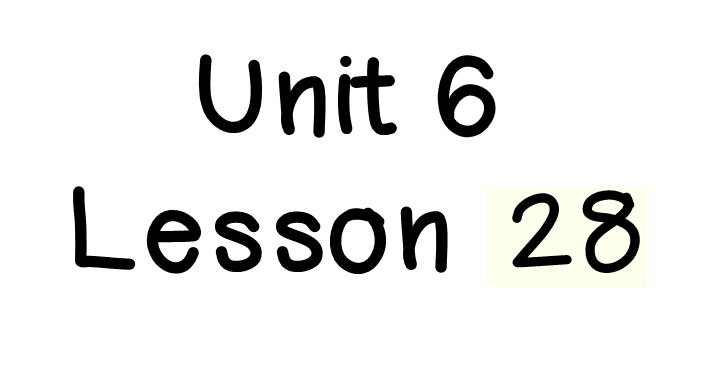 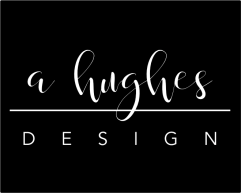 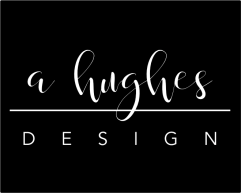 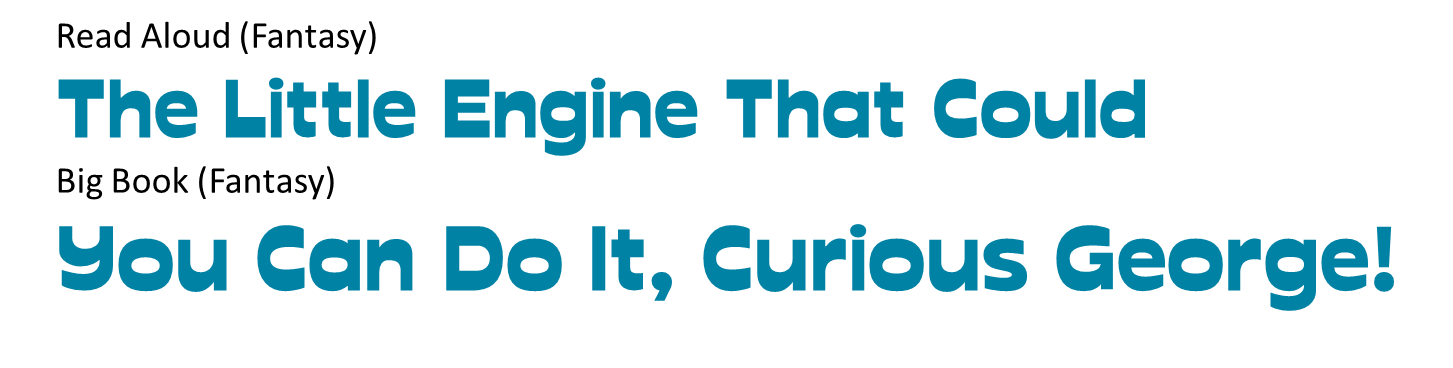 28
Day 2
Day 1
Day 3
Day 4
Day 5
28-1a
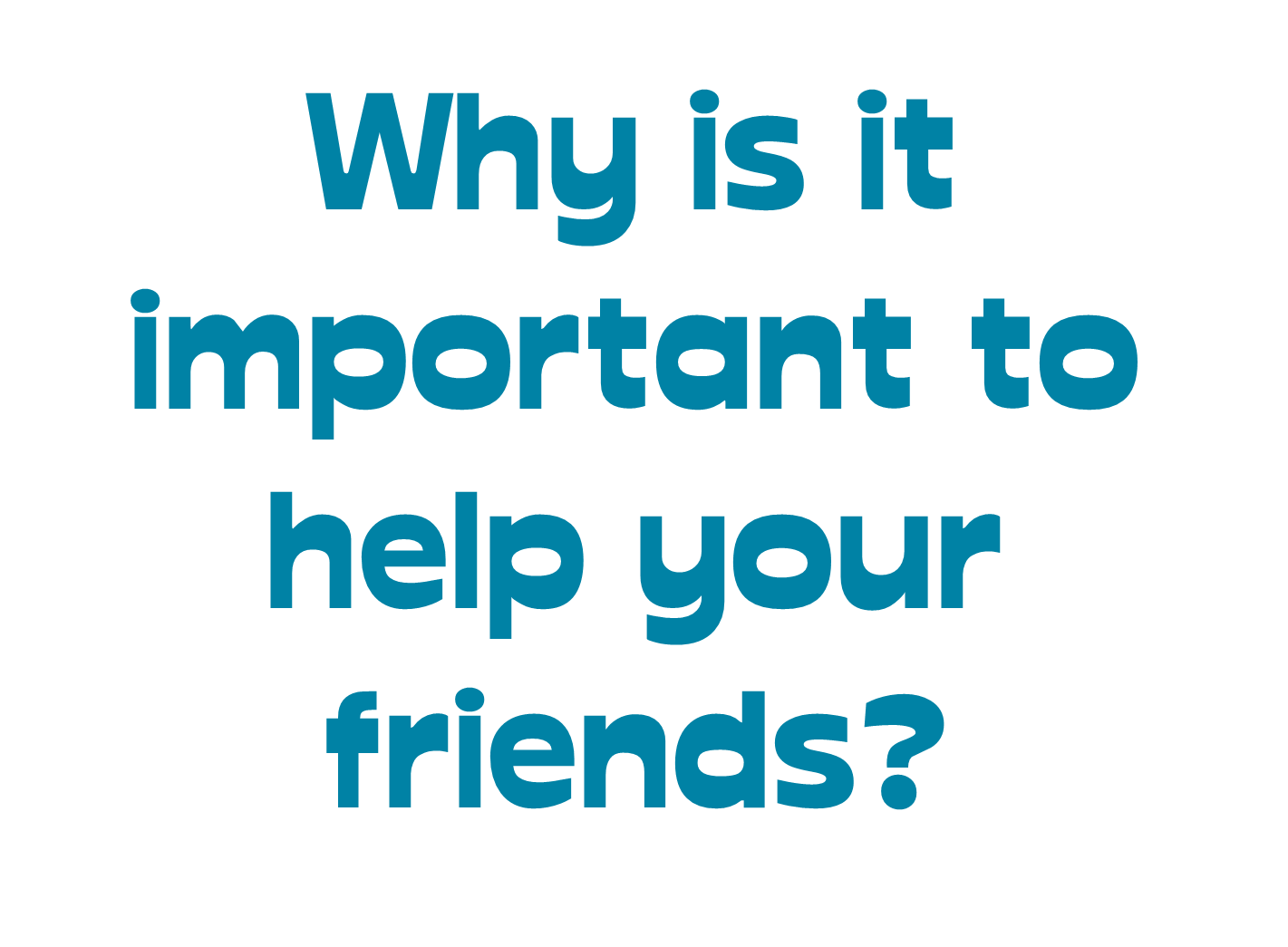 28-1b
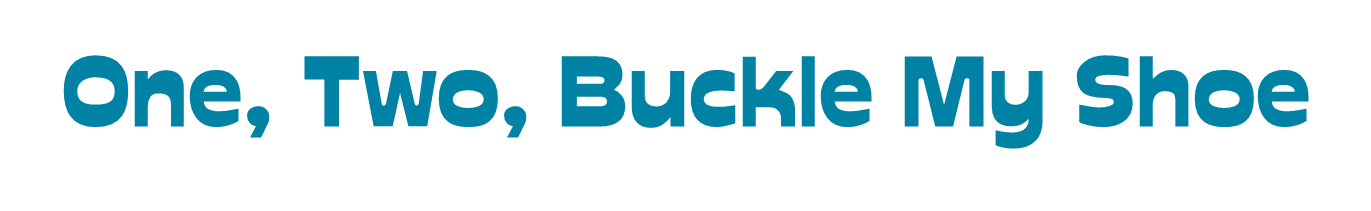 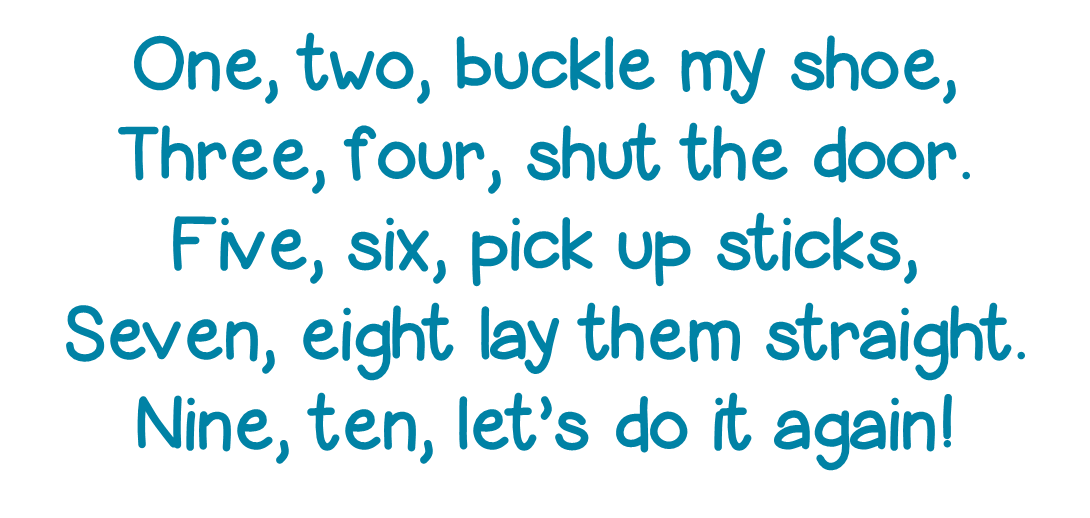 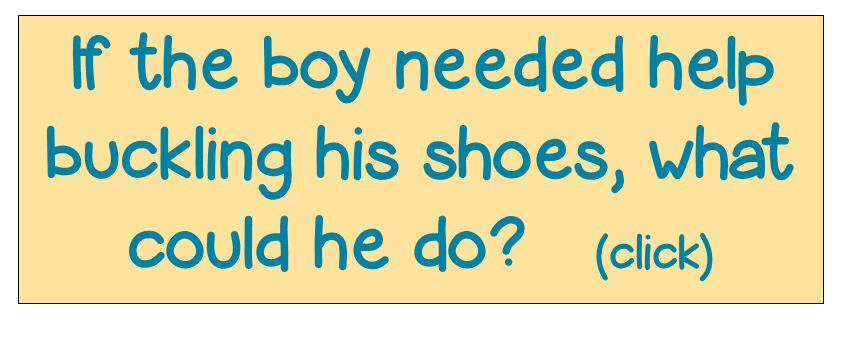 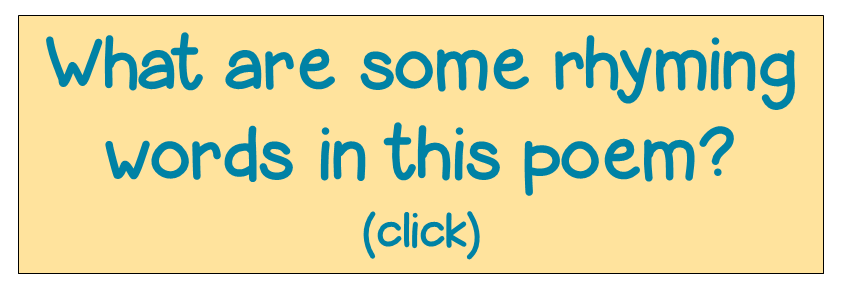 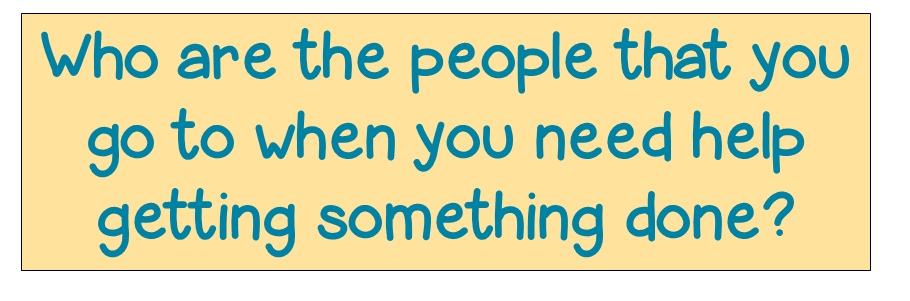 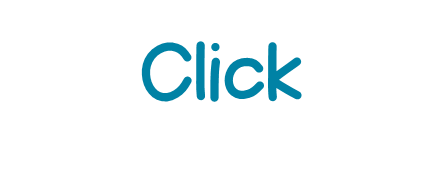 28-1c
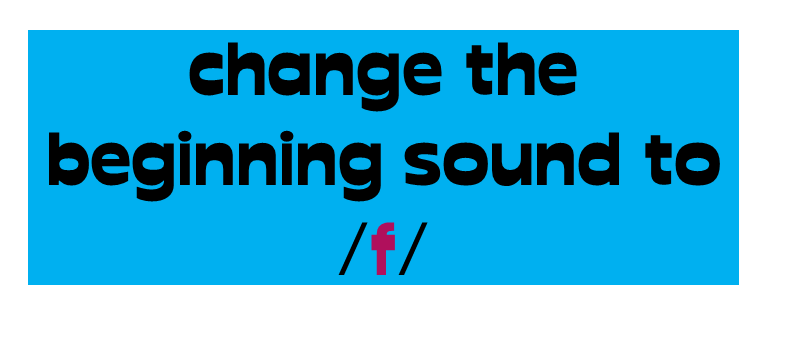 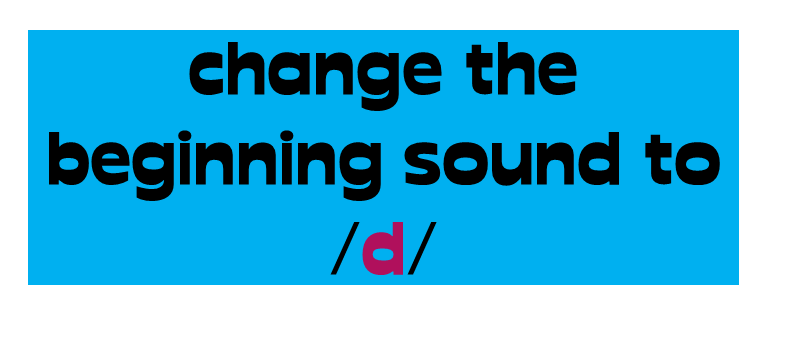 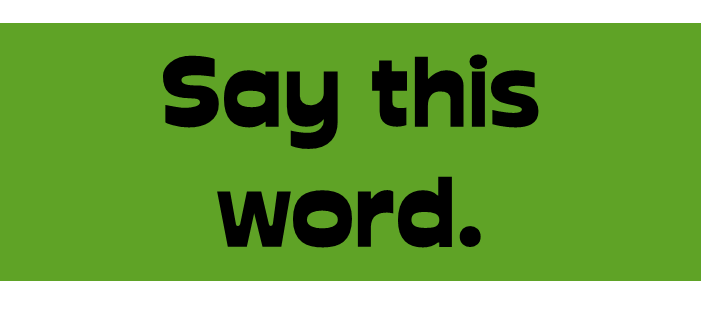 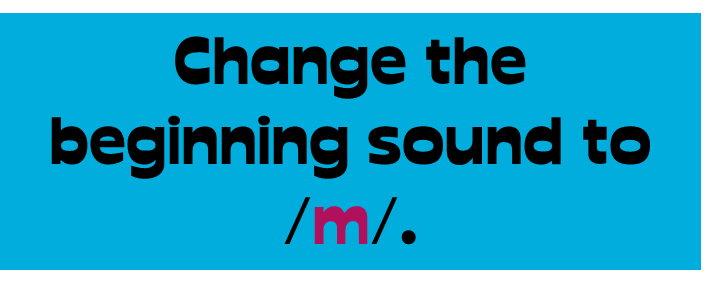 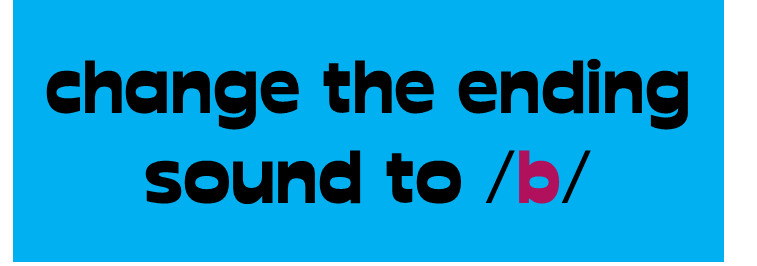 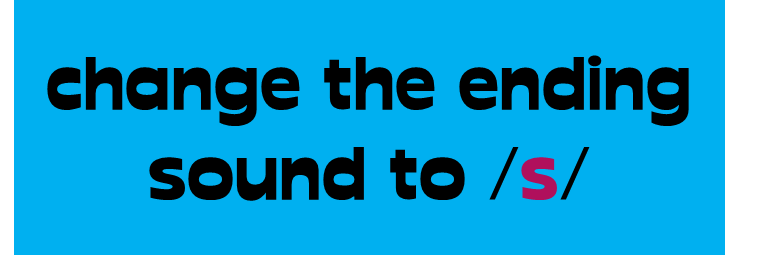 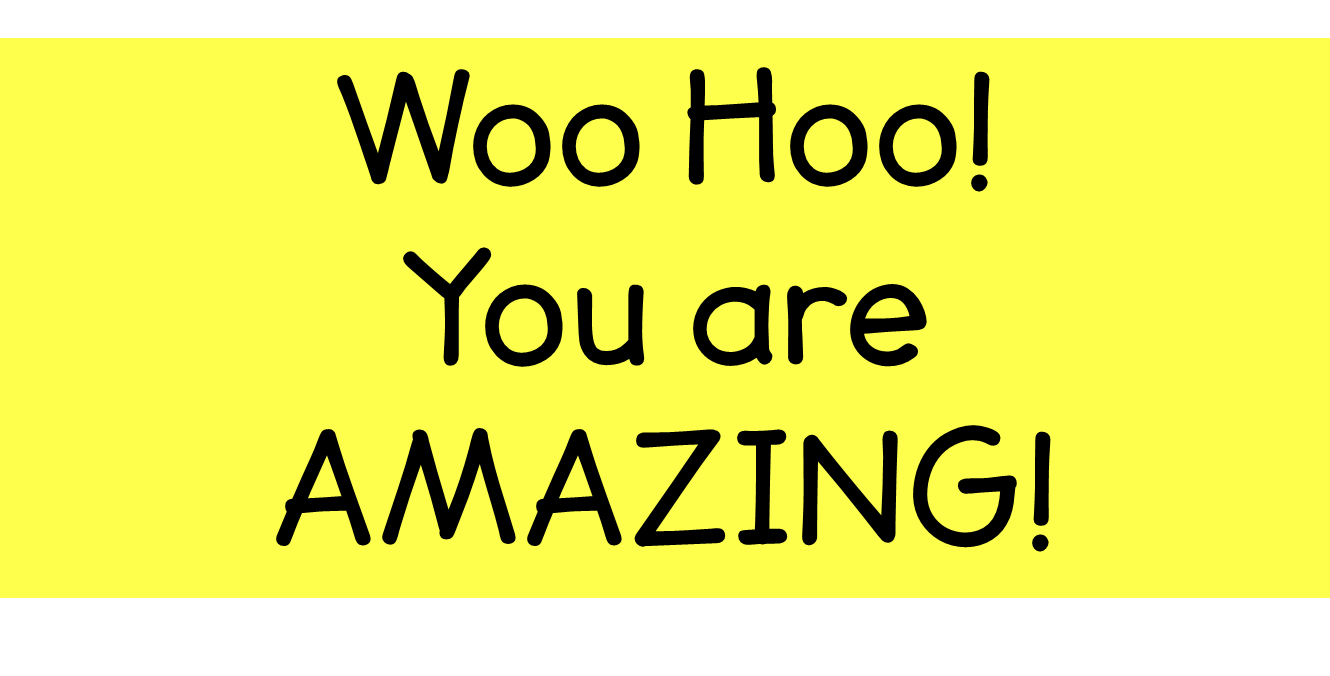 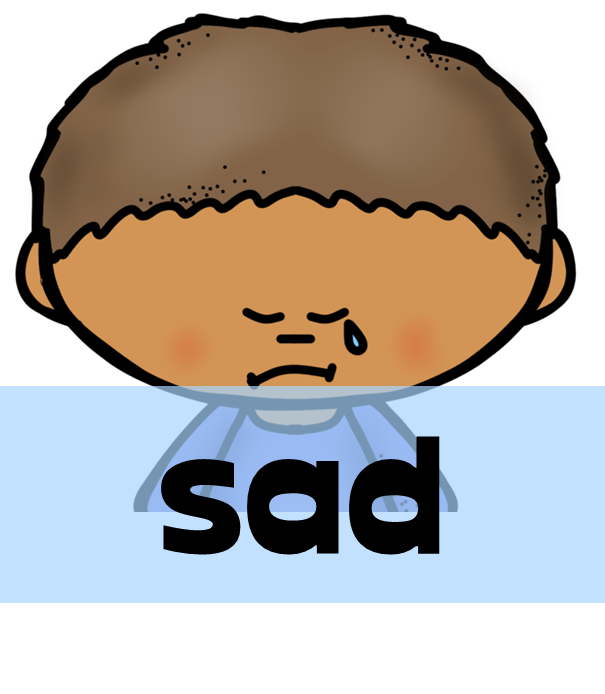 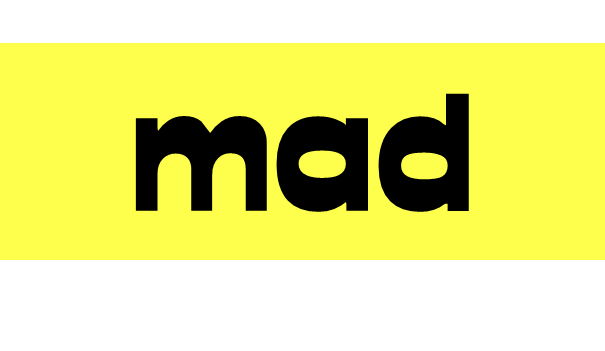 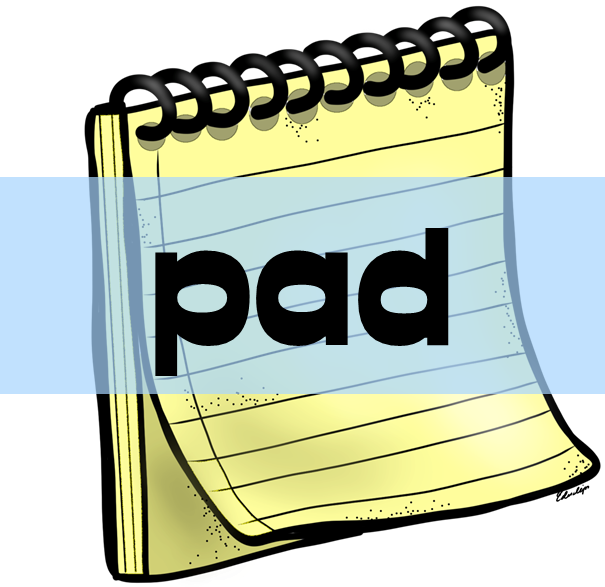 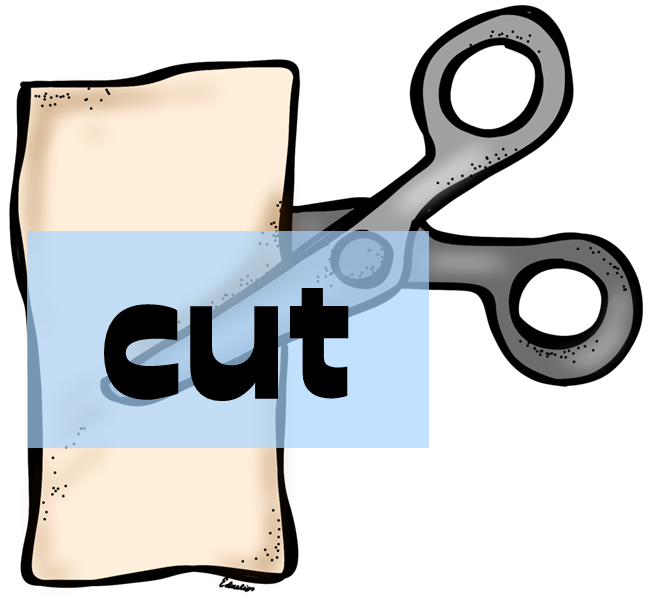 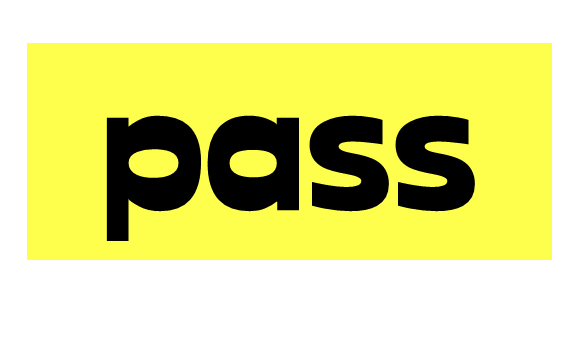 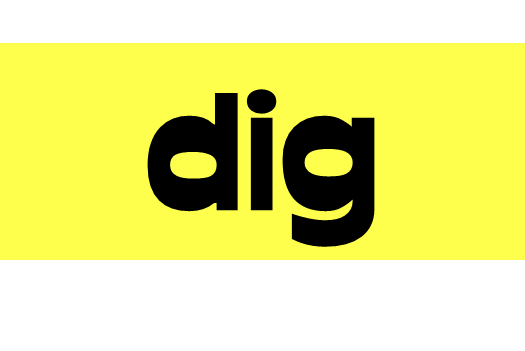 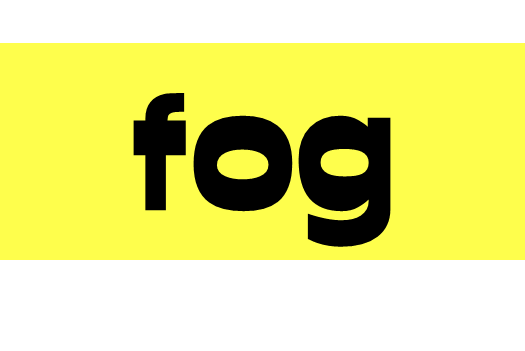 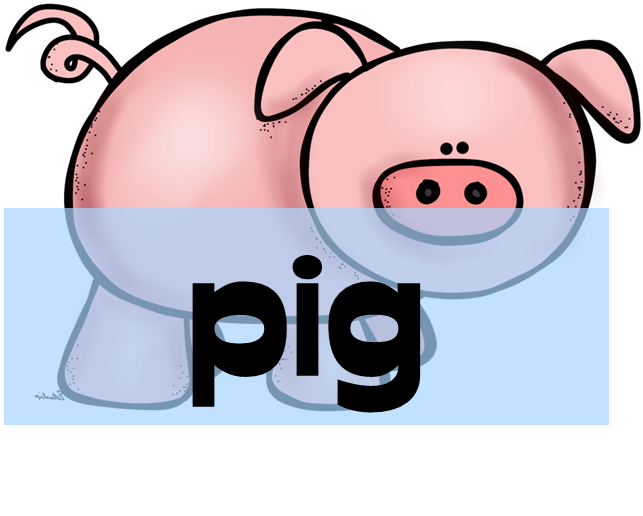 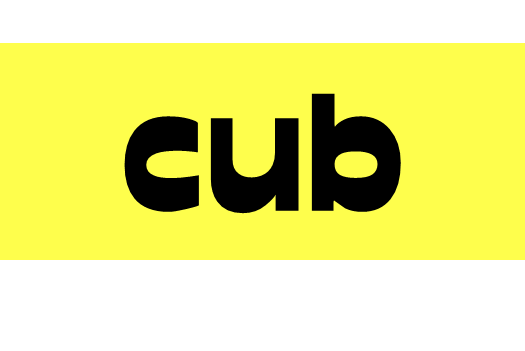 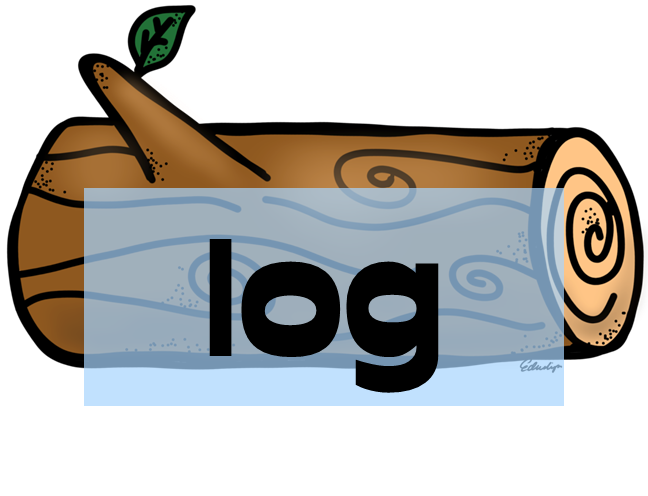 28-1d
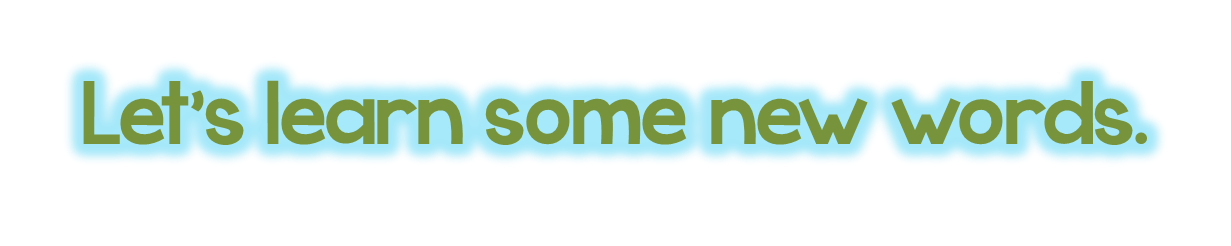 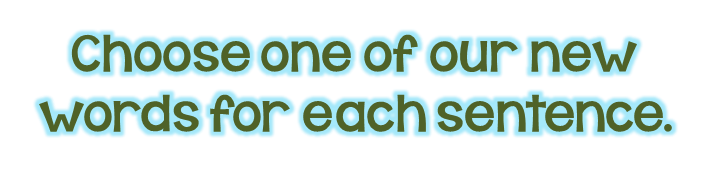 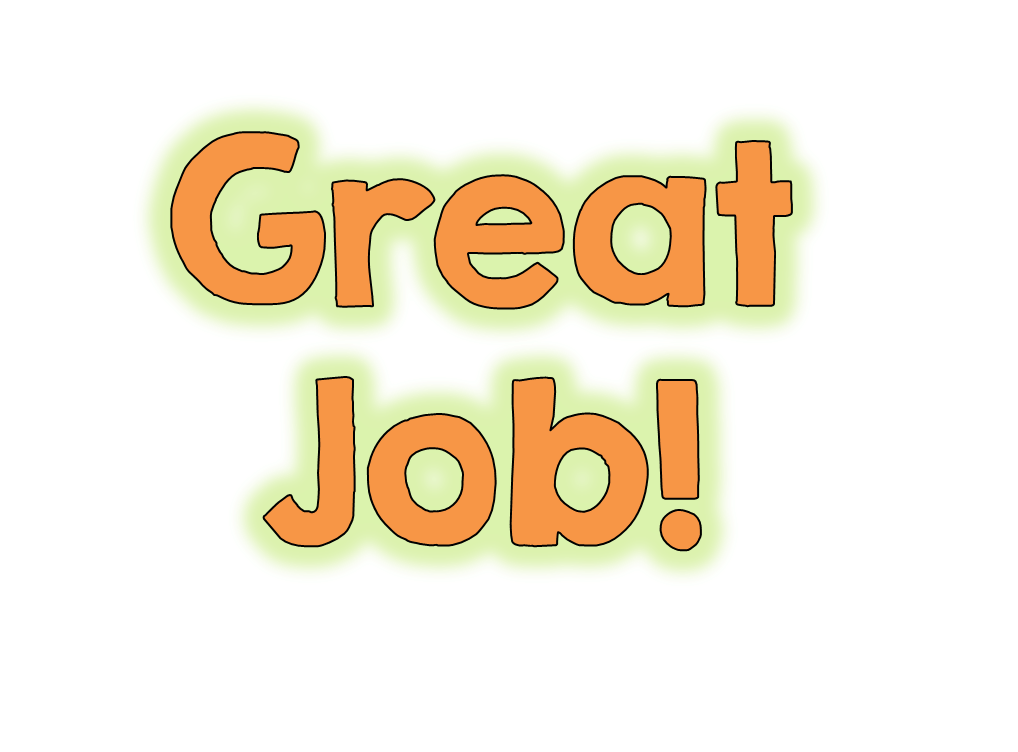 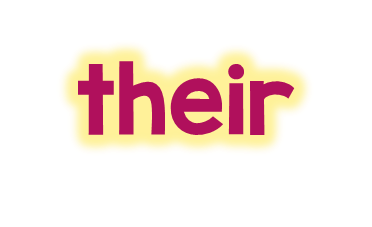 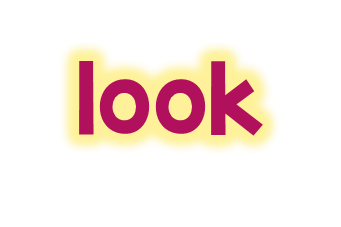 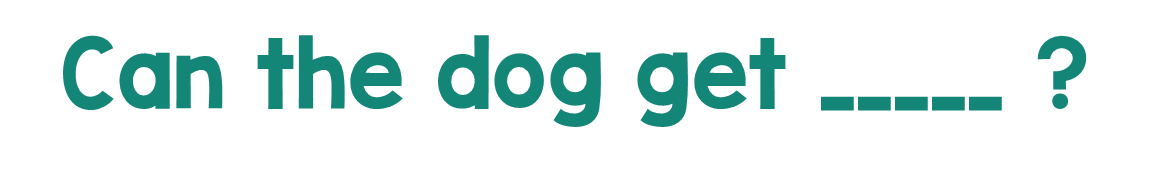 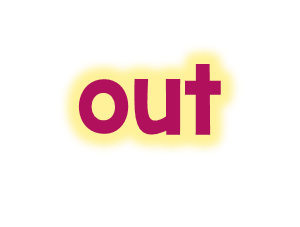 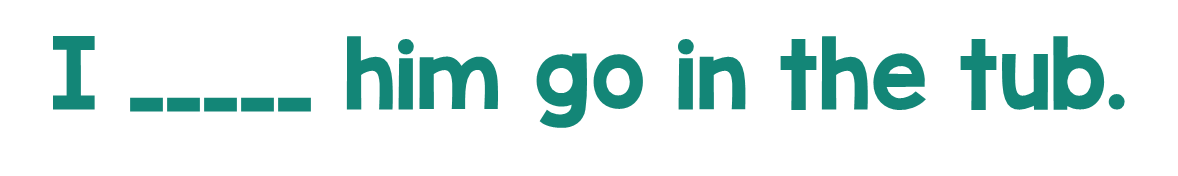 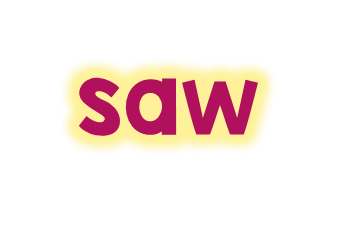 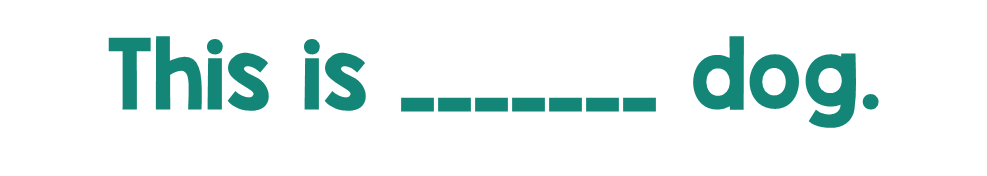 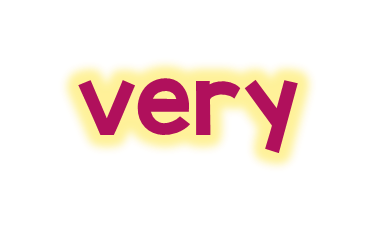 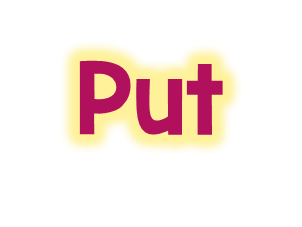 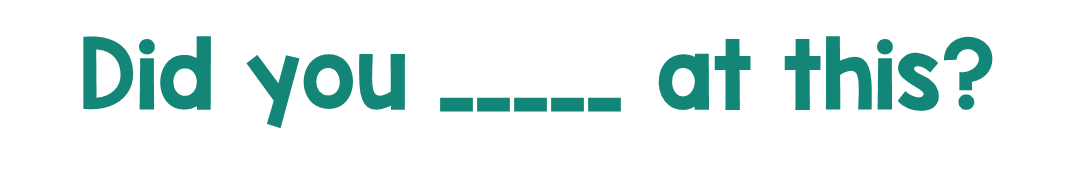 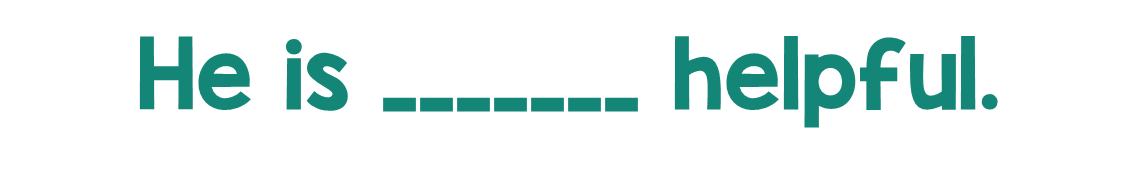 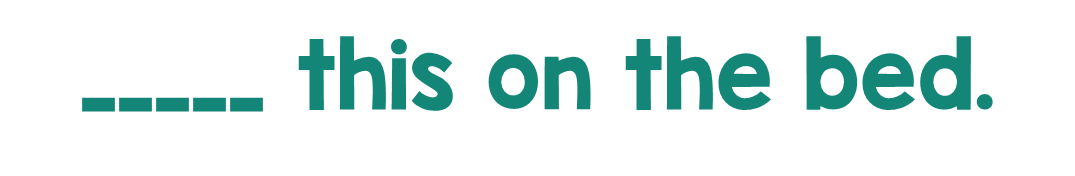 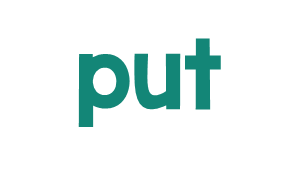 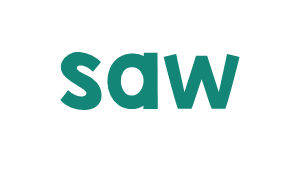 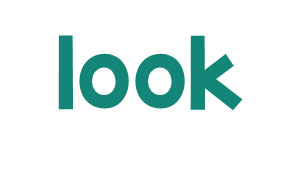 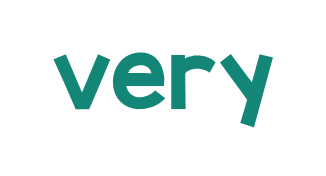 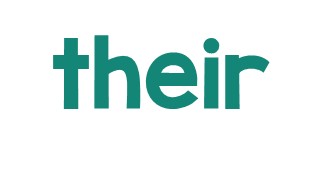 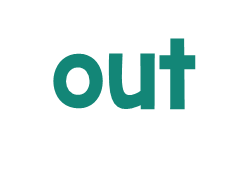 28-1e
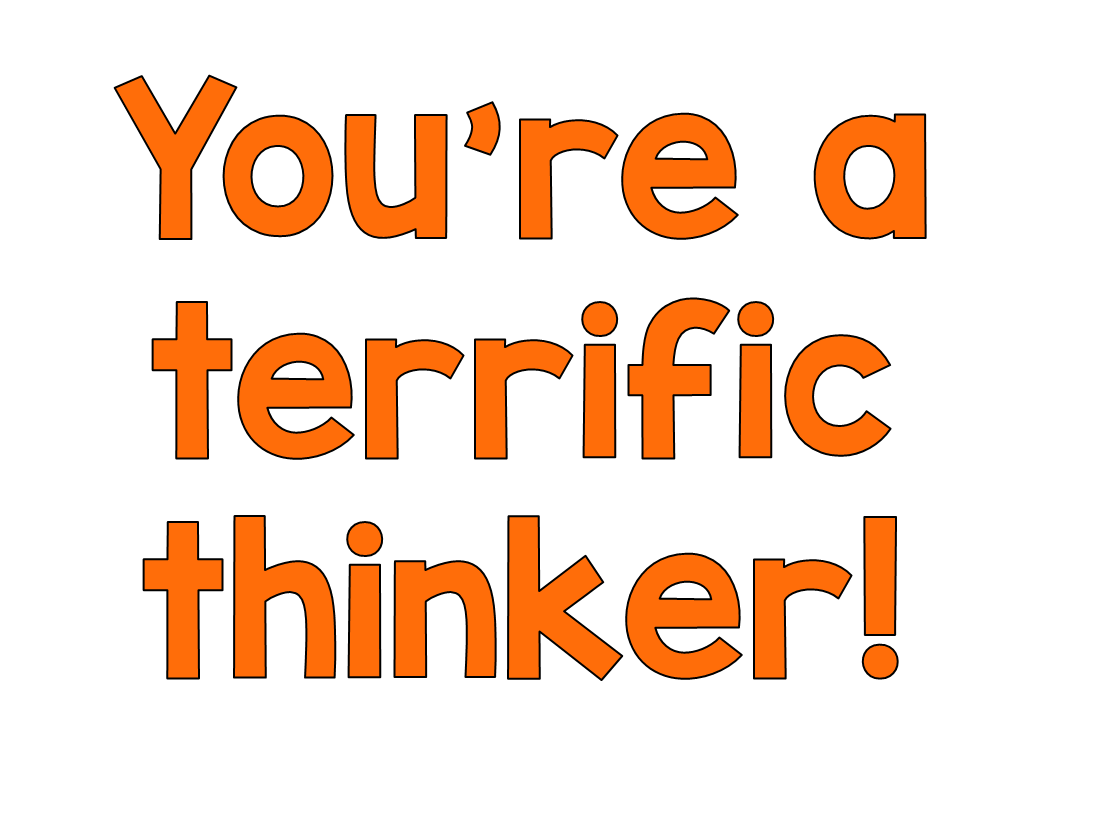 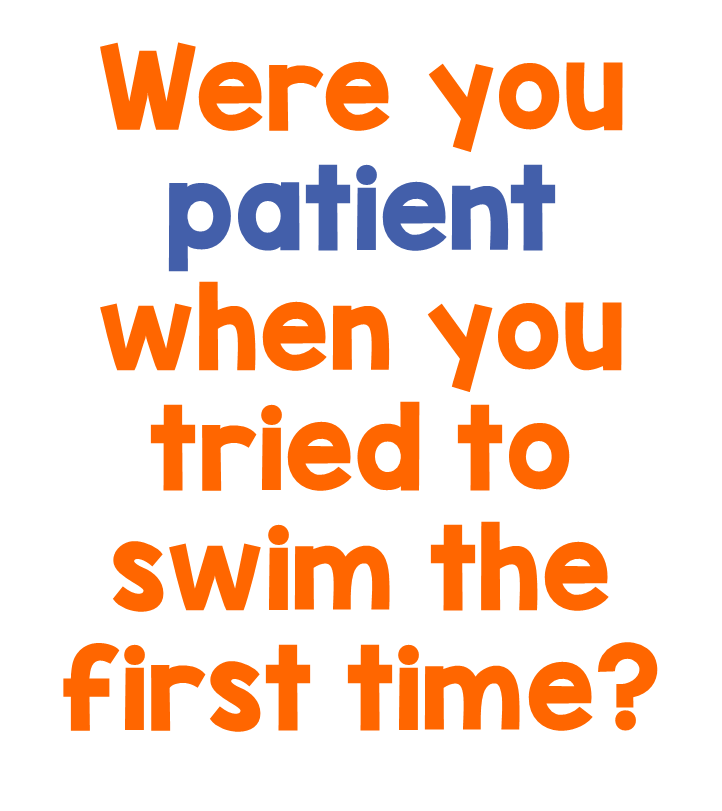 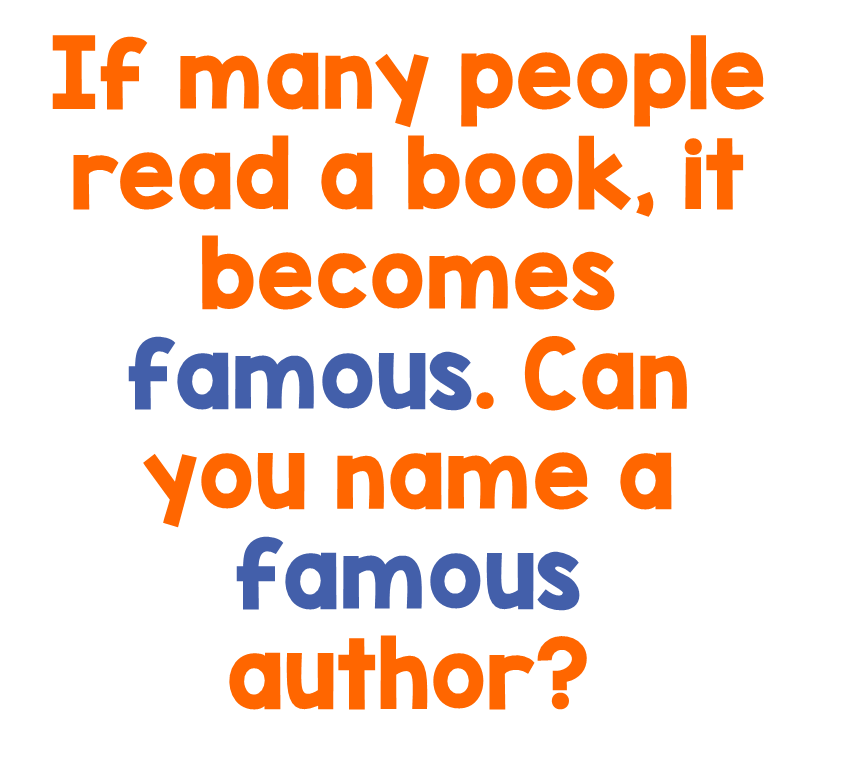 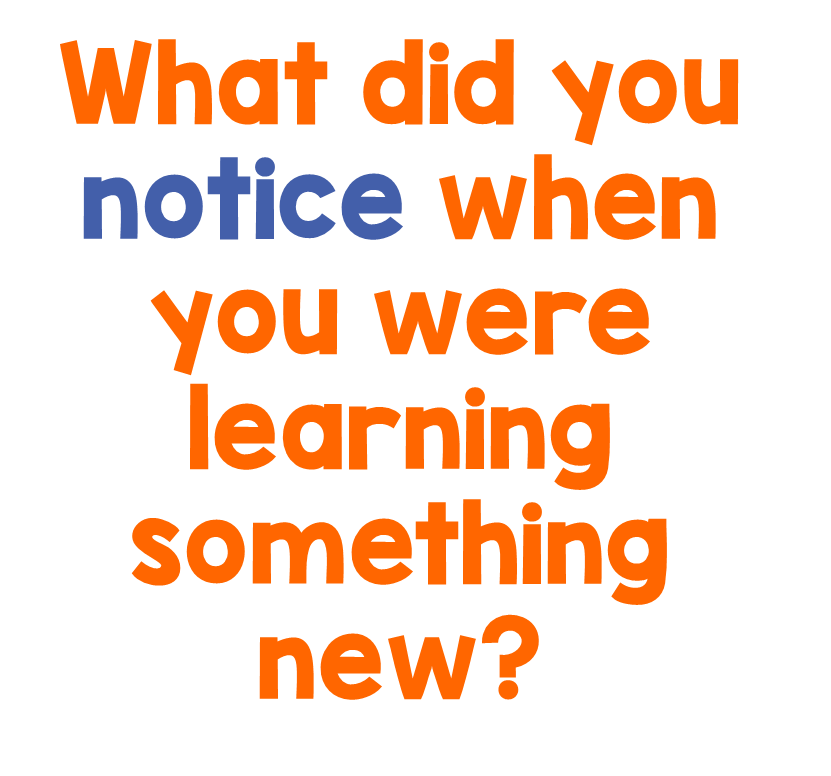 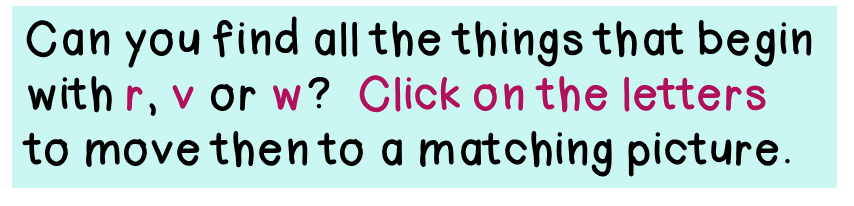 28-1f
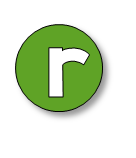 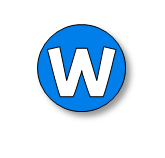 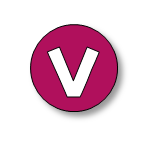 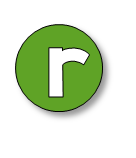 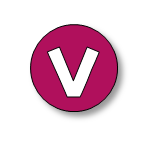 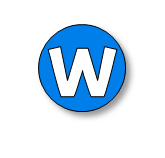 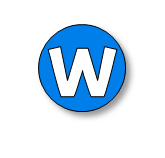 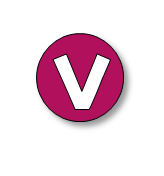 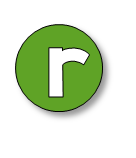 28-1g
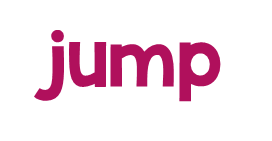 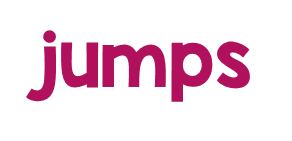 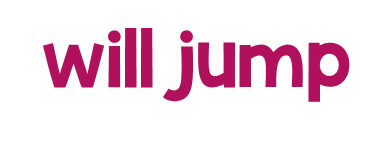 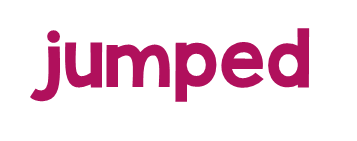 28-2a
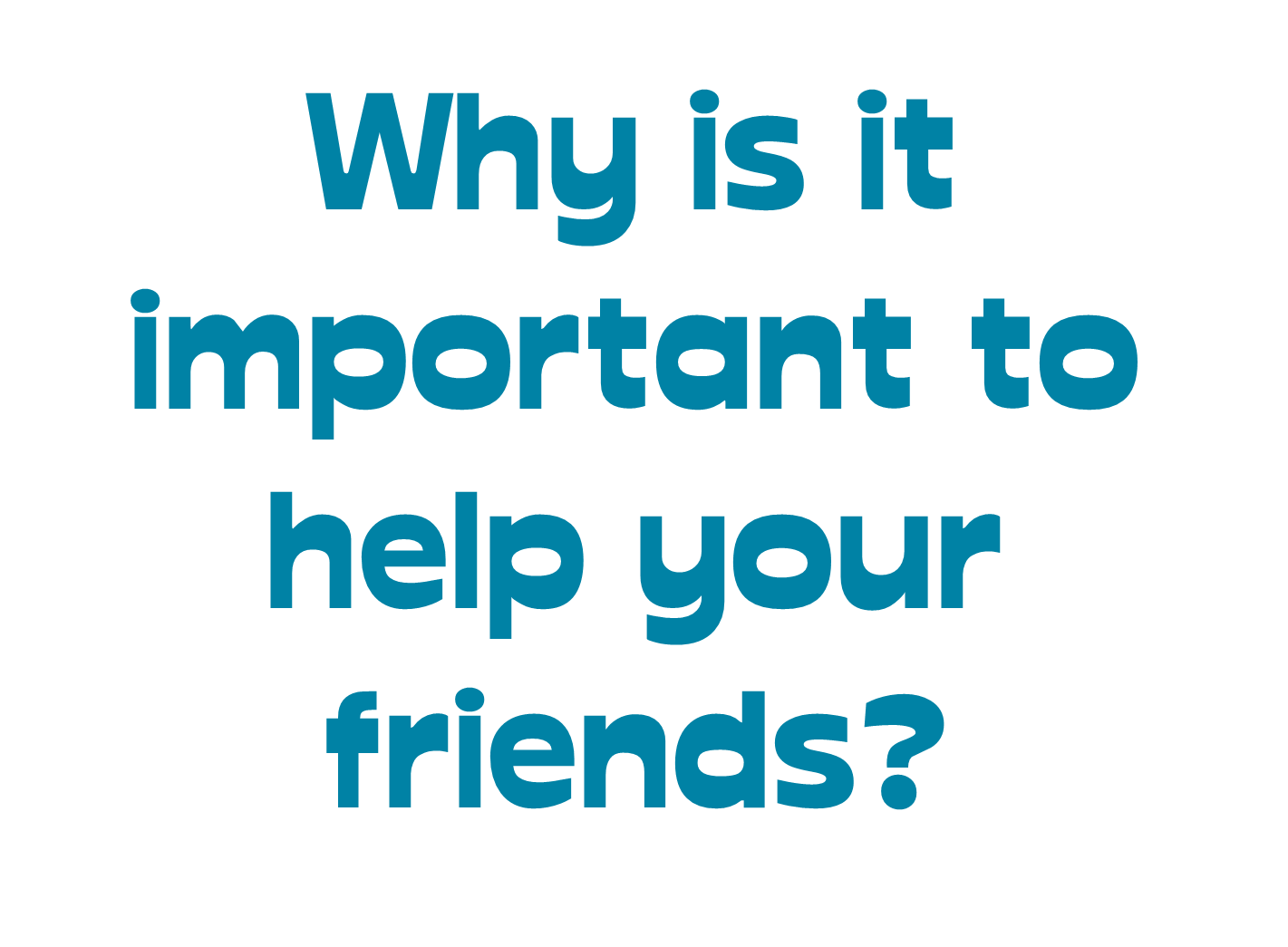 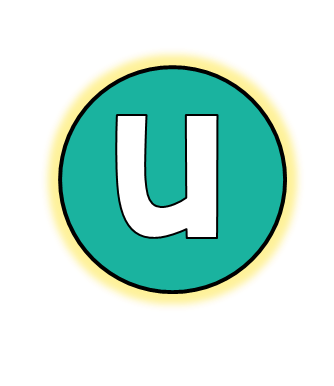 28-2b
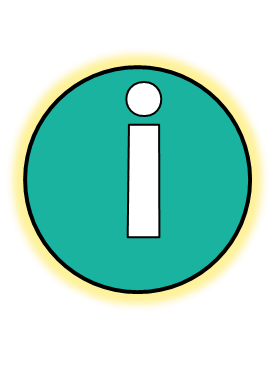 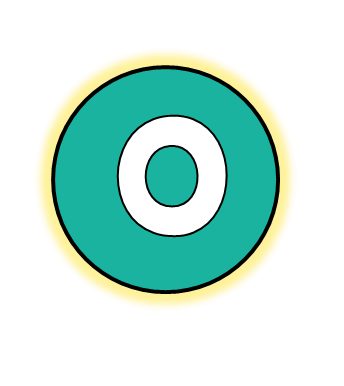 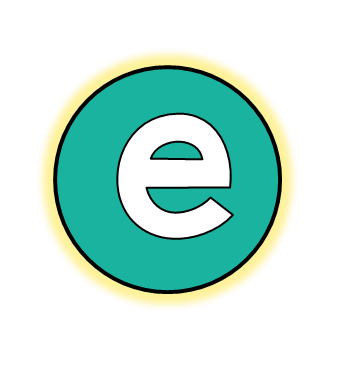 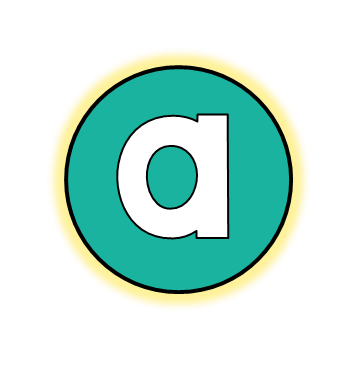 28-2c
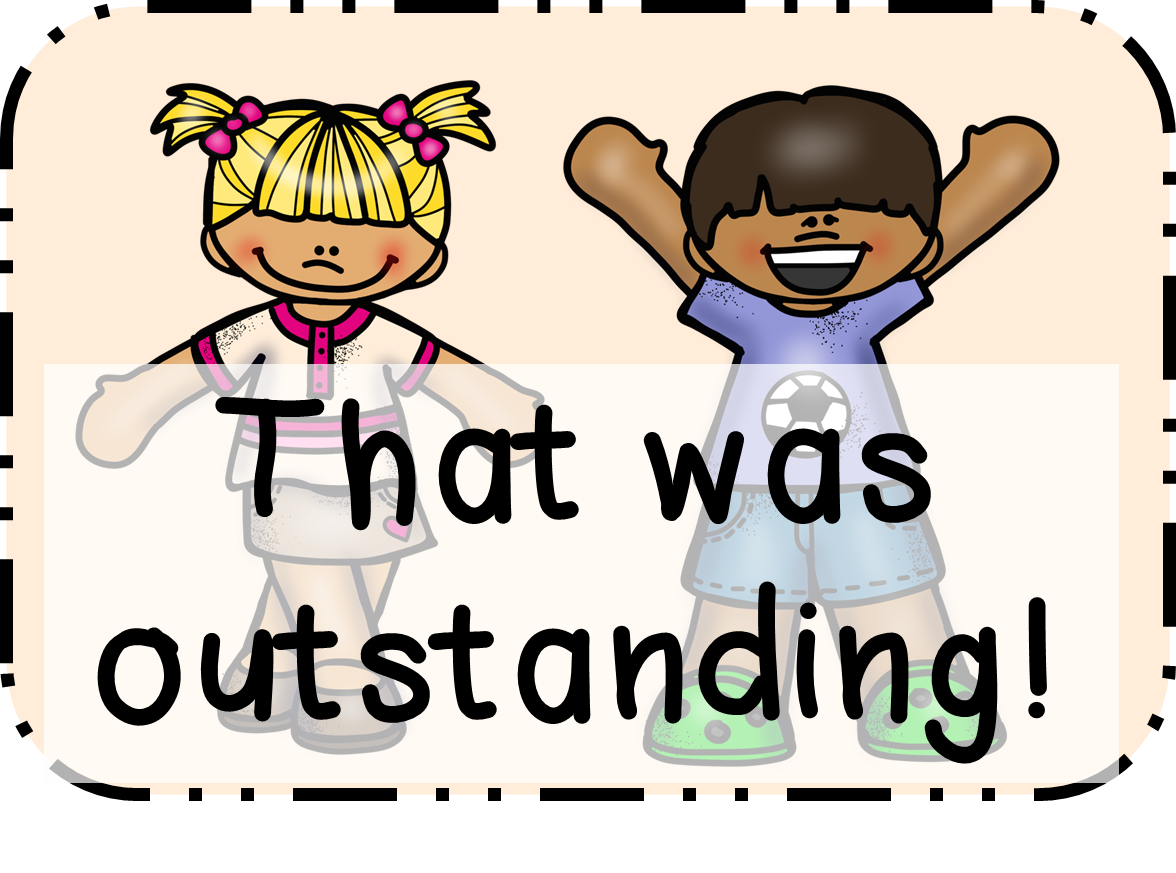 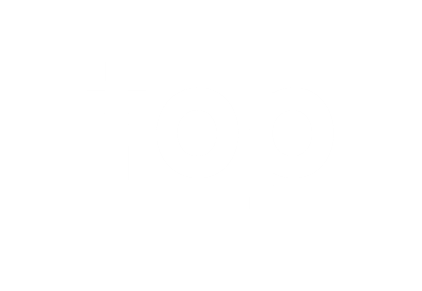 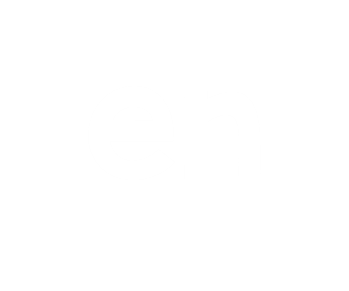 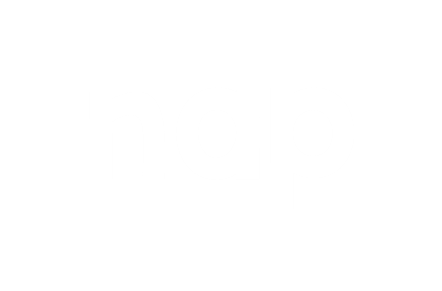 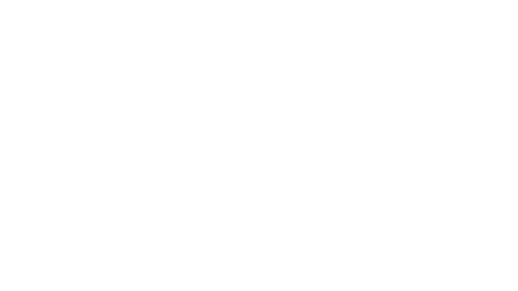 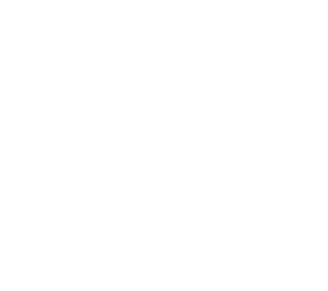 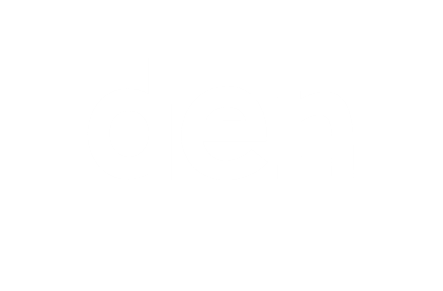 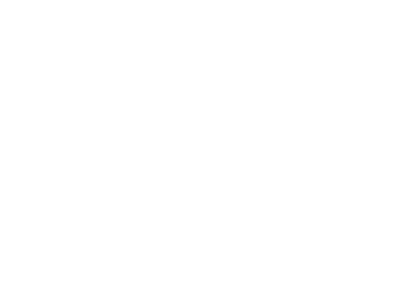 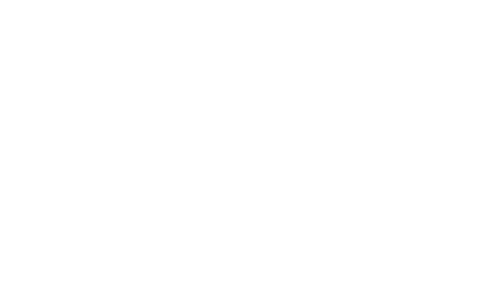 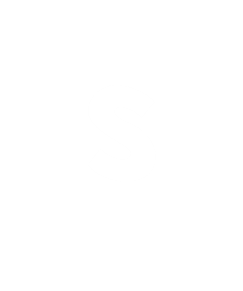 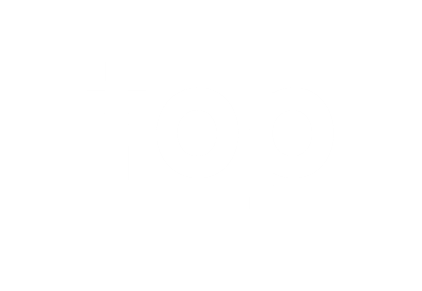 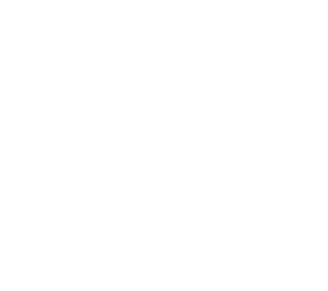 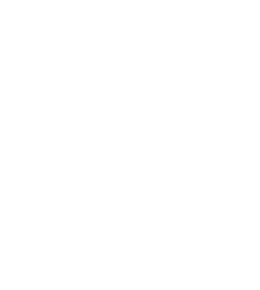 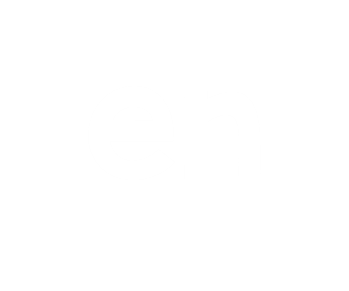 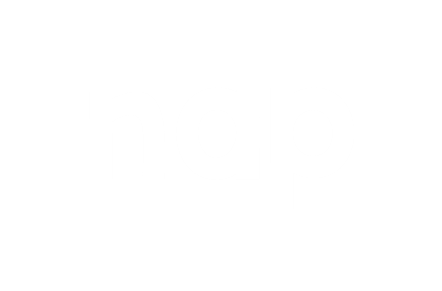 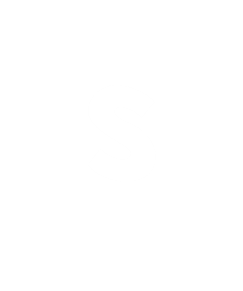 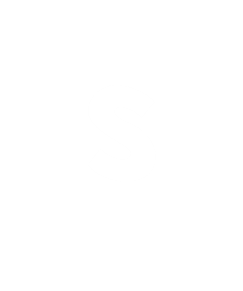 28-2d
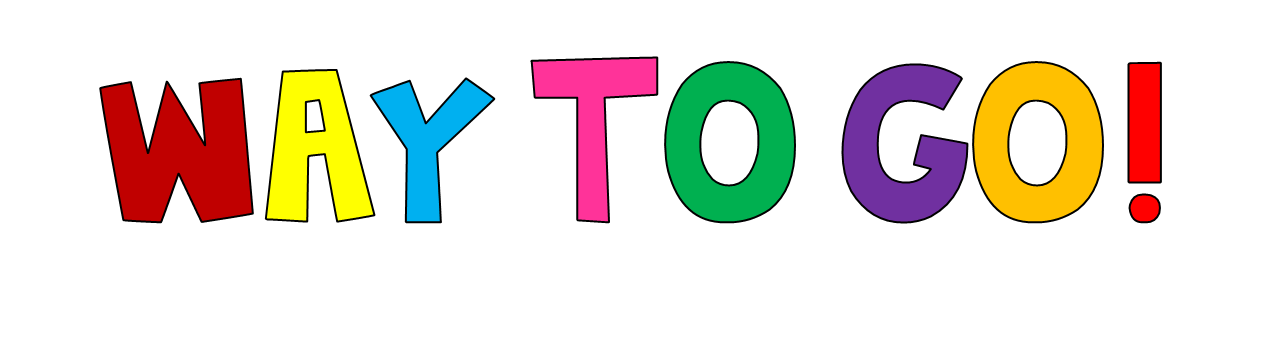 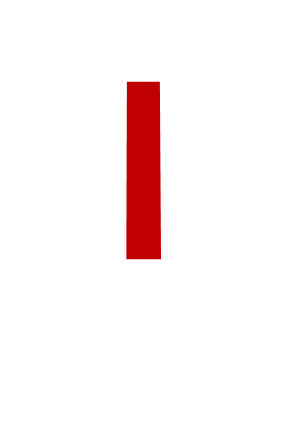 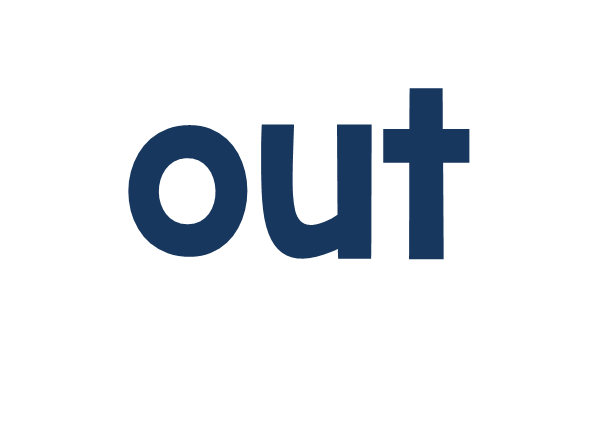 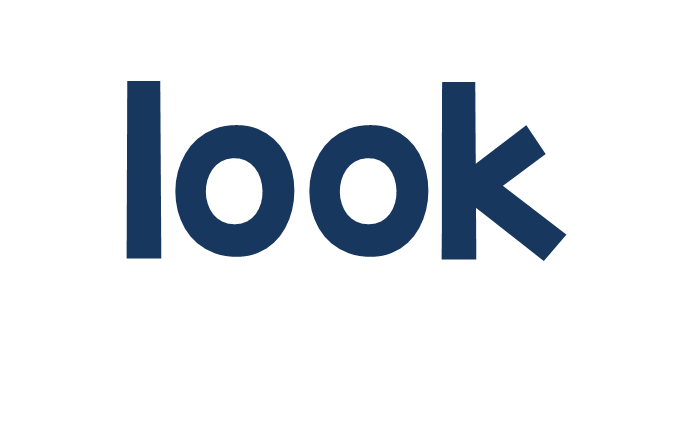 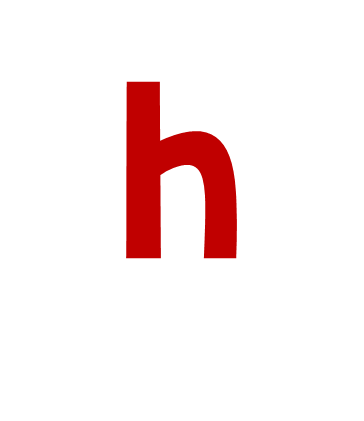 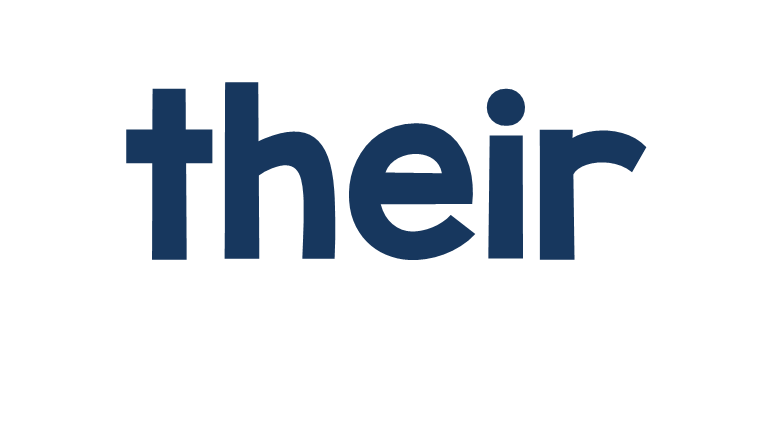 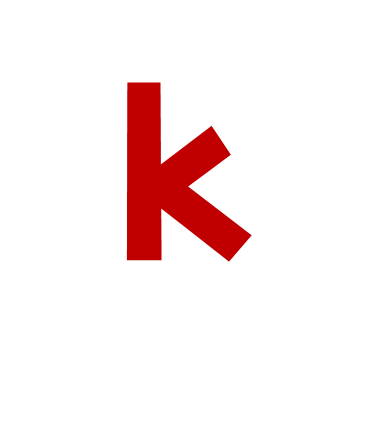 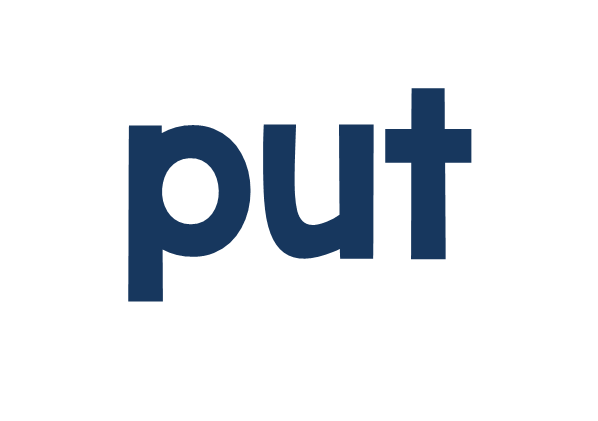 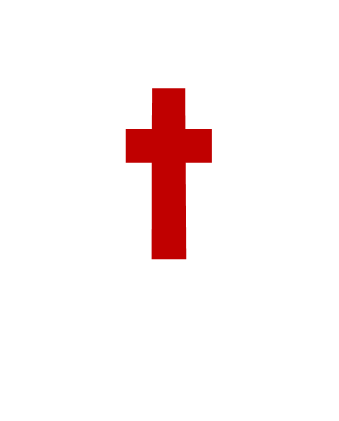 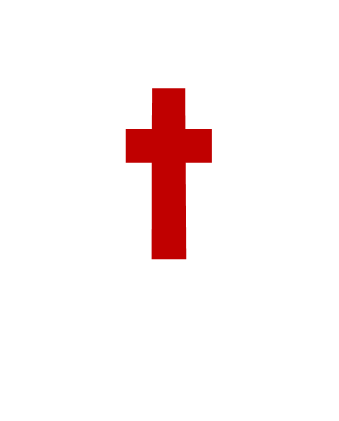 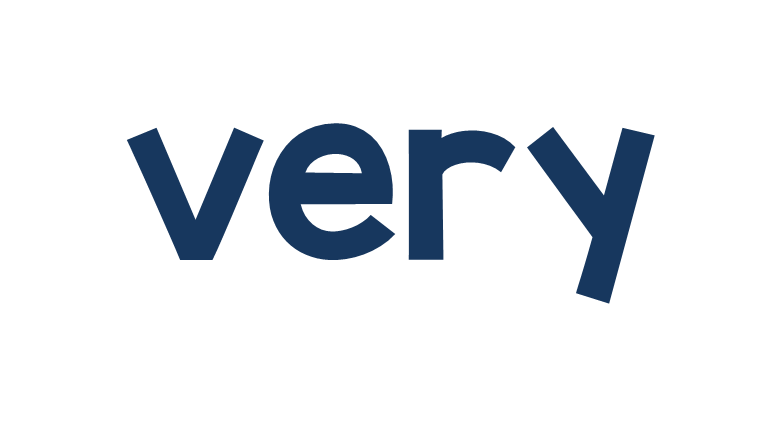 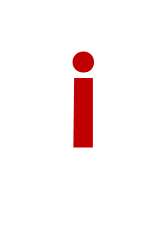 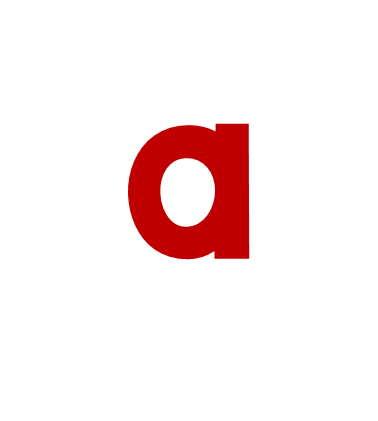 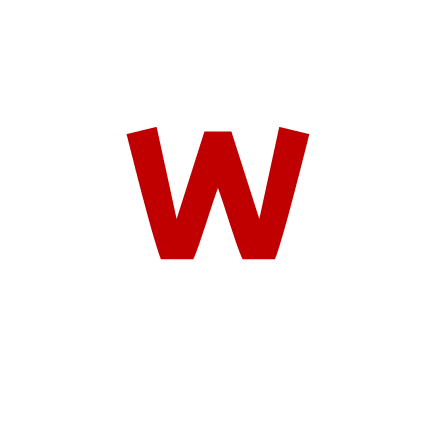 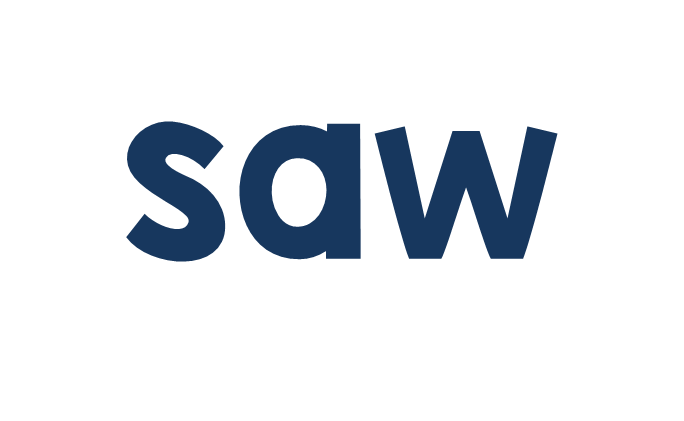 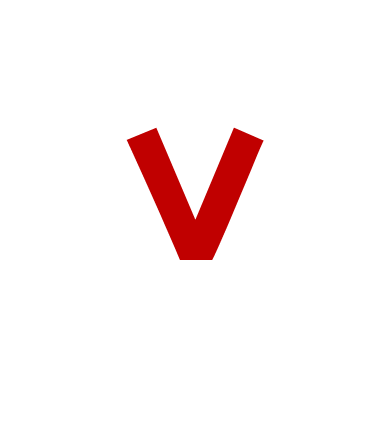 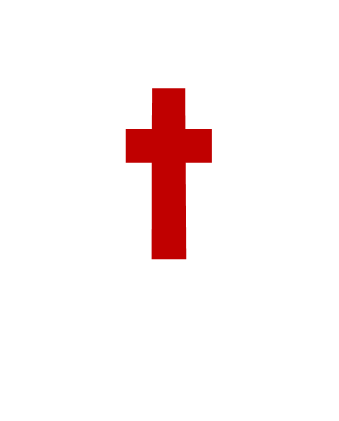 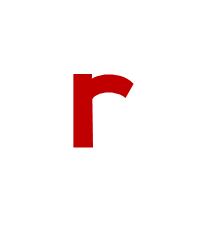 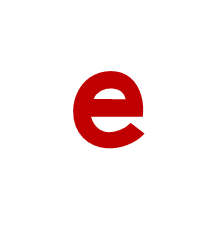 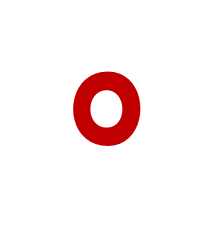 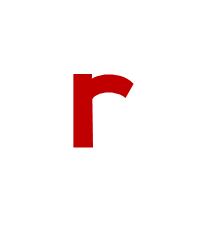 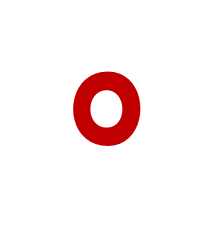 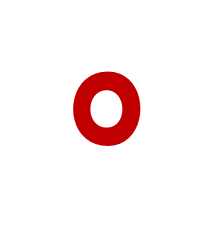 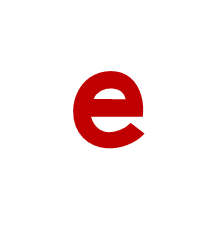 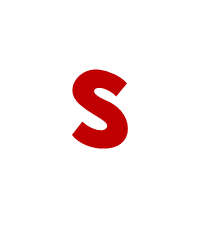 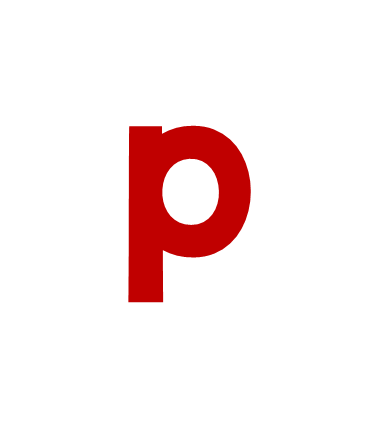 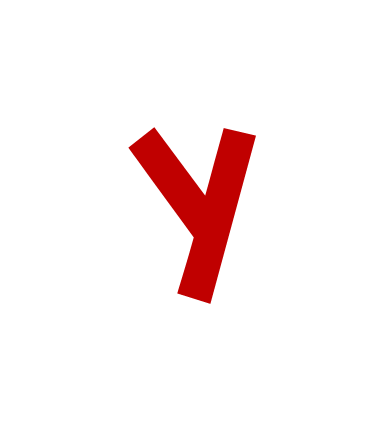 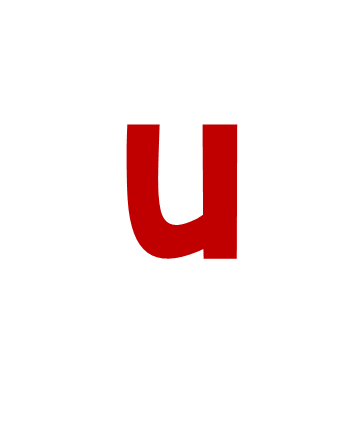 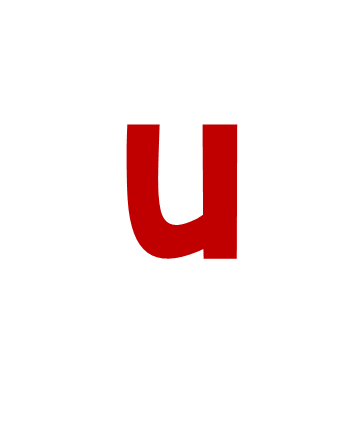 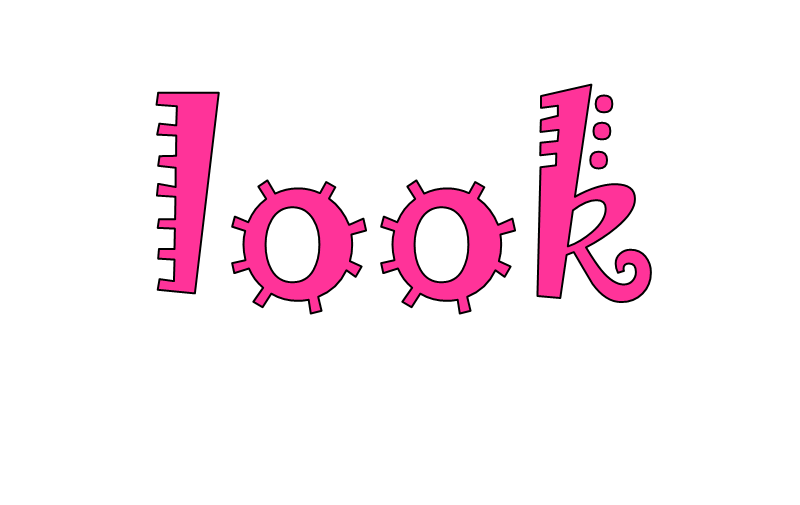 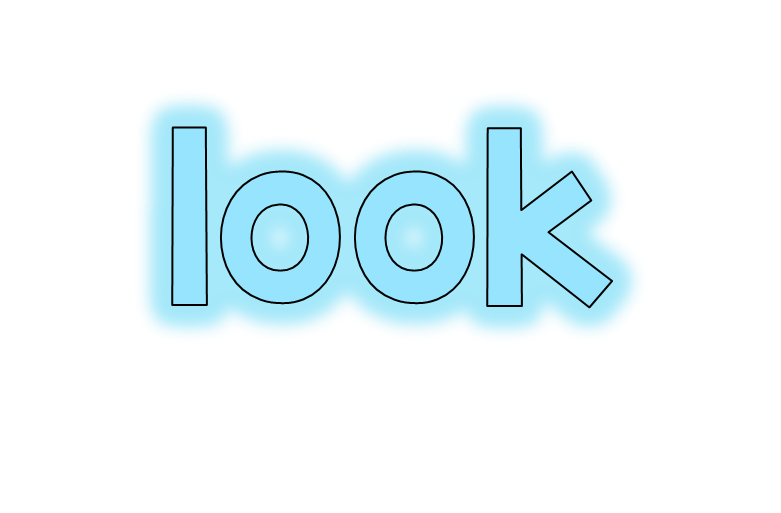 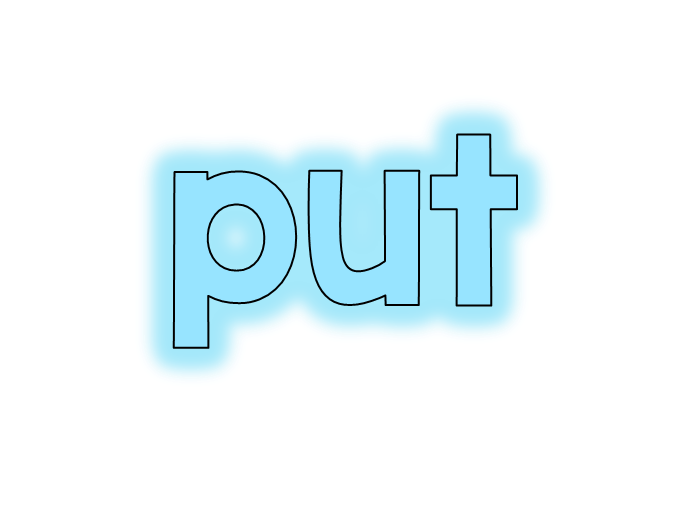 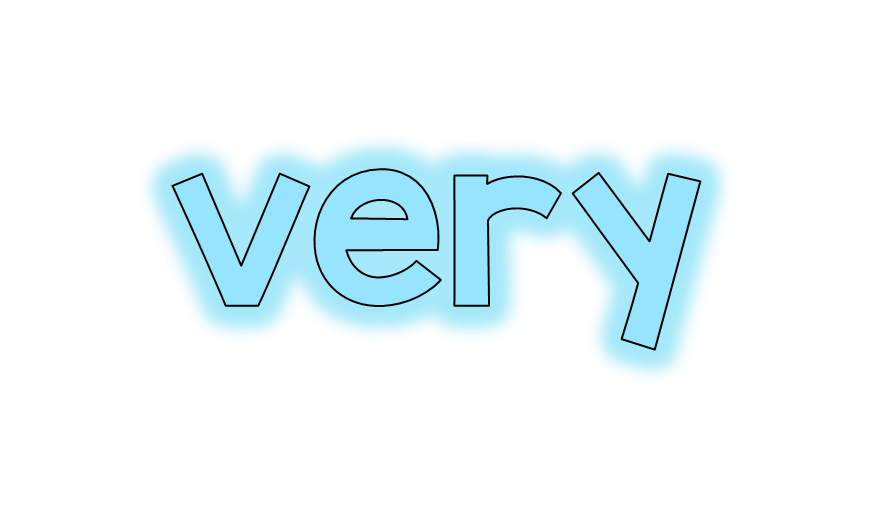 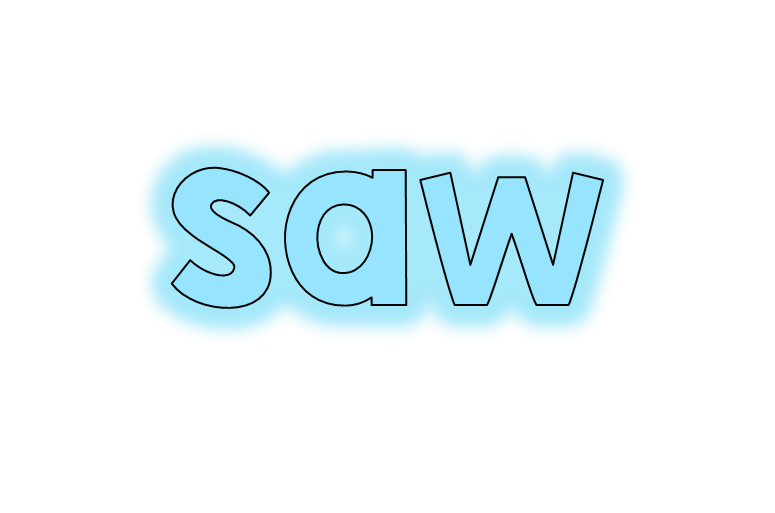 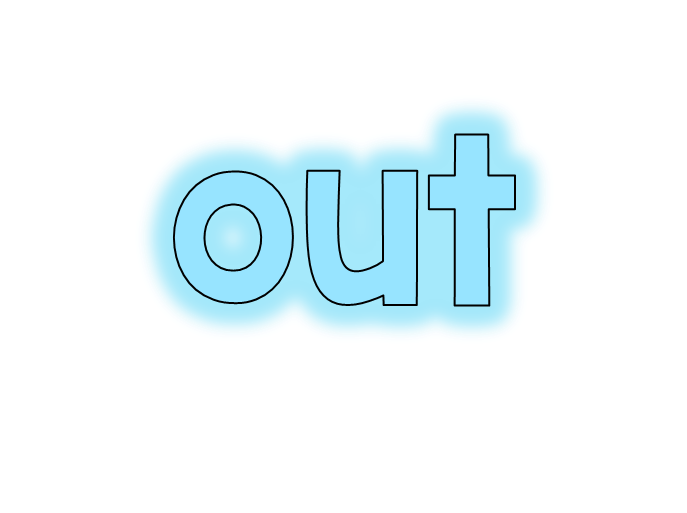 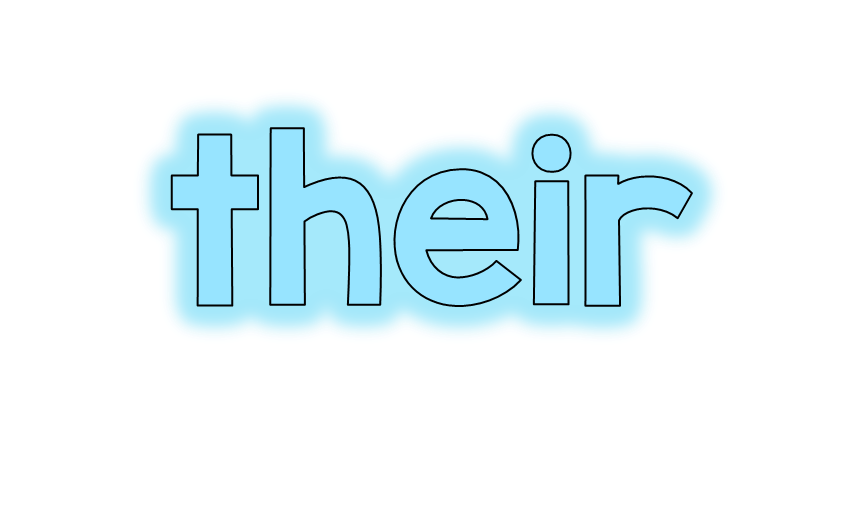 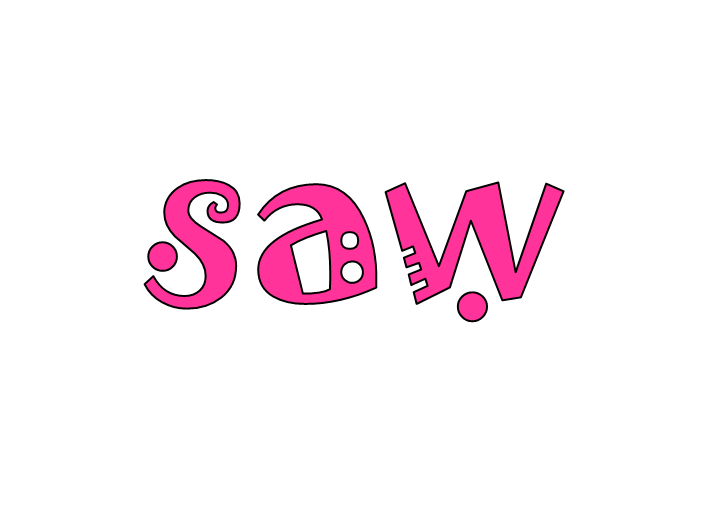 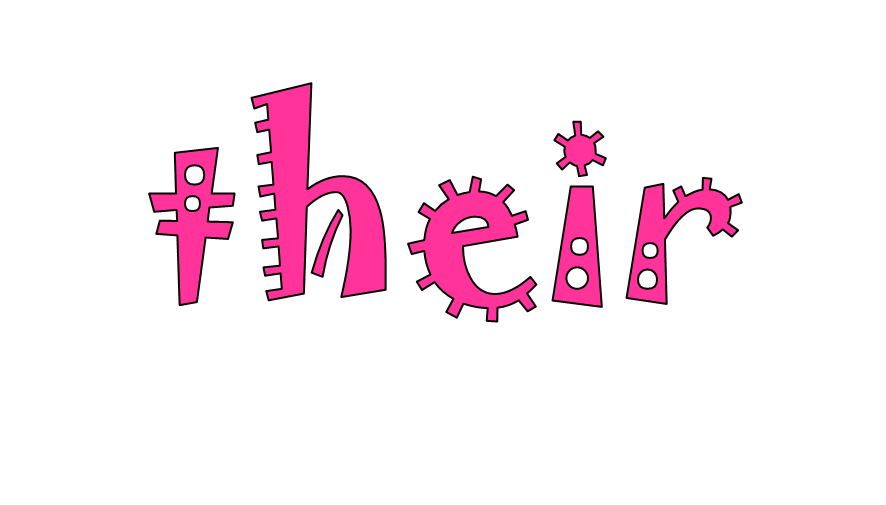 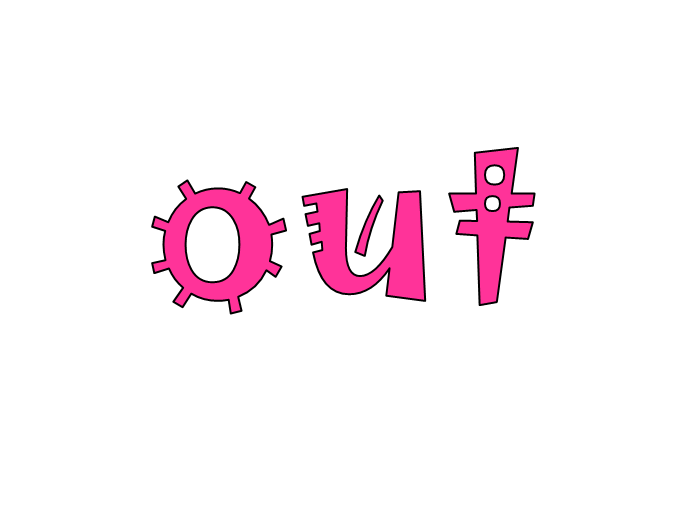 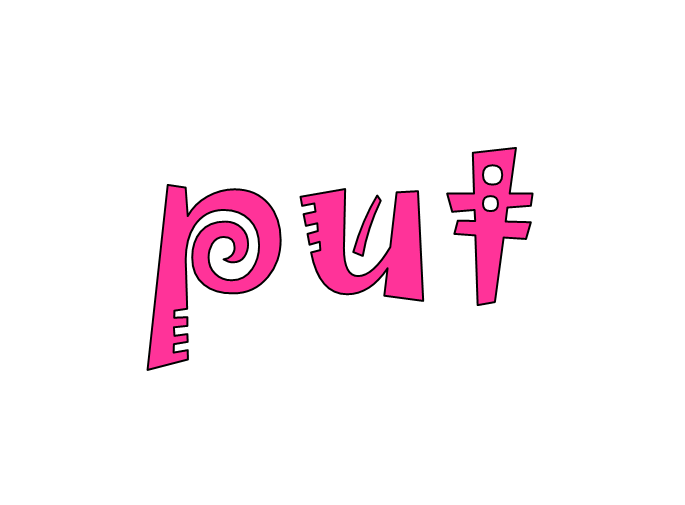 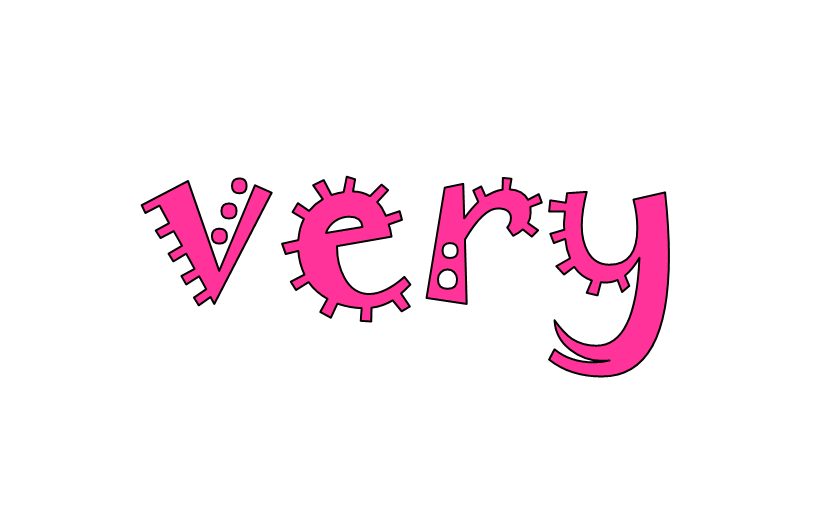 28-2e
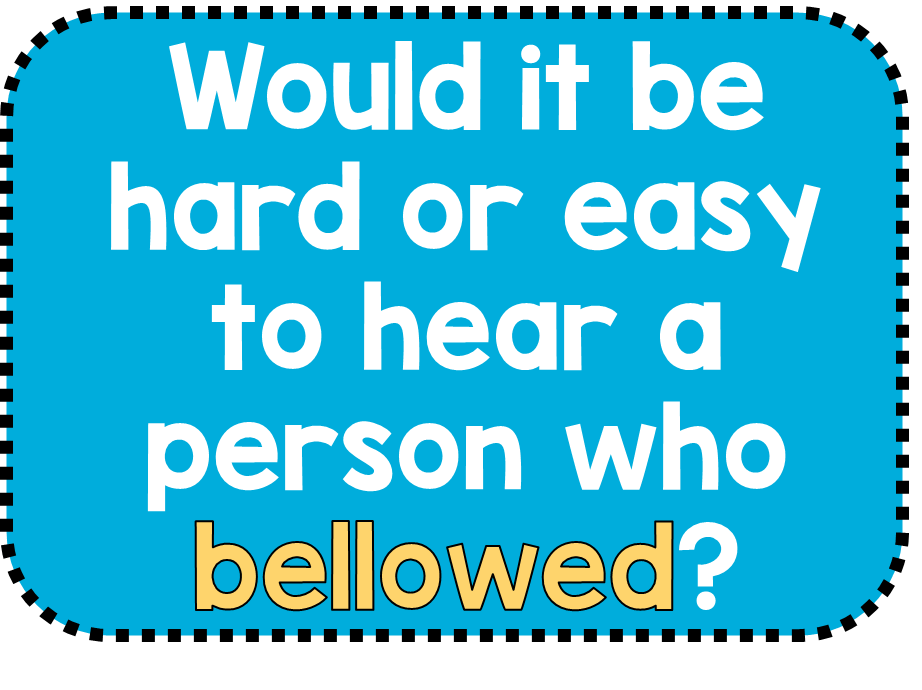 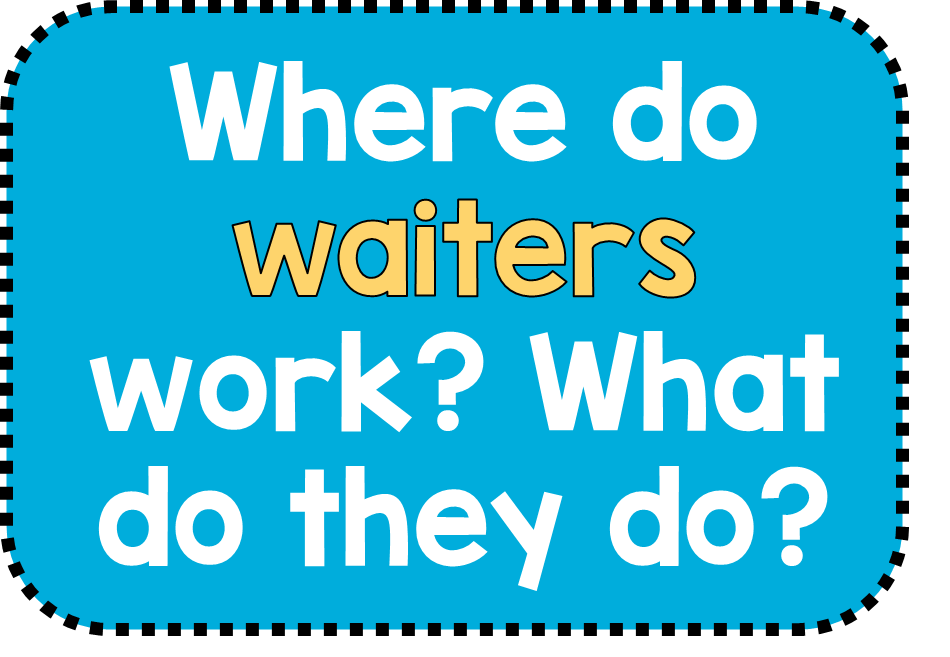 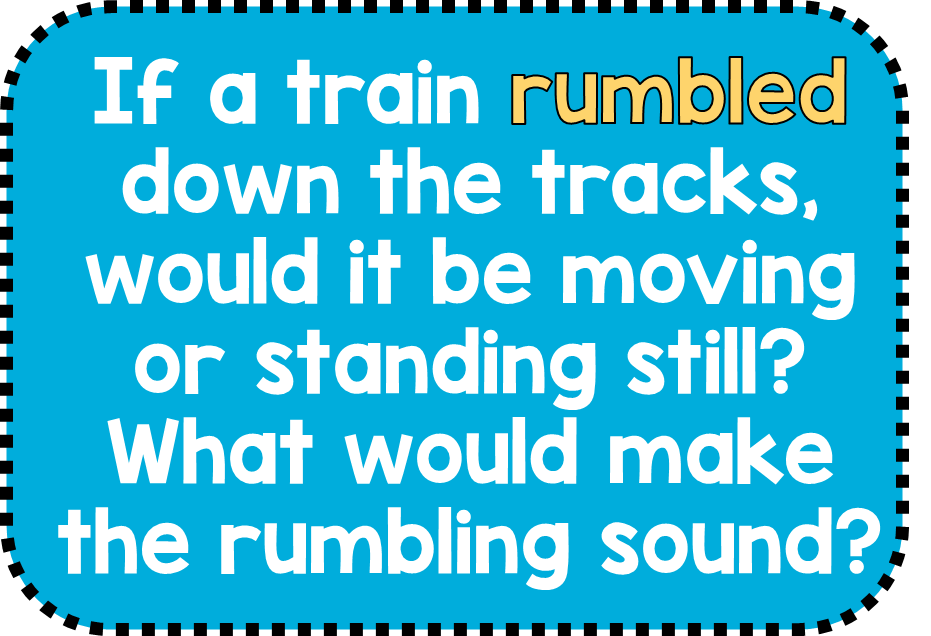 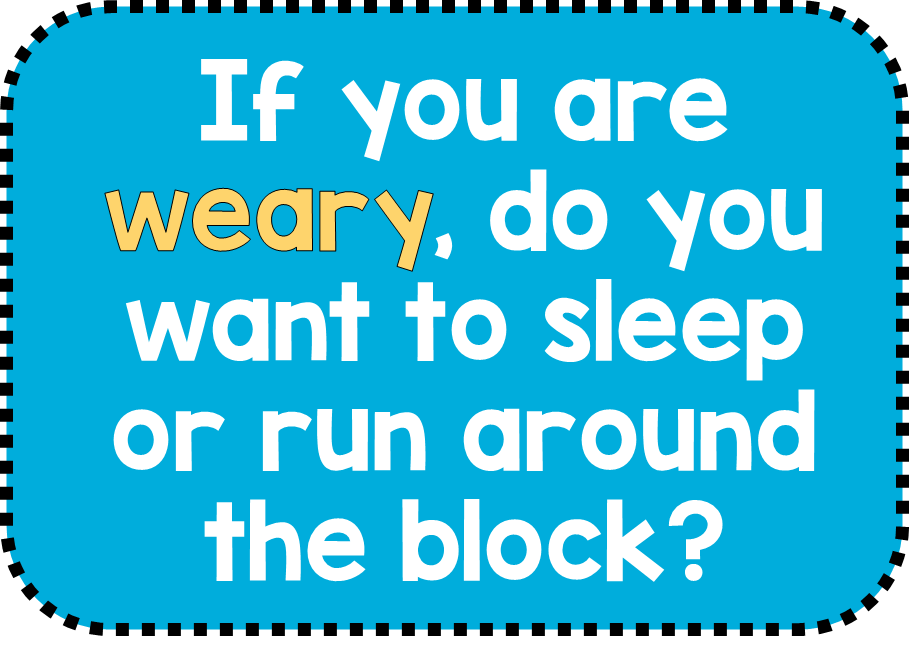 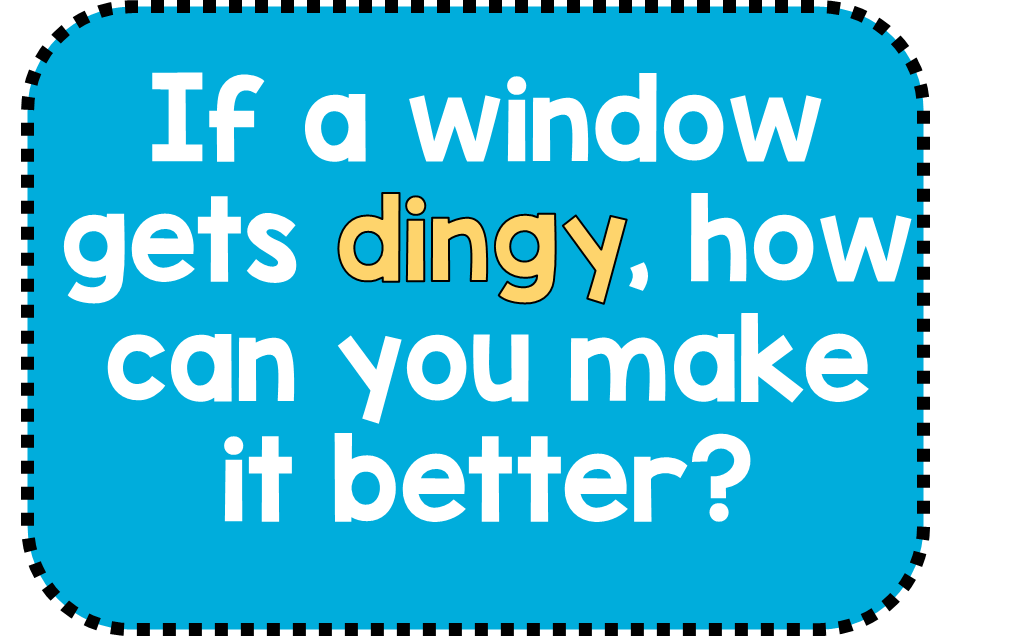 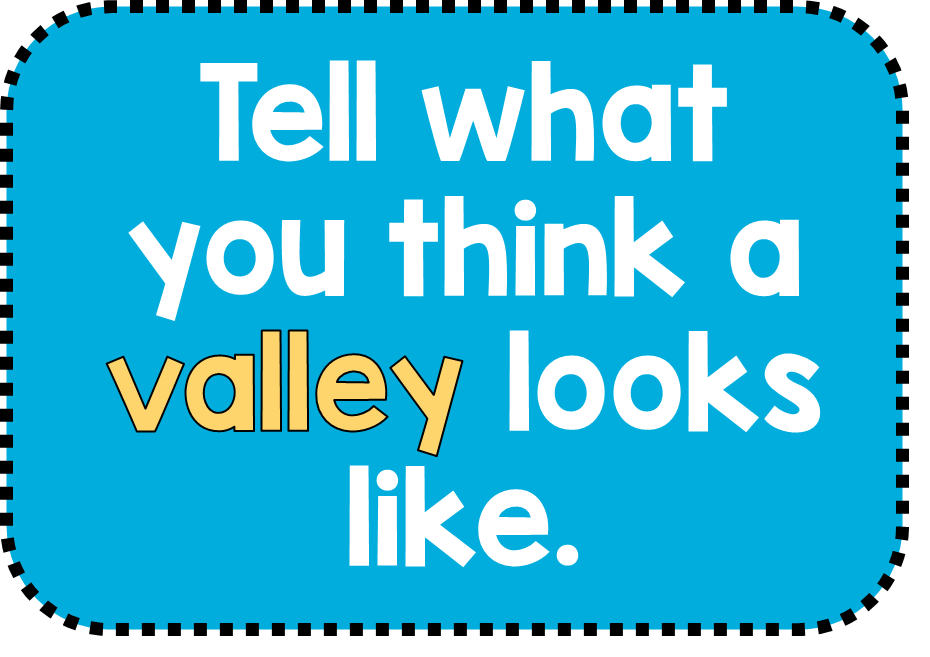 28-2f
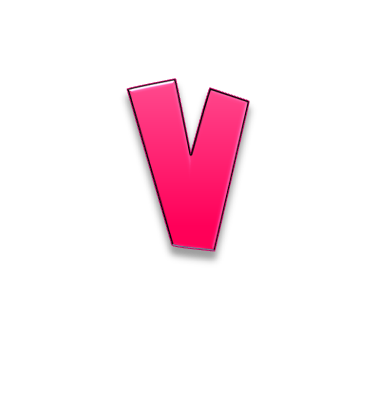 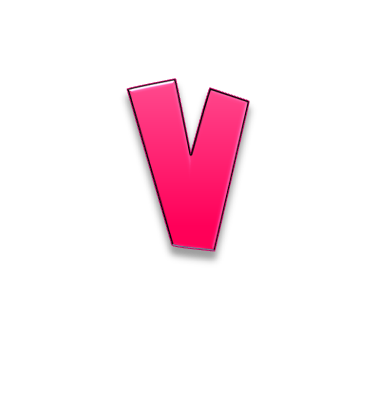 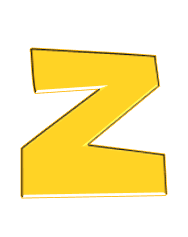 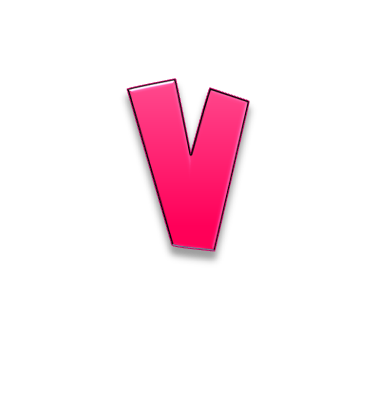 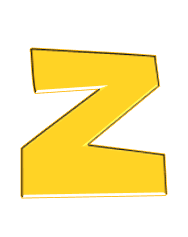 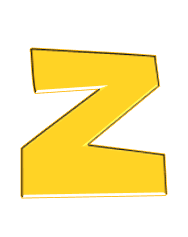 28-2g
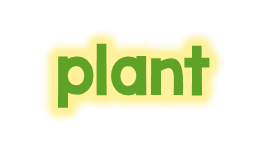 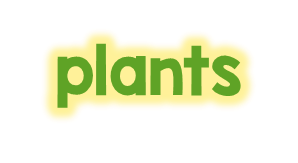 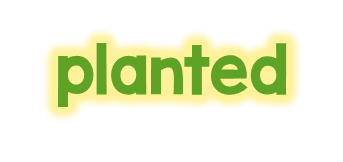 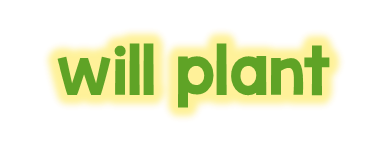 28-3a
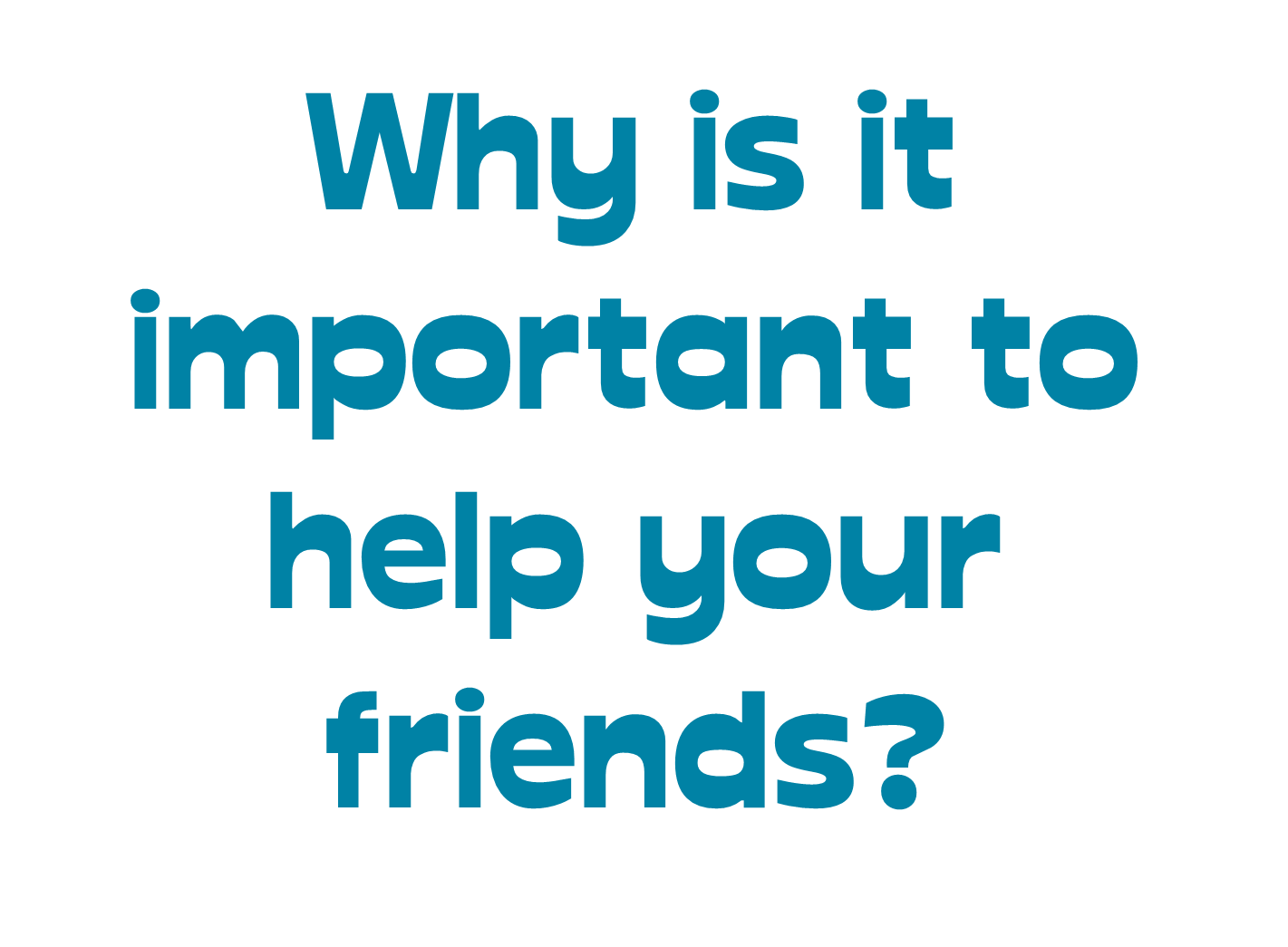 28-3b
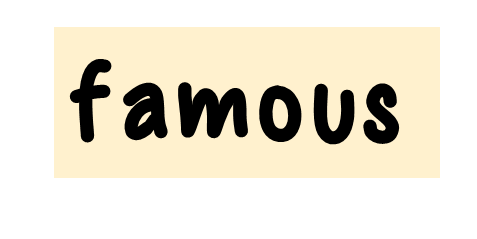 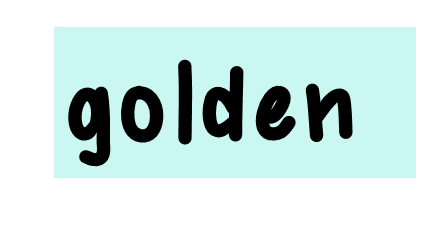 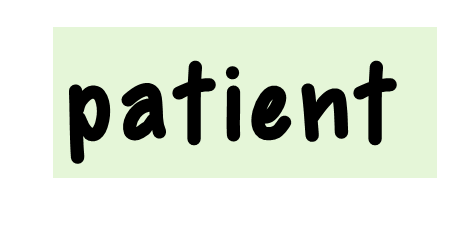 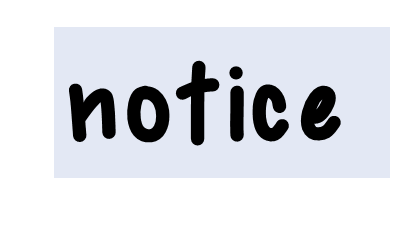 28-3c
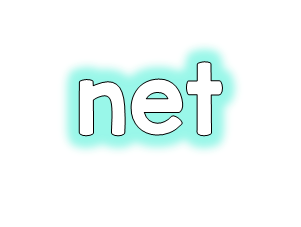 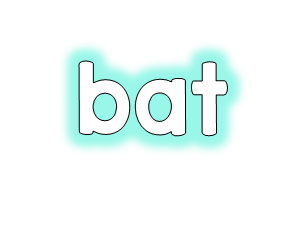 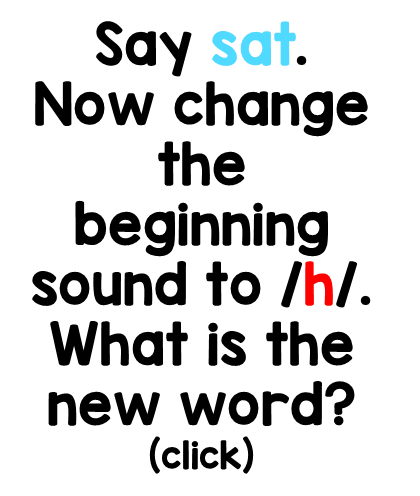 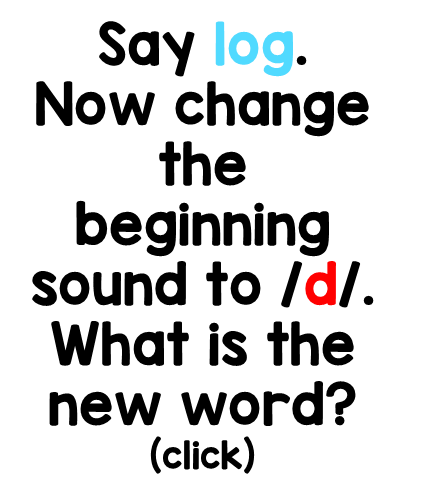 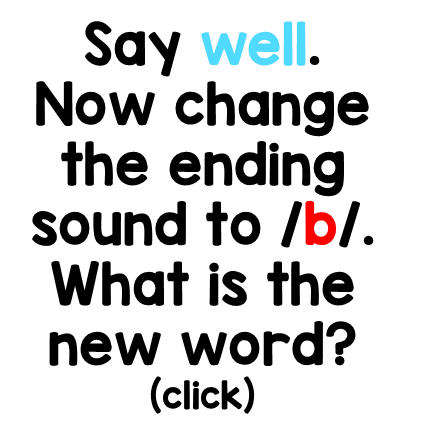 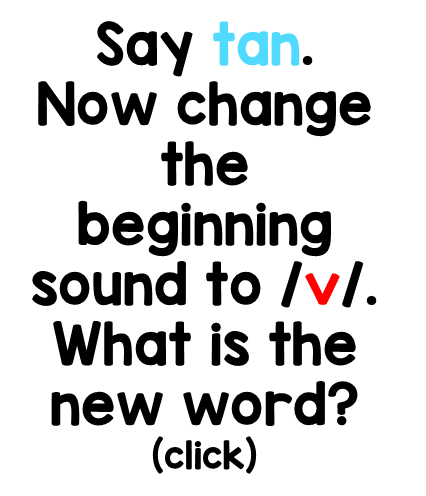 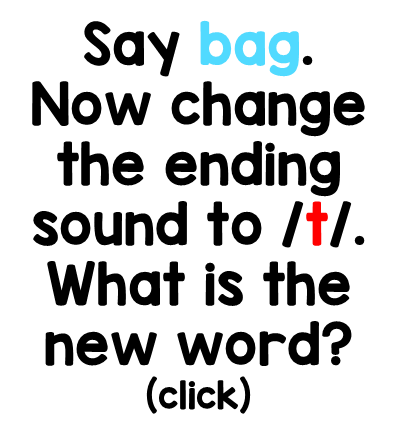 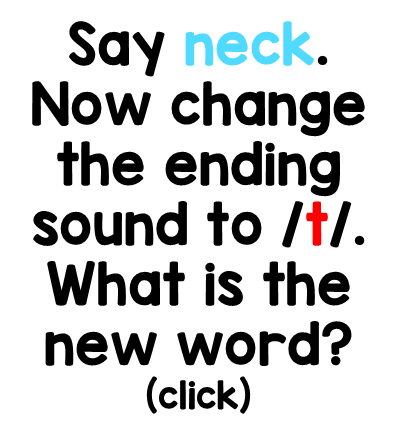 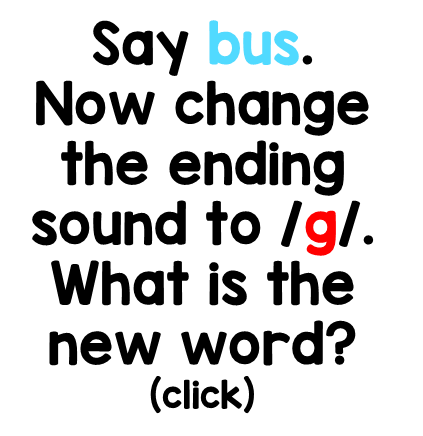 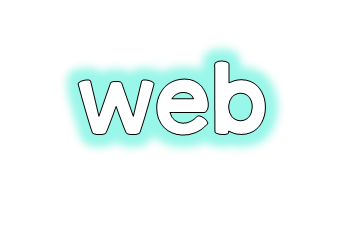 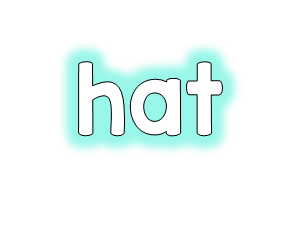 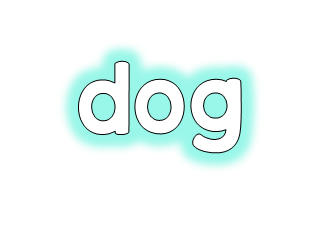 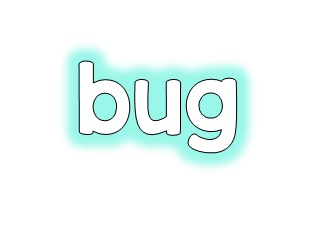 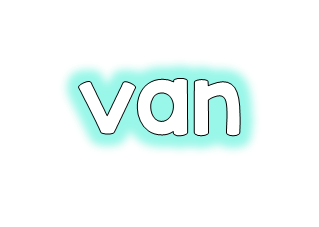 28-3c
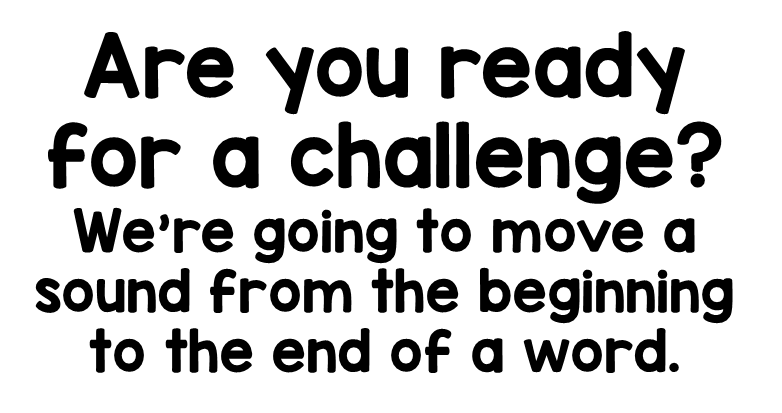 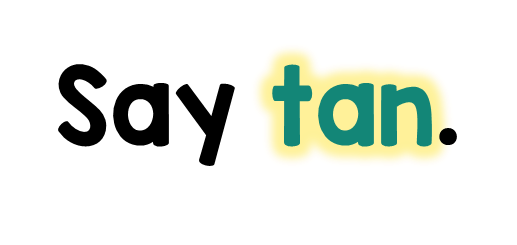 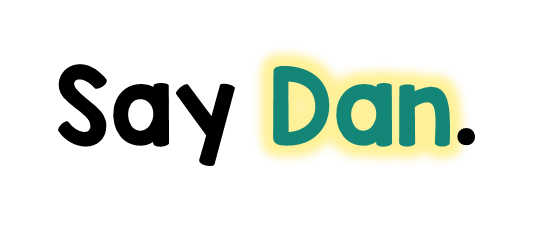 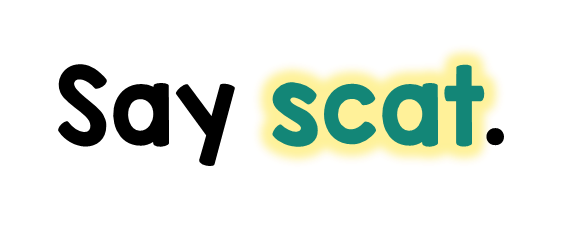 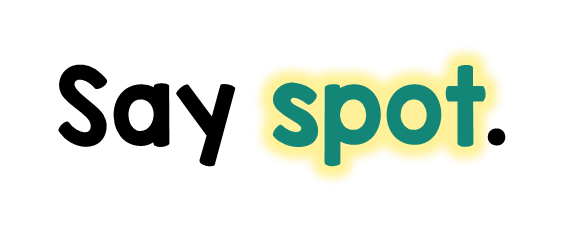 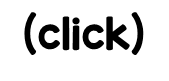 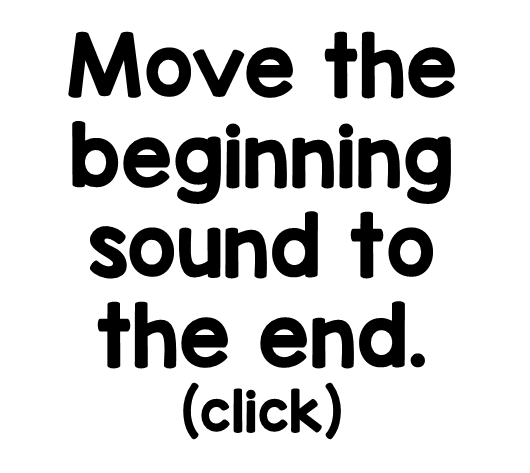 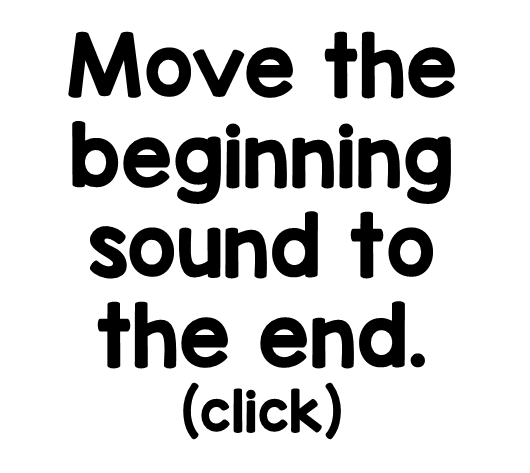 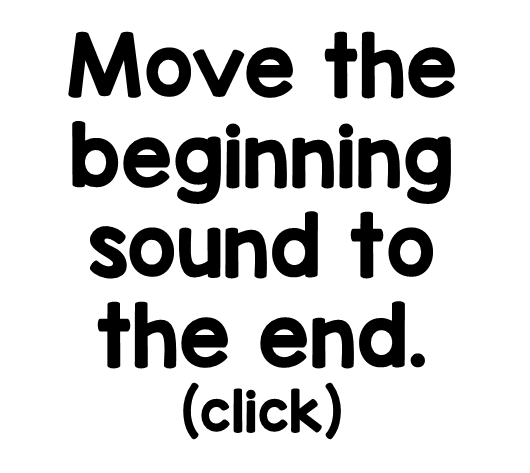 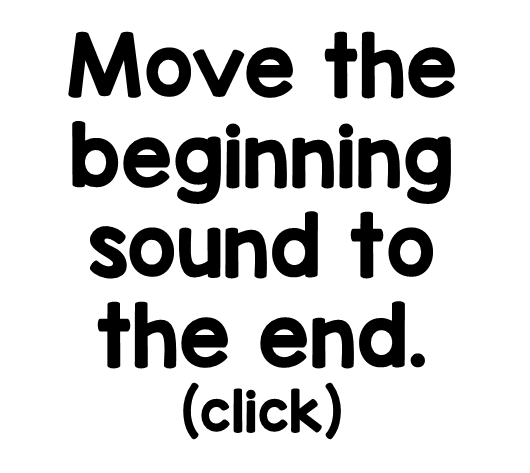 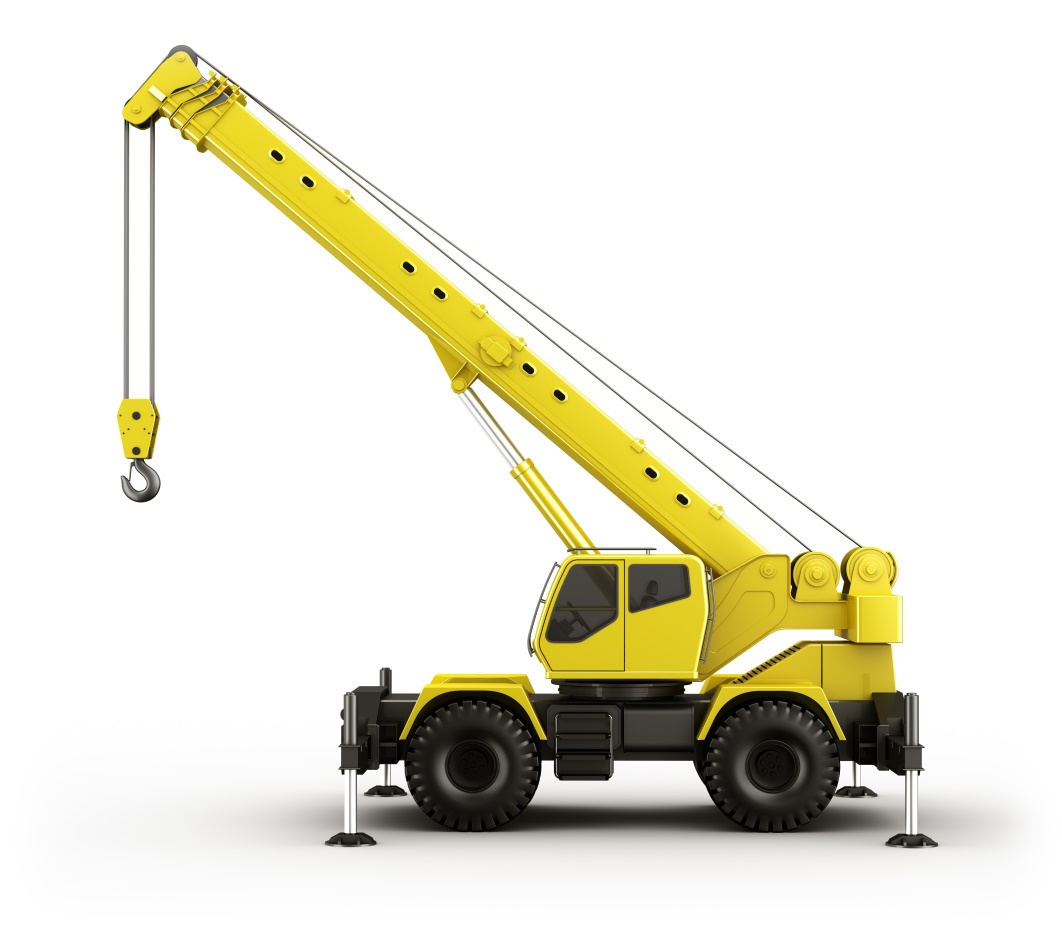 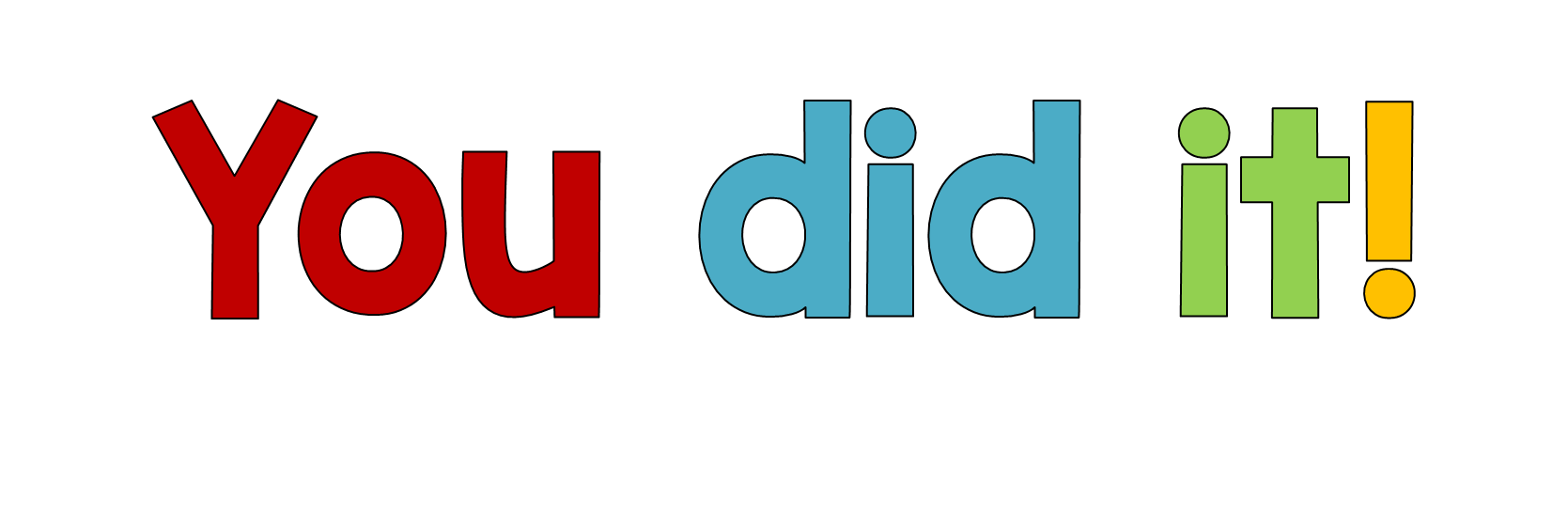 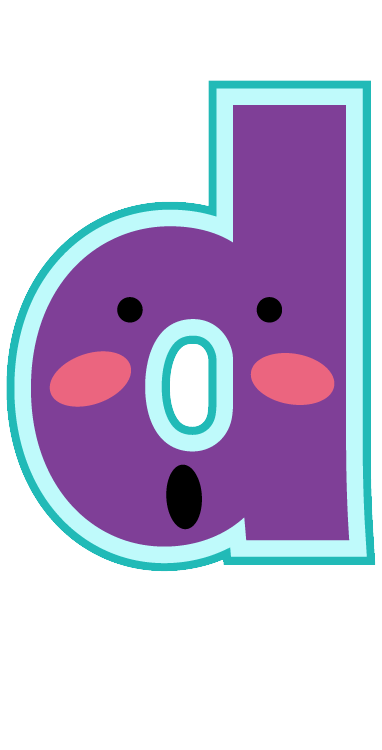 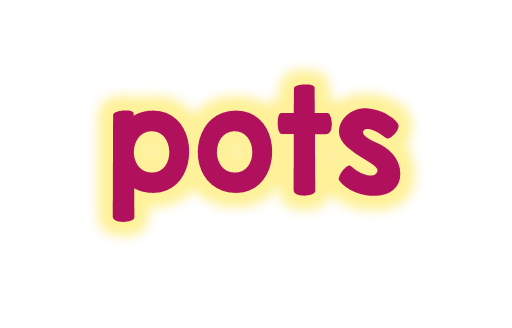 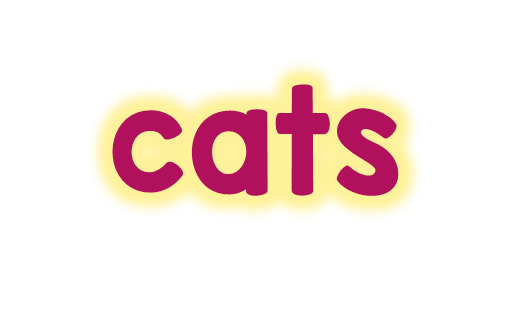 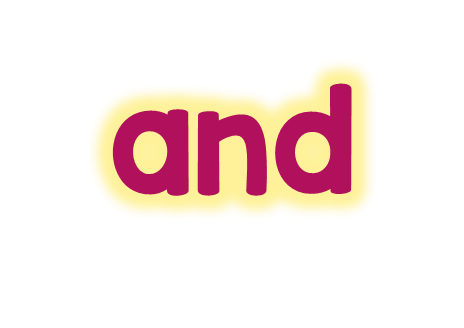 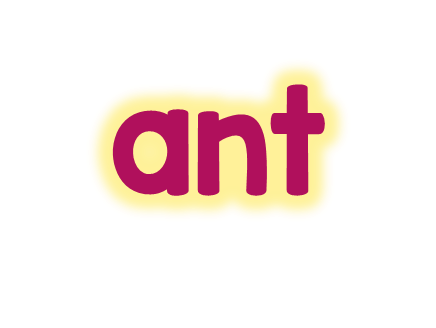 28-3d
20-3d
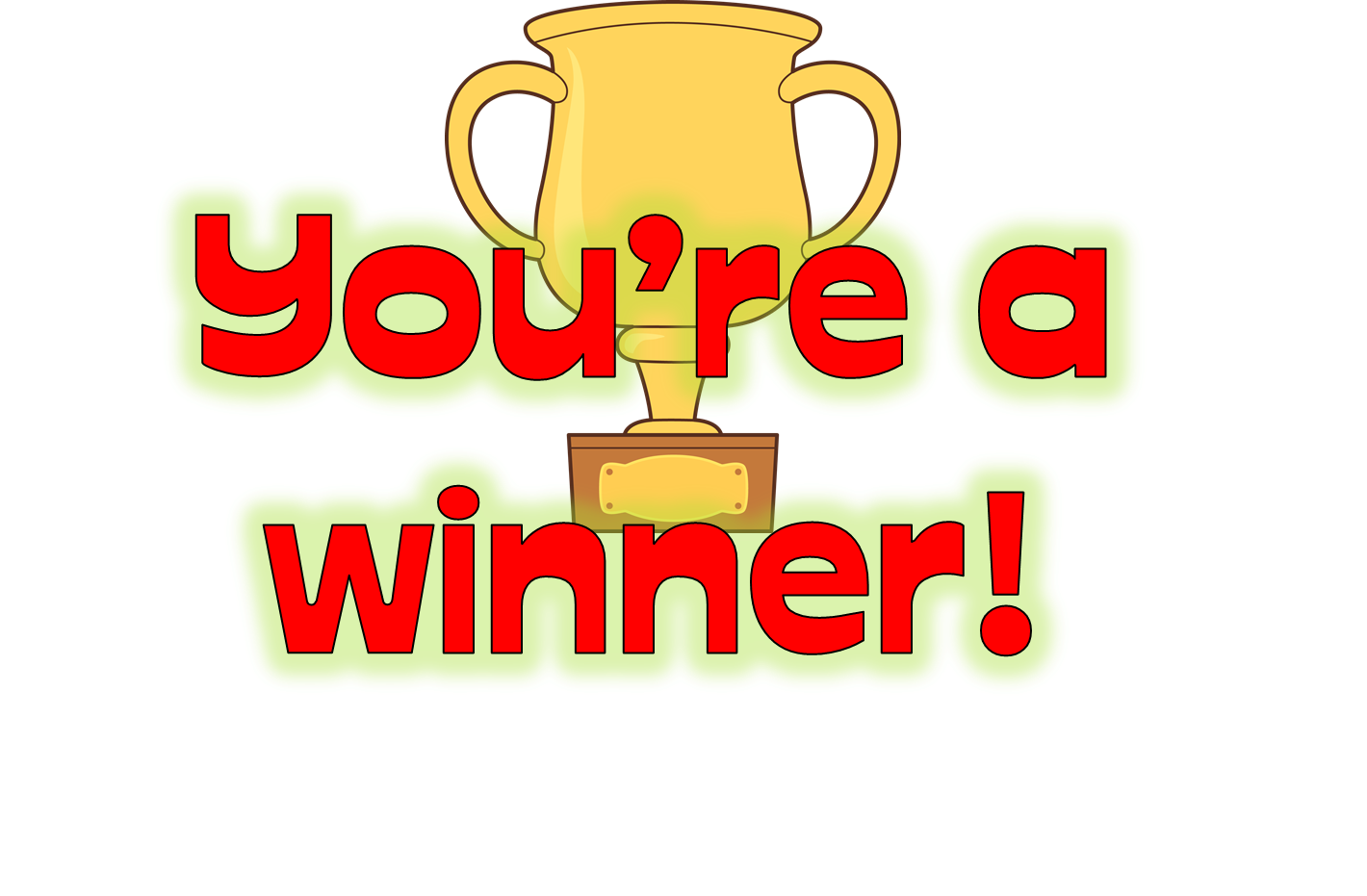 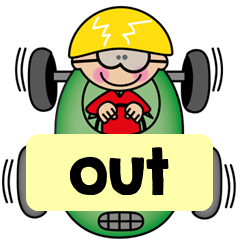 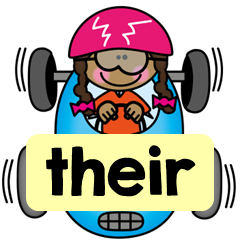 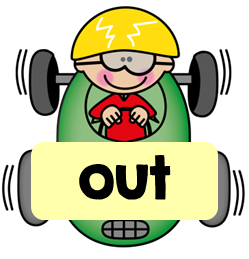 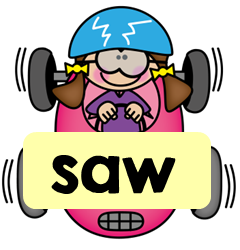 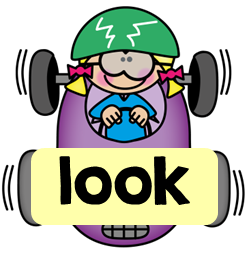 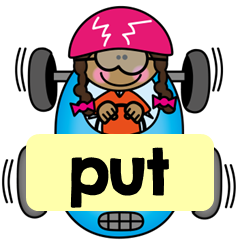 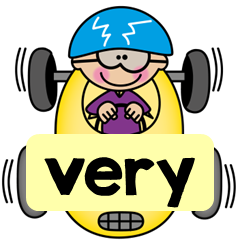 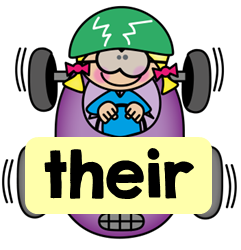 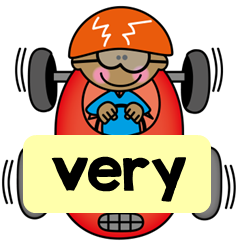 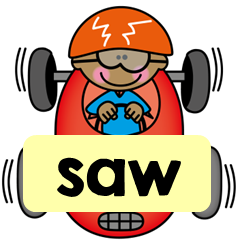 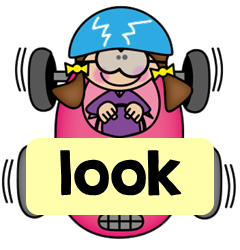 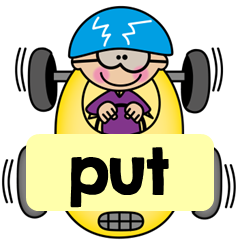 28-3e
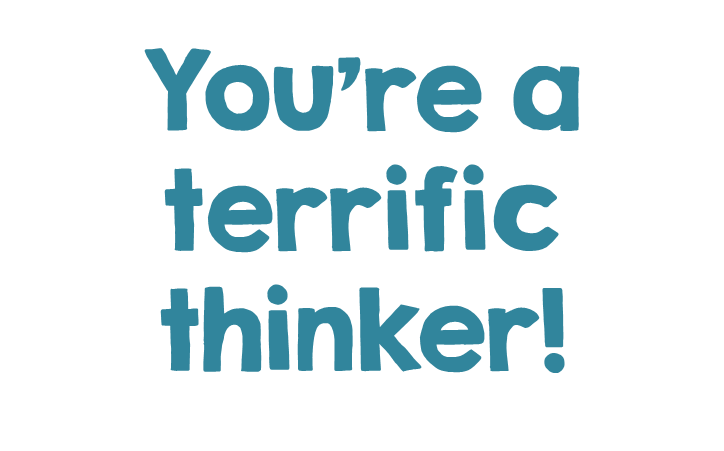 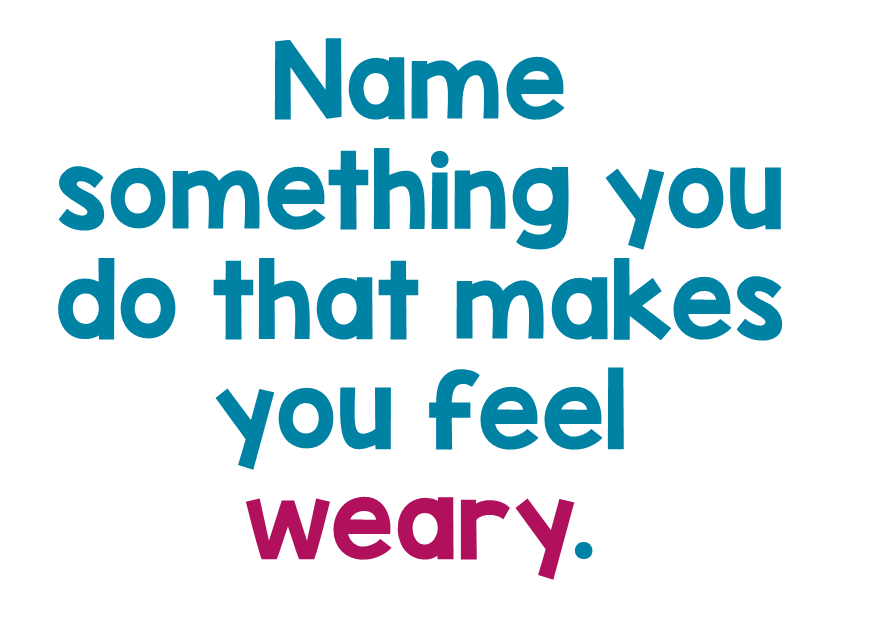 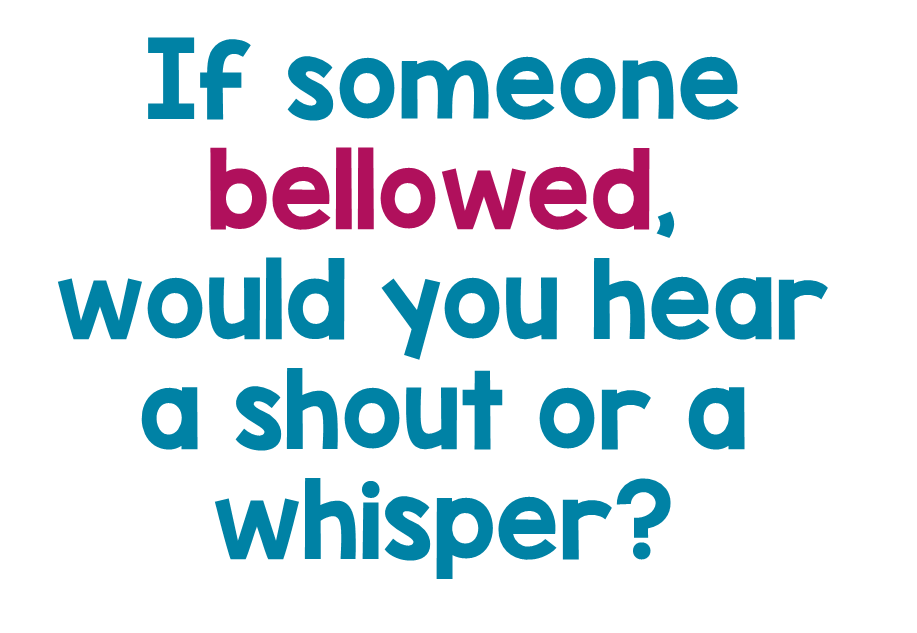 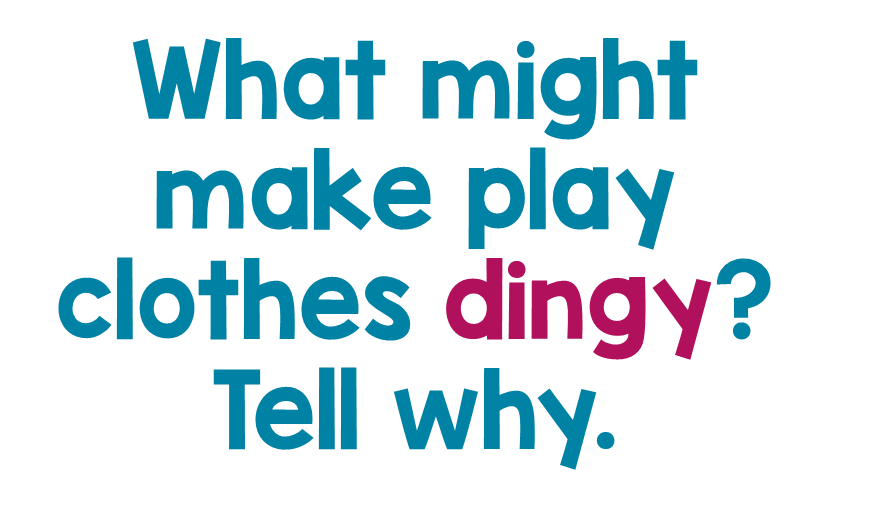 28-3f
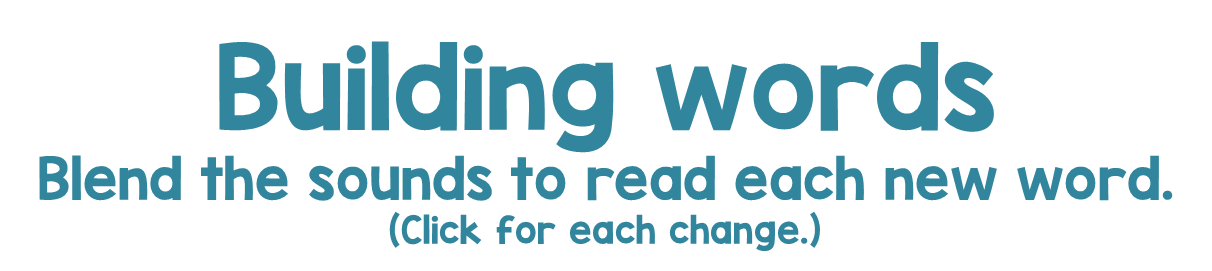 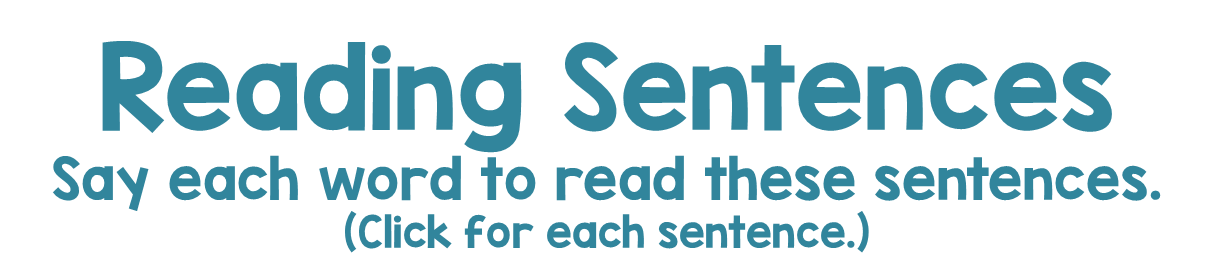 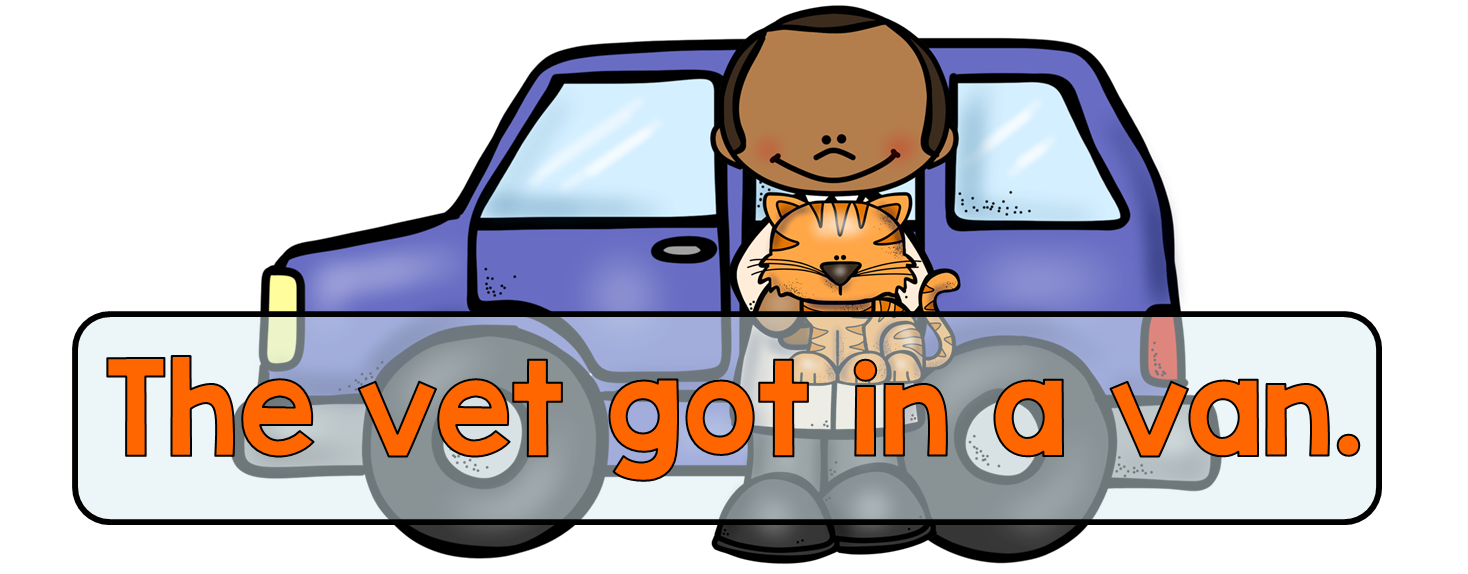 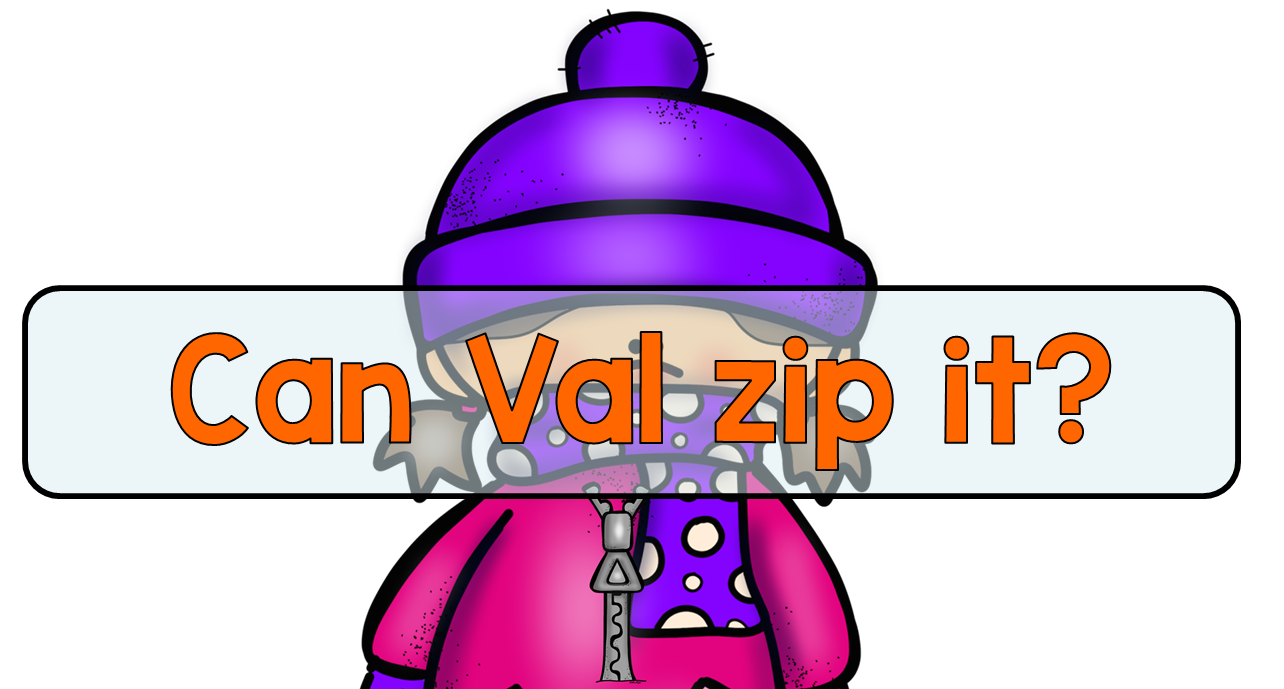 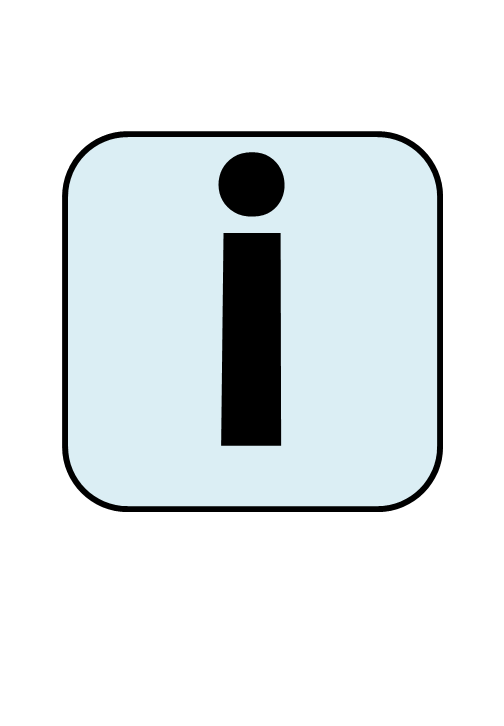 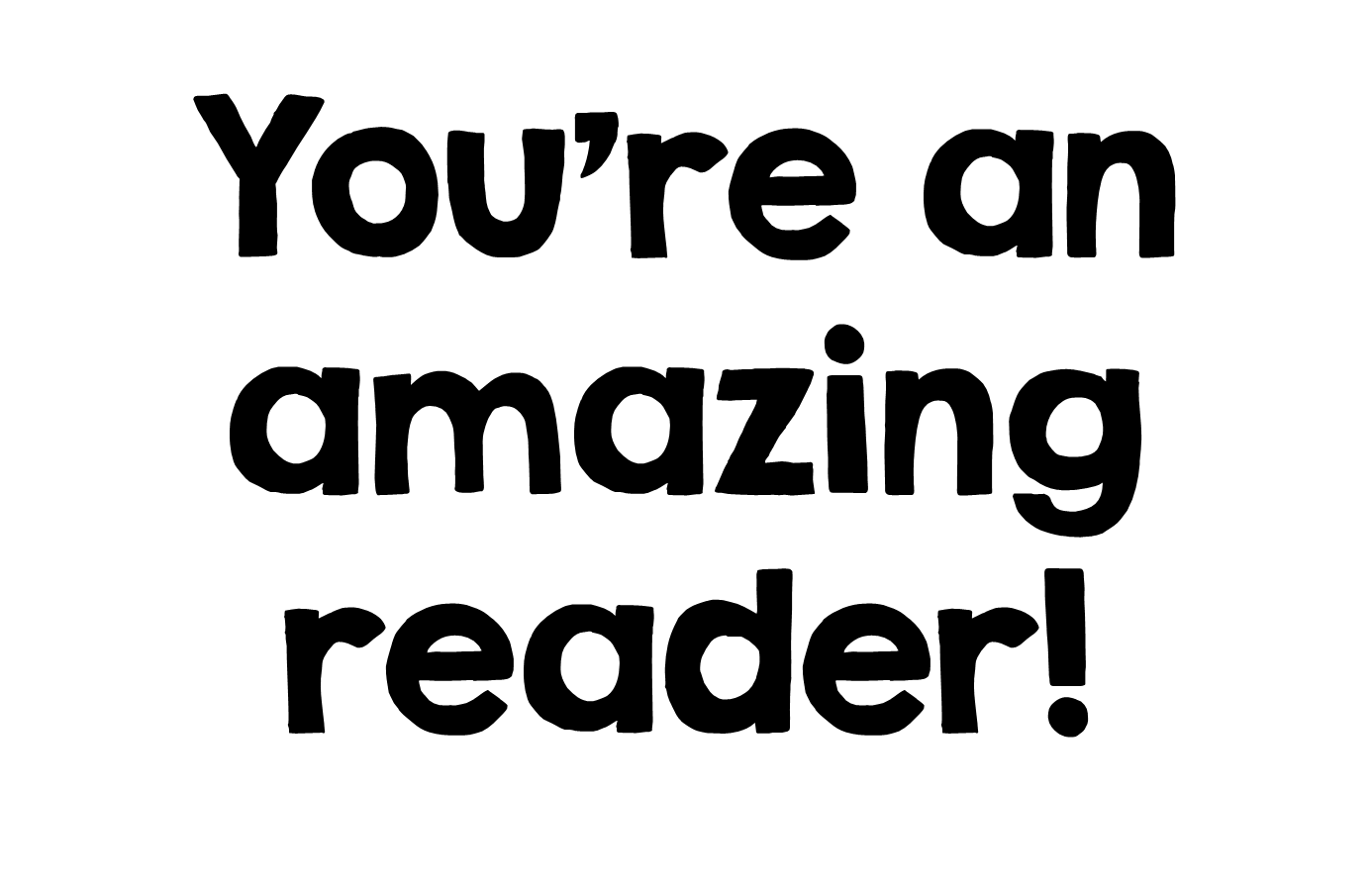 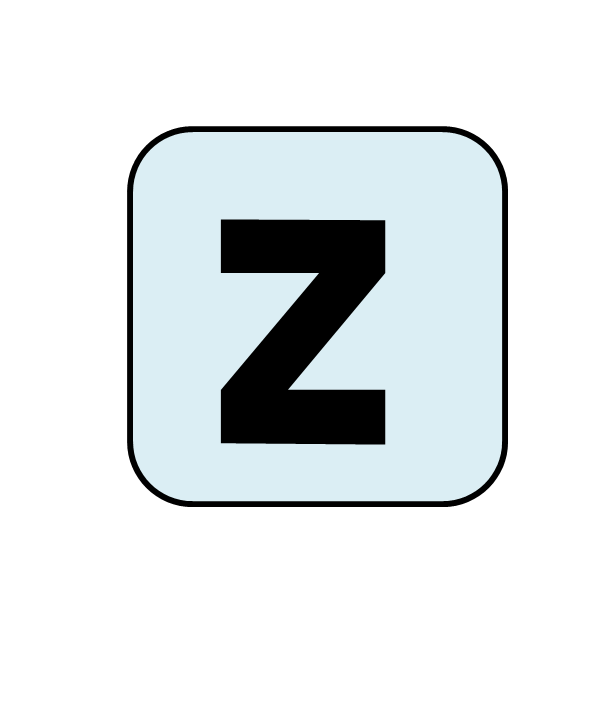 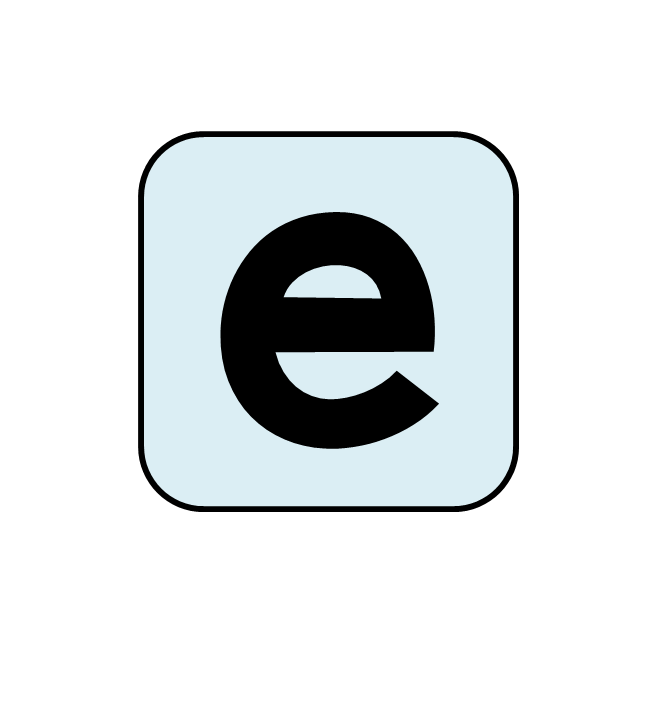 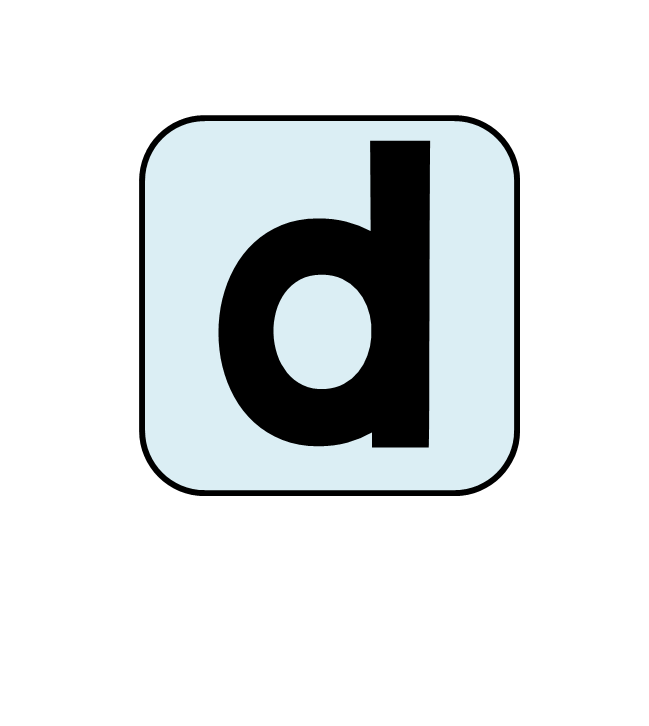 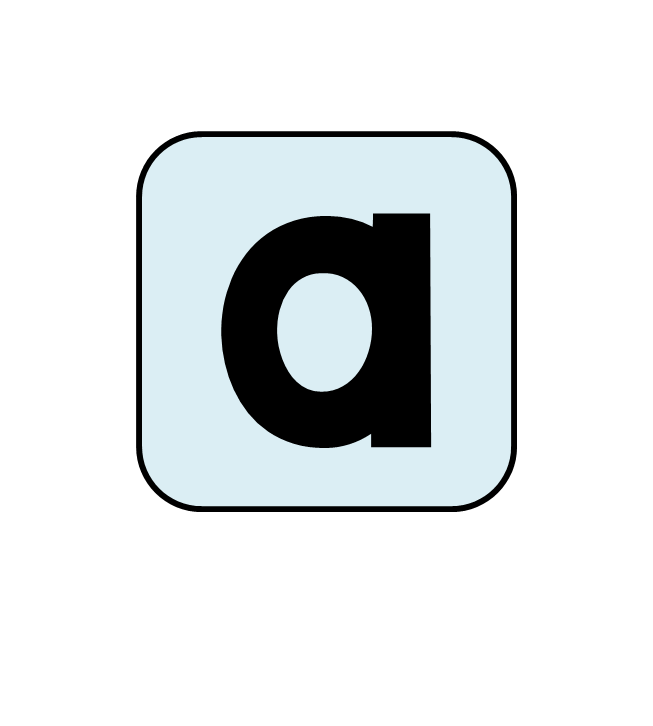 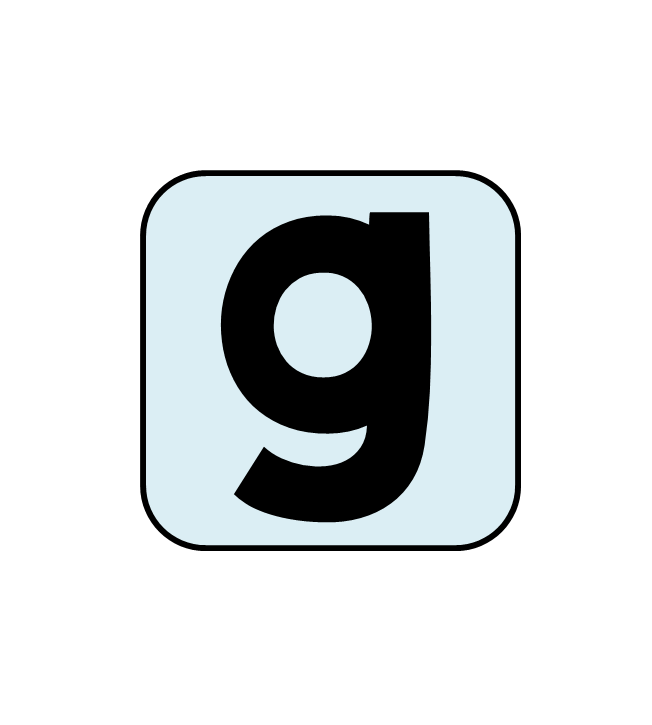 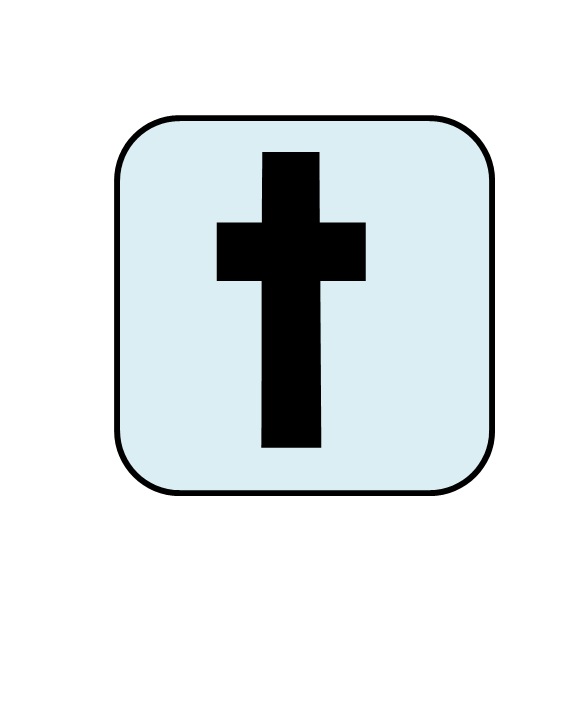 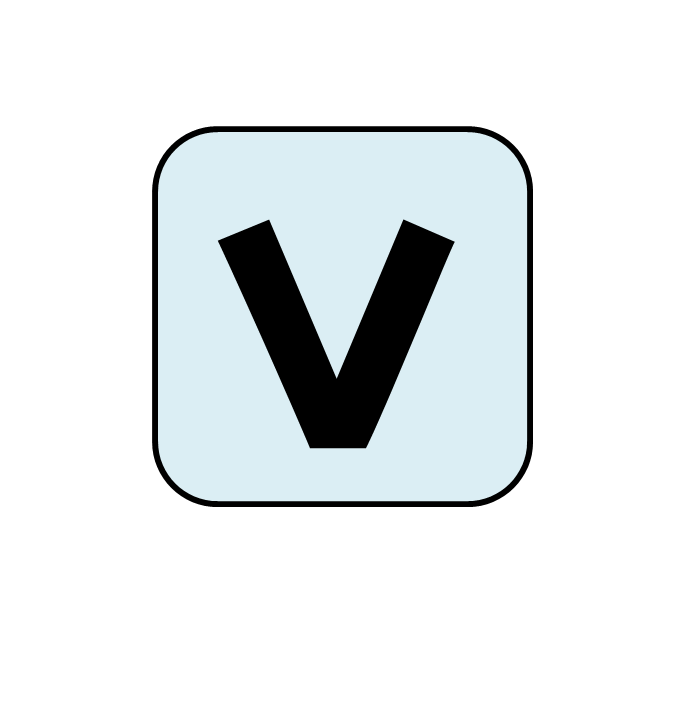 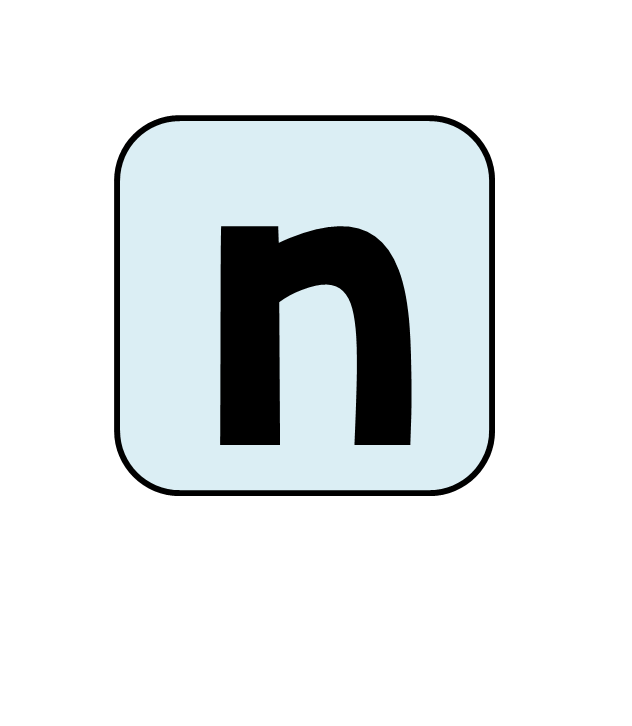 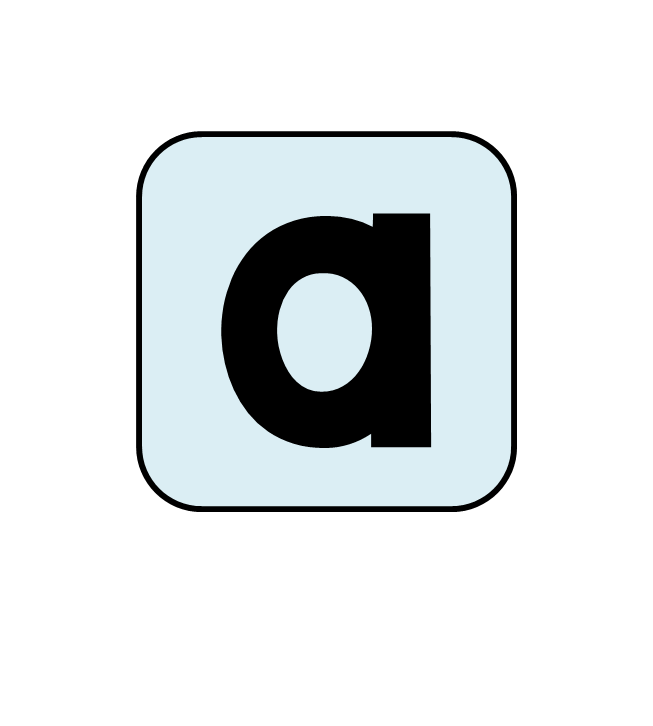 28-3g
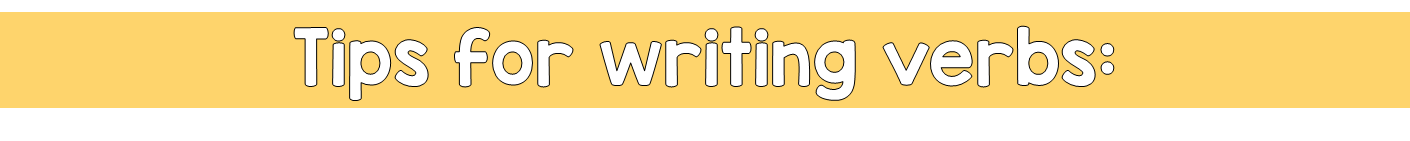 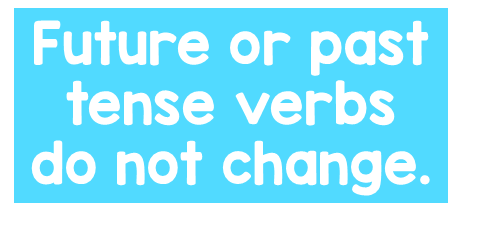 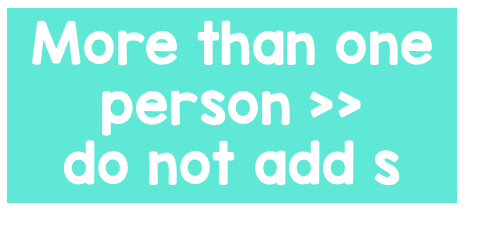 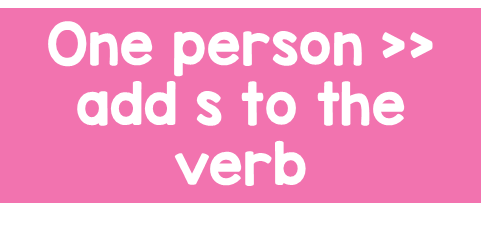 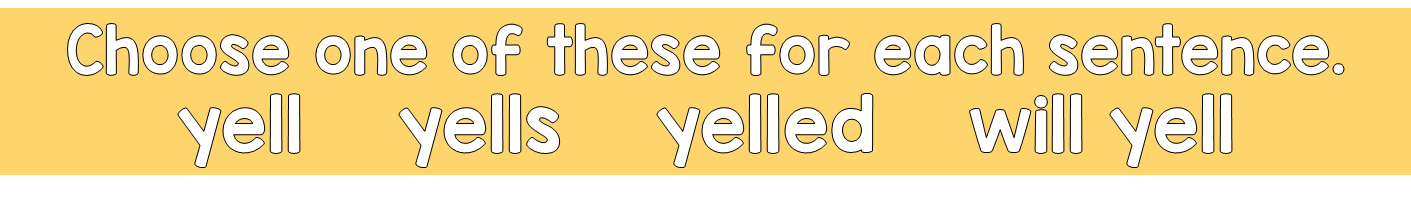 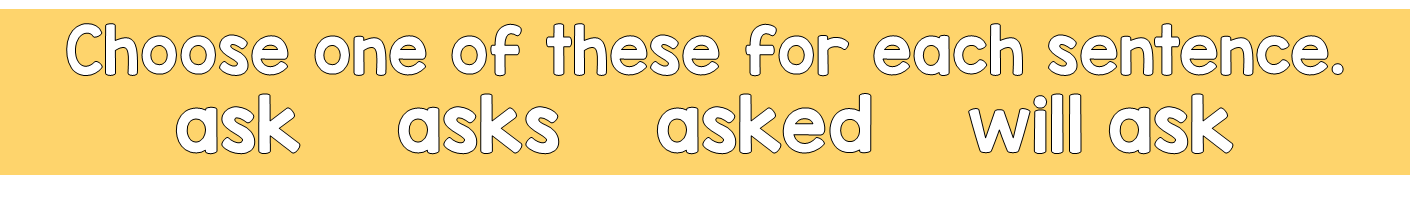 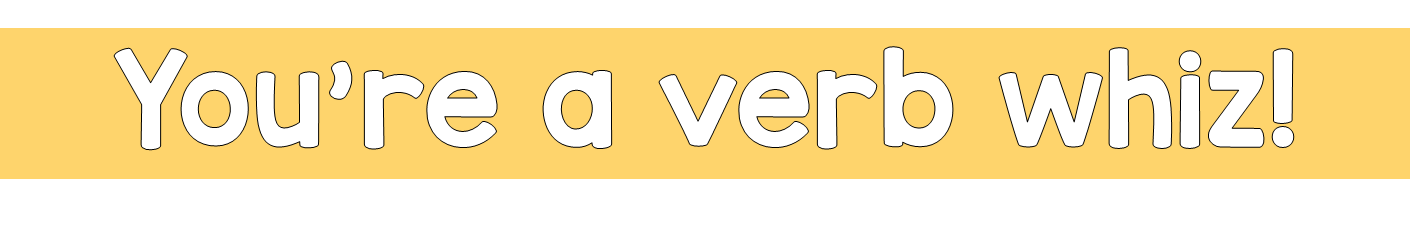 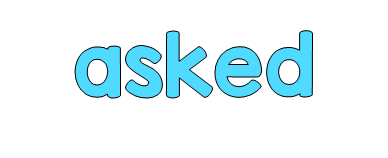 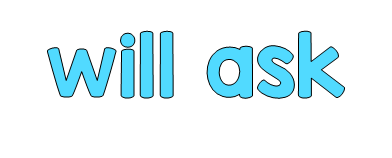 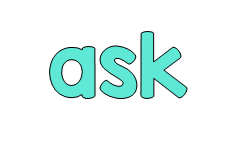 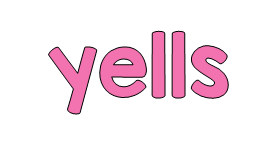 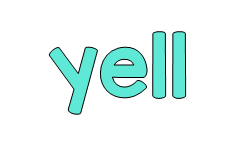 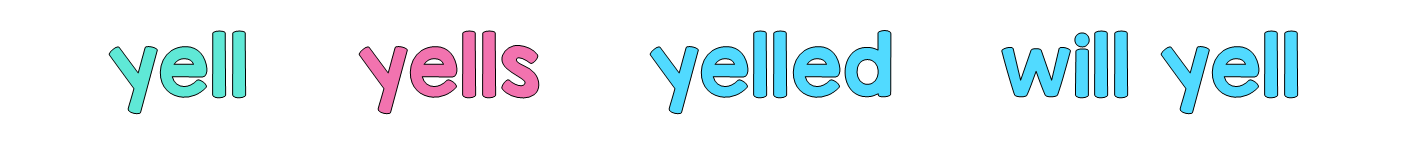 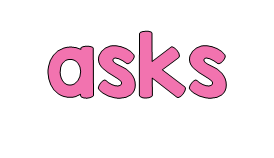 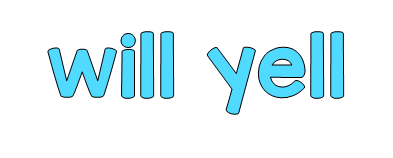 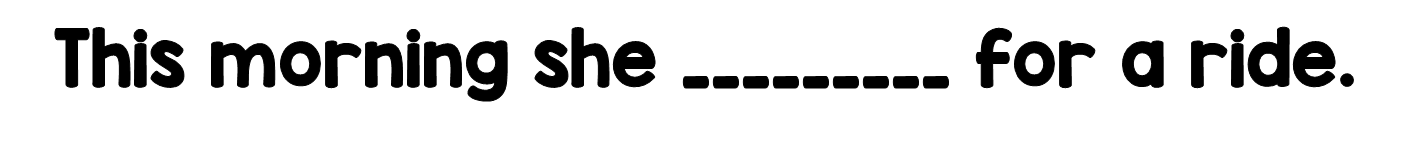 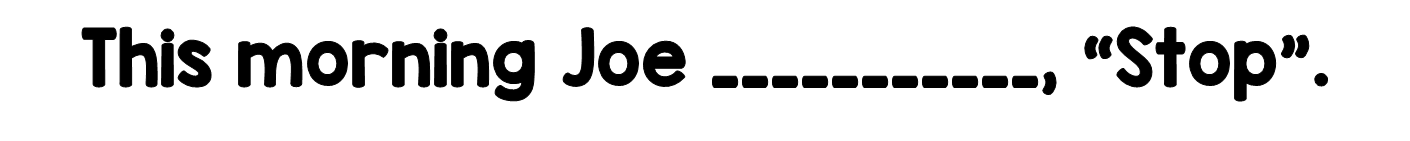 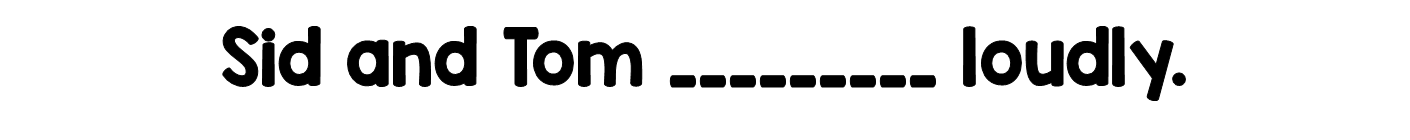 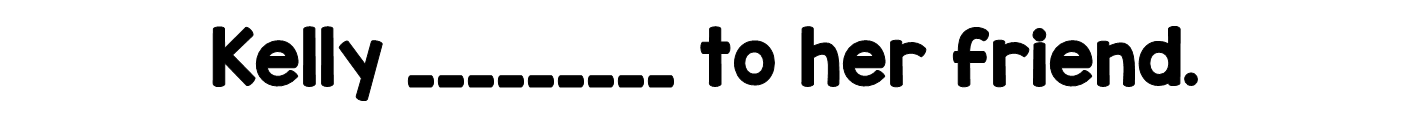 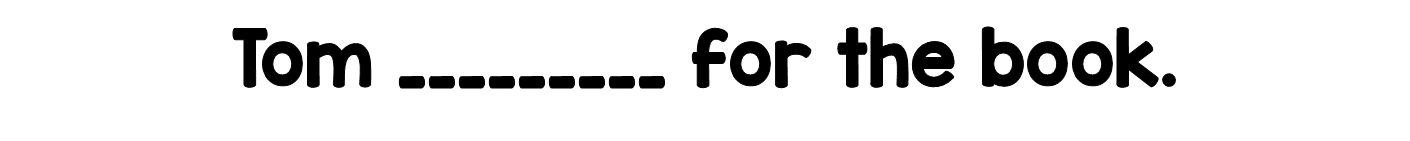 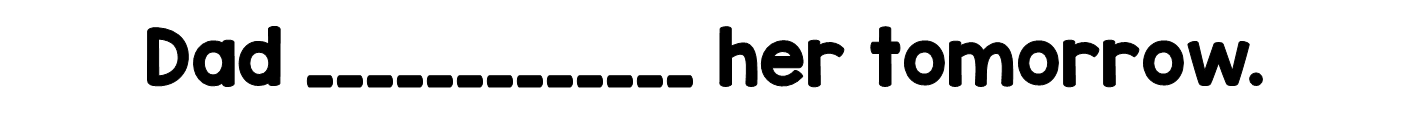 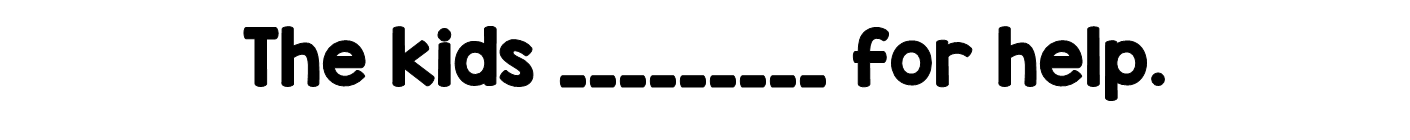 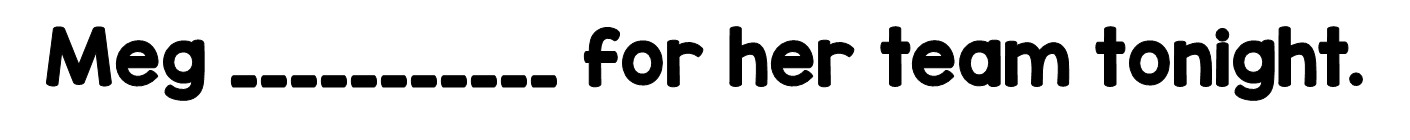 28-4a
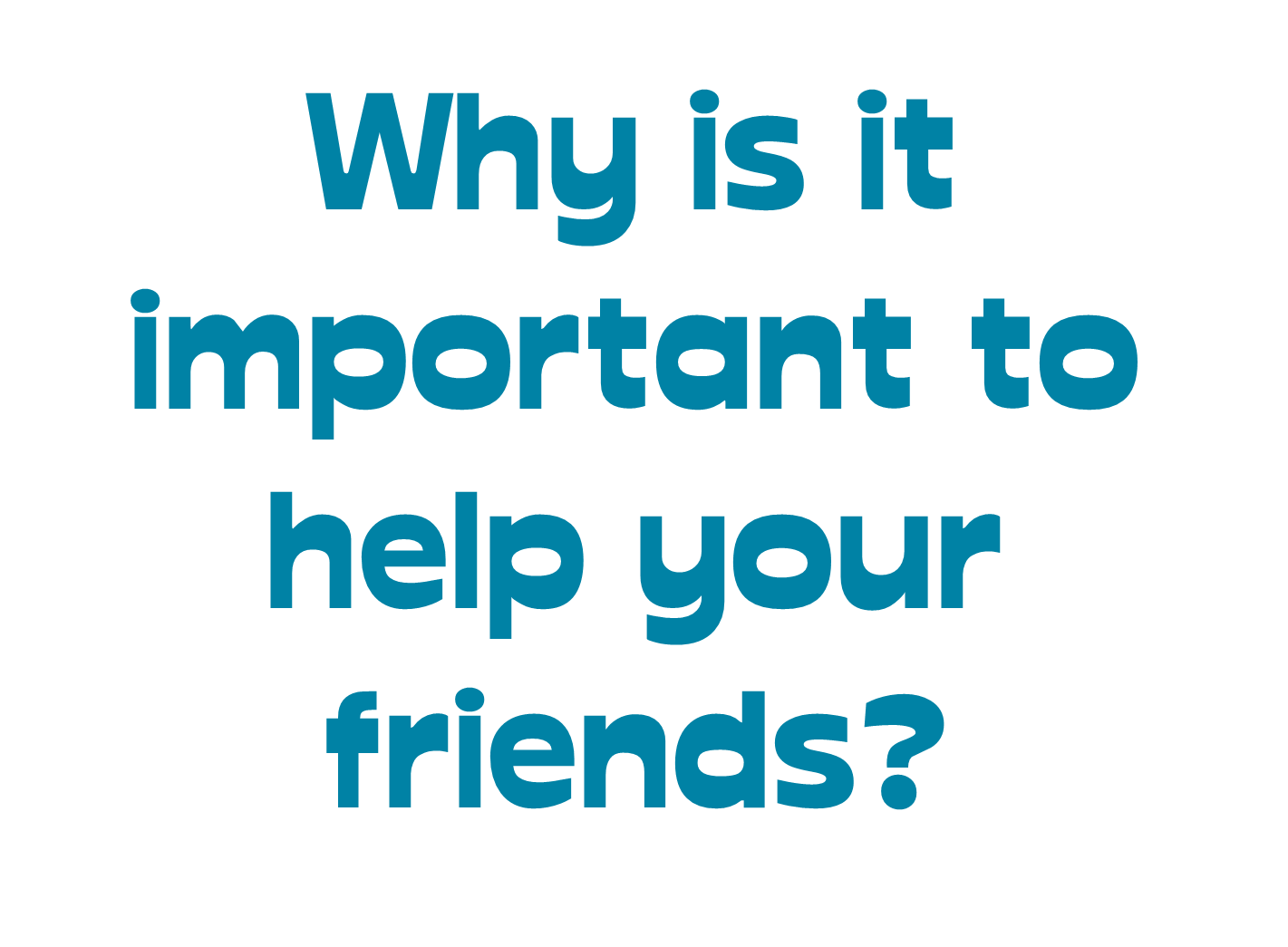 28-4b
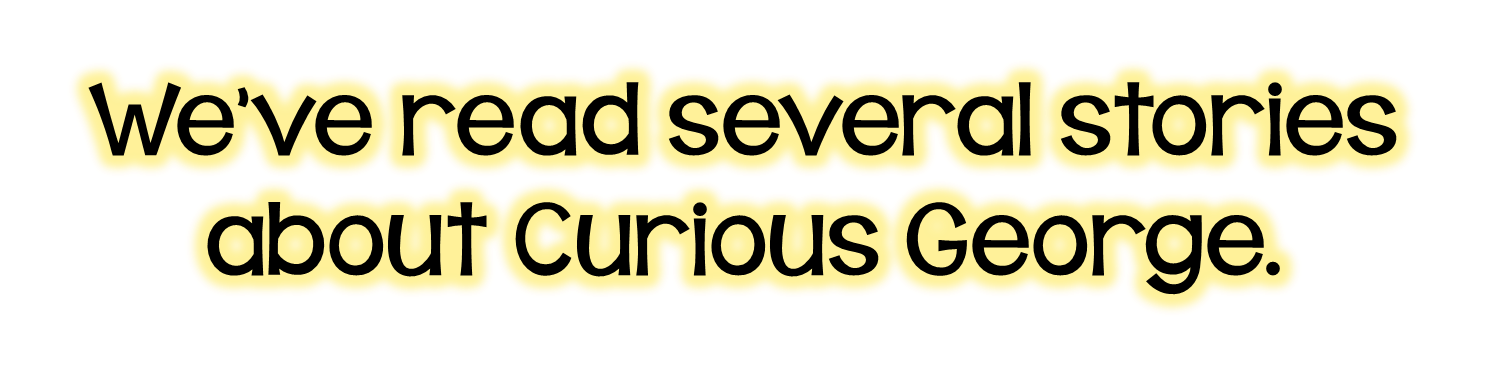 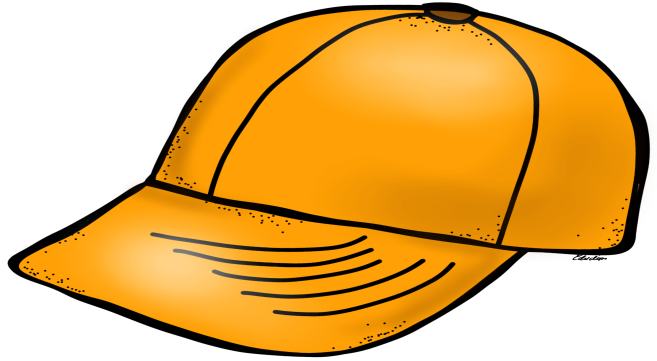 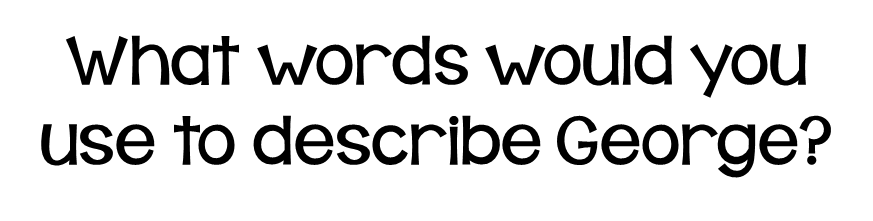 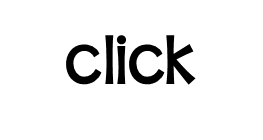 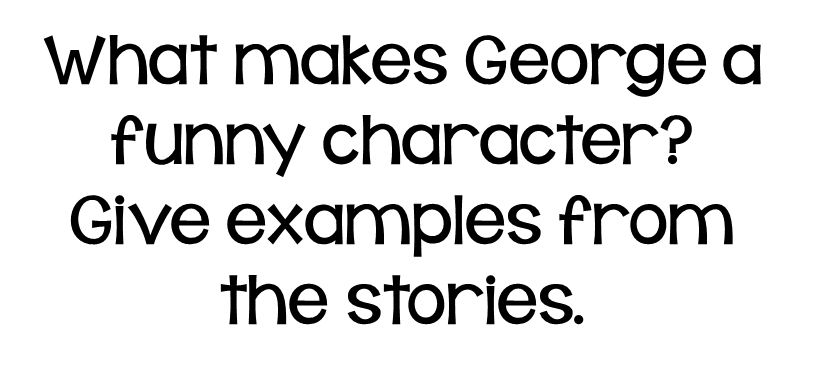 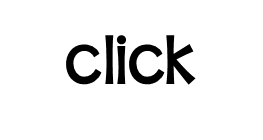 28-4c
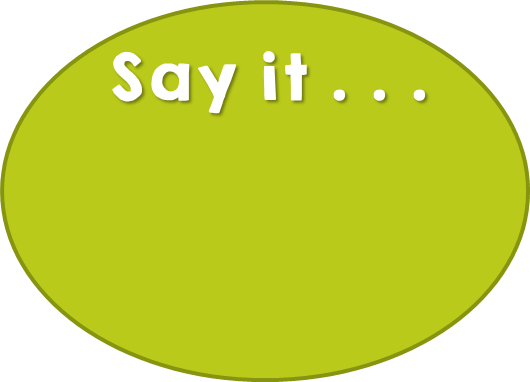 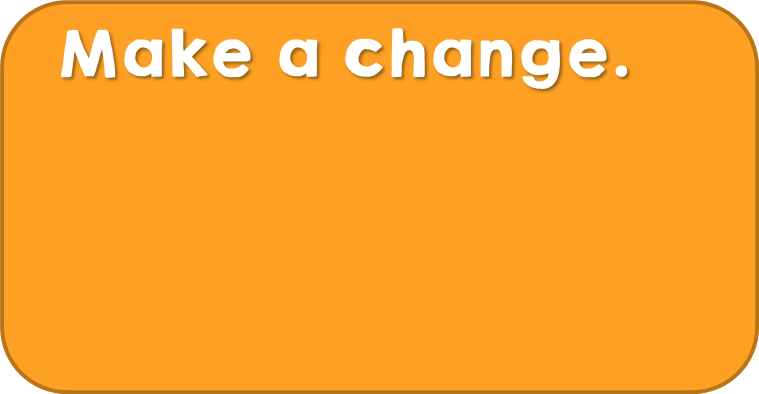 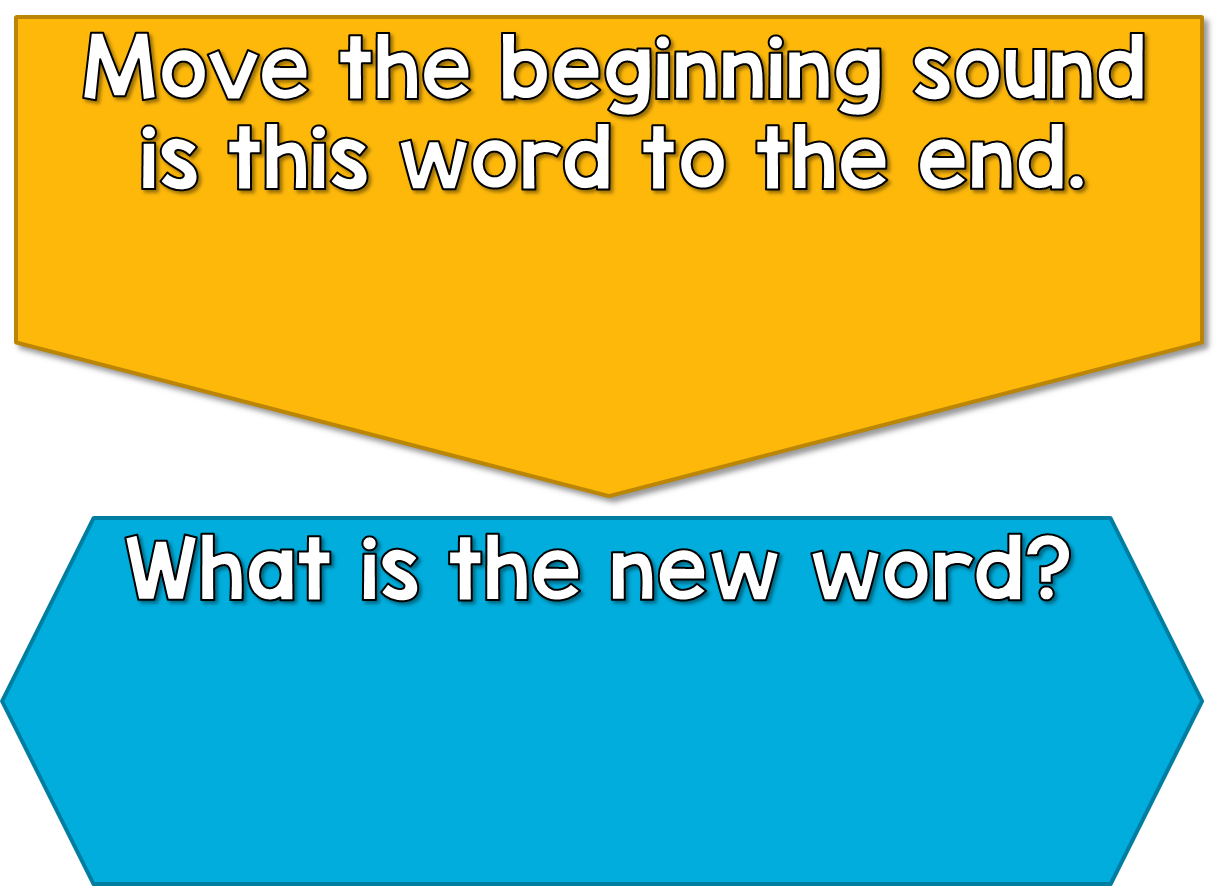 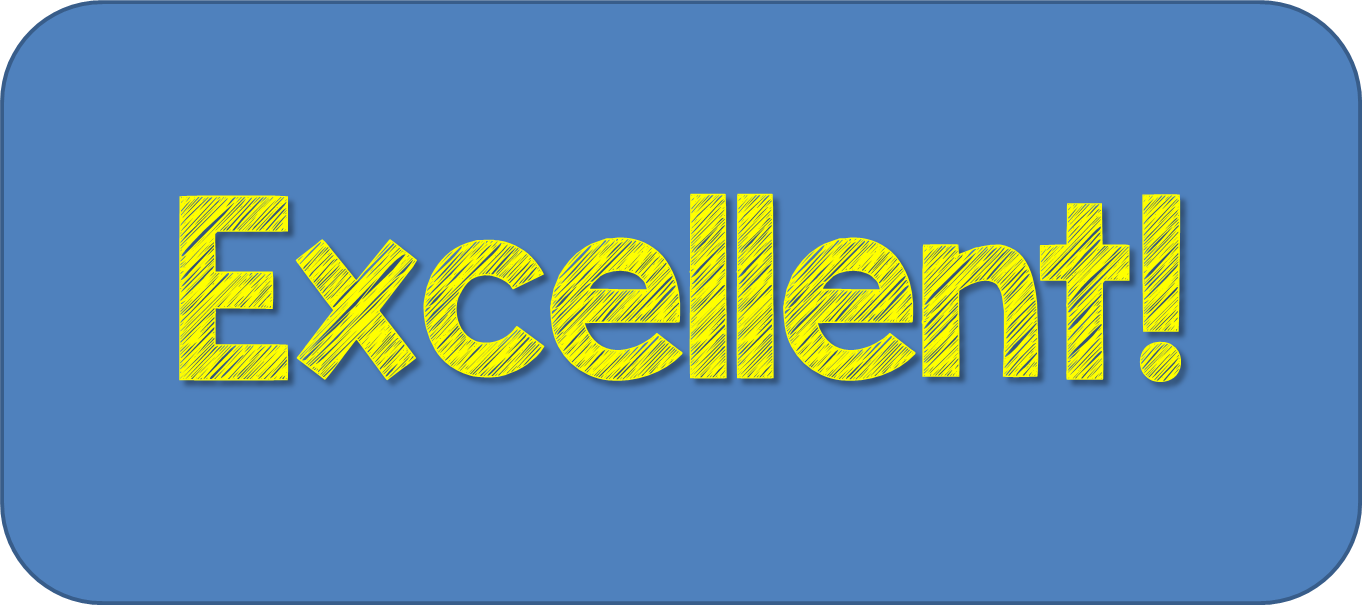 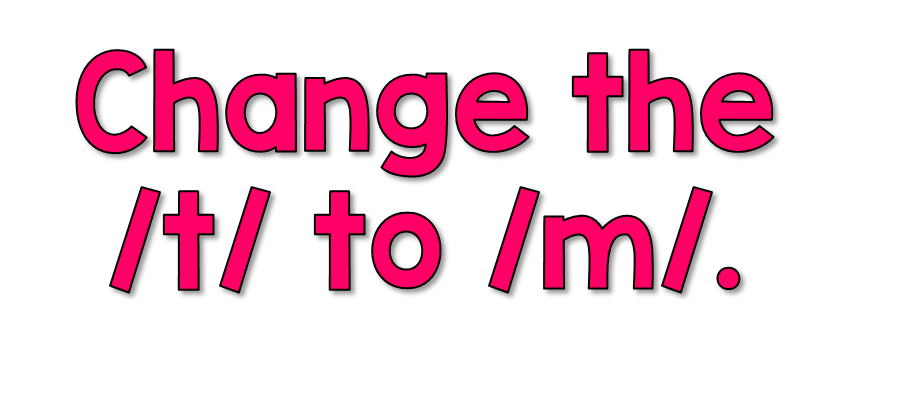 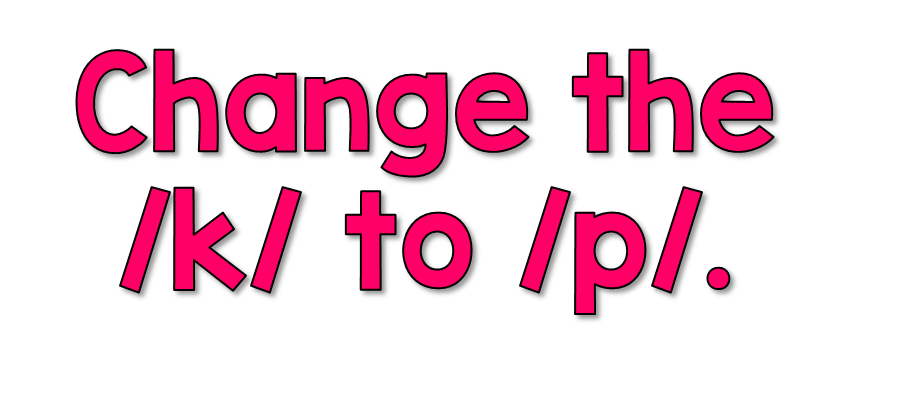 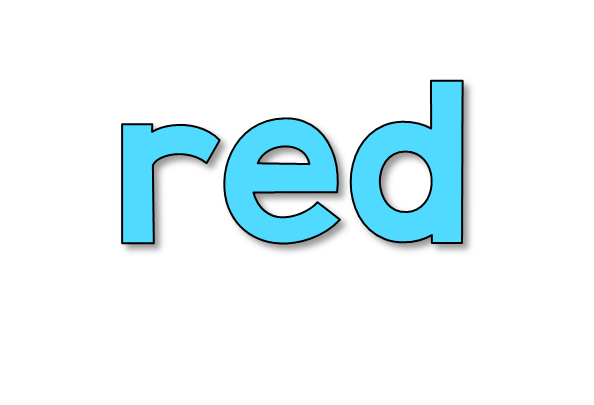 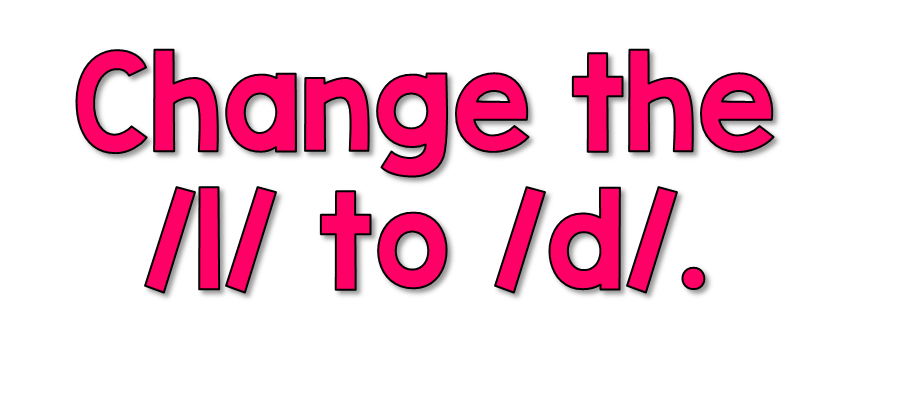 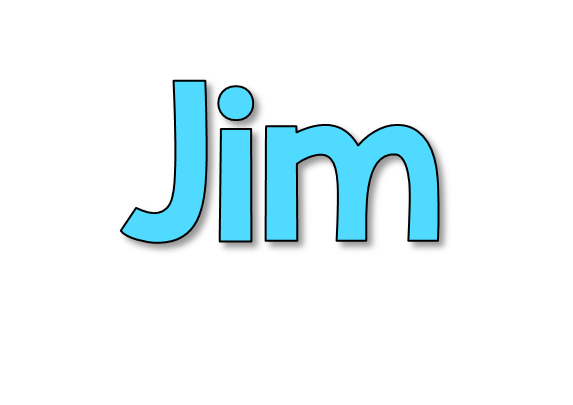 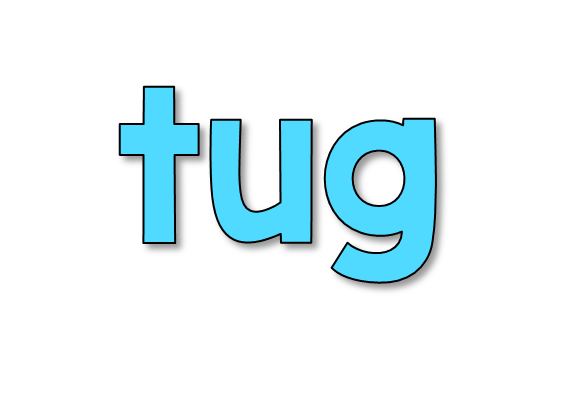 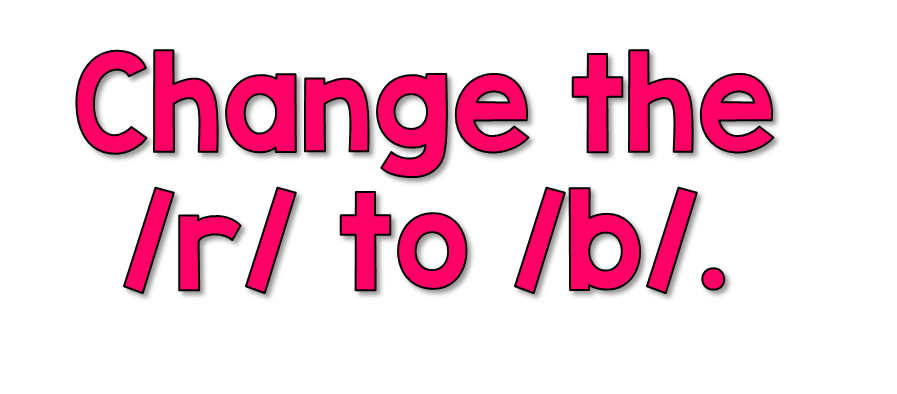 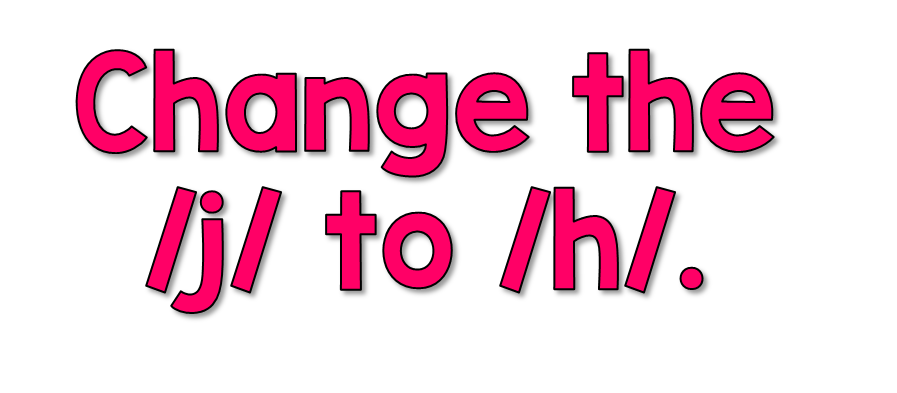 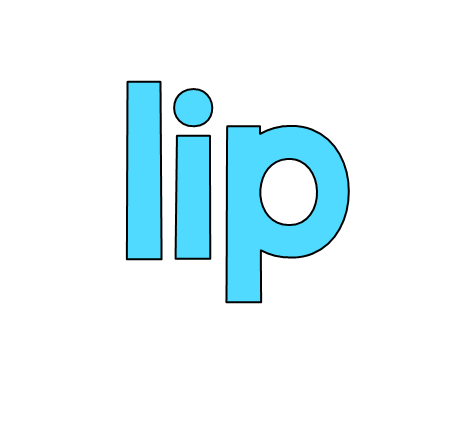 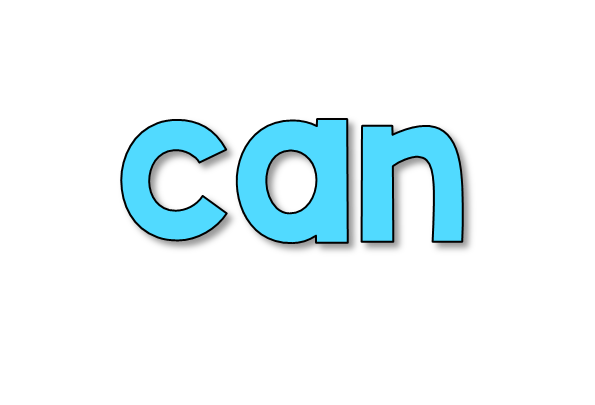 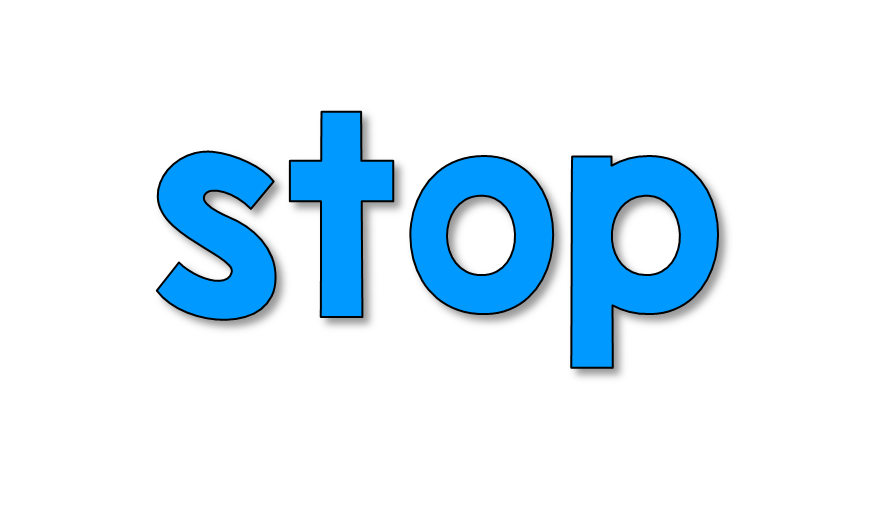 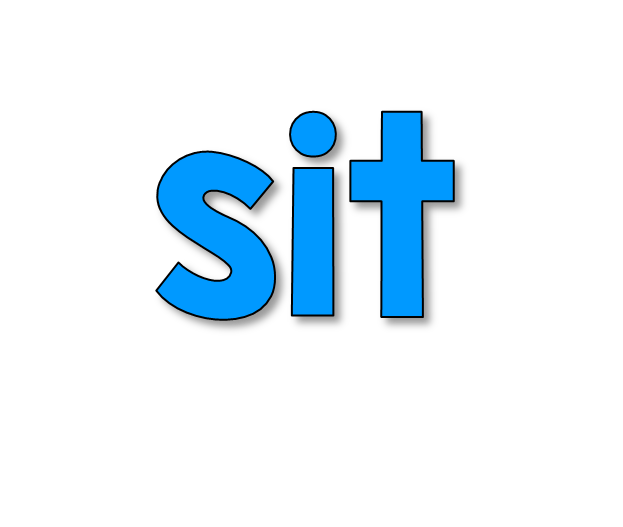 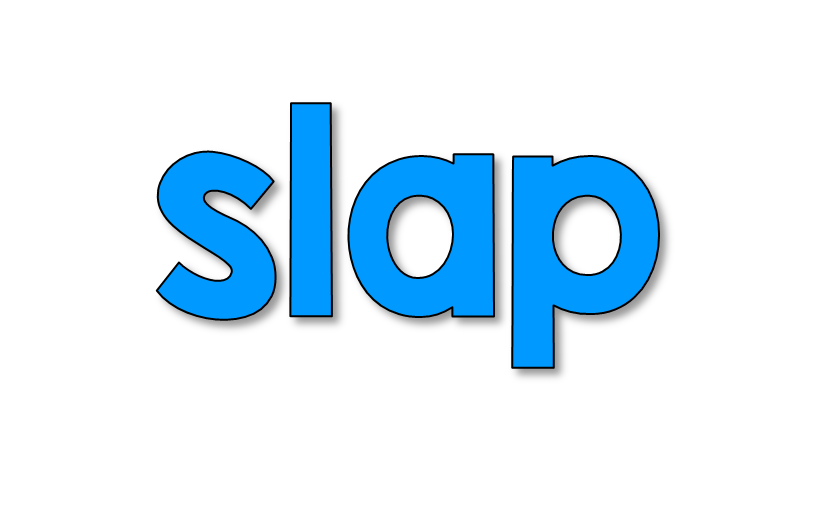 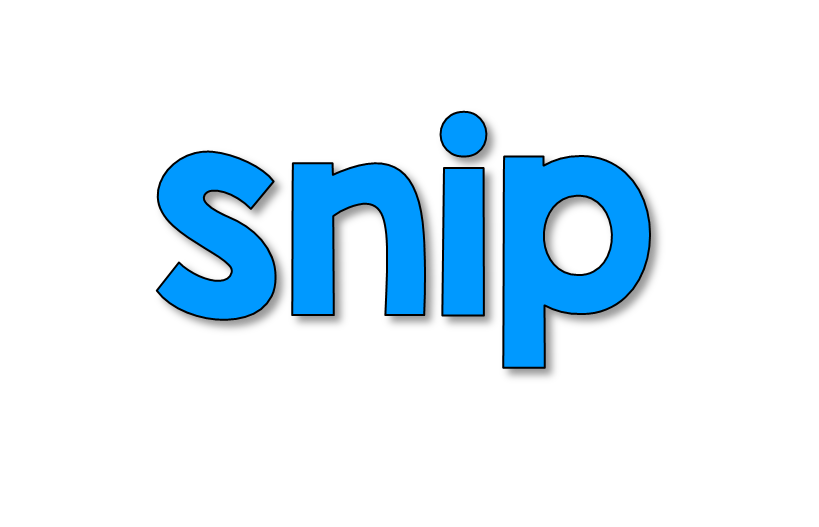 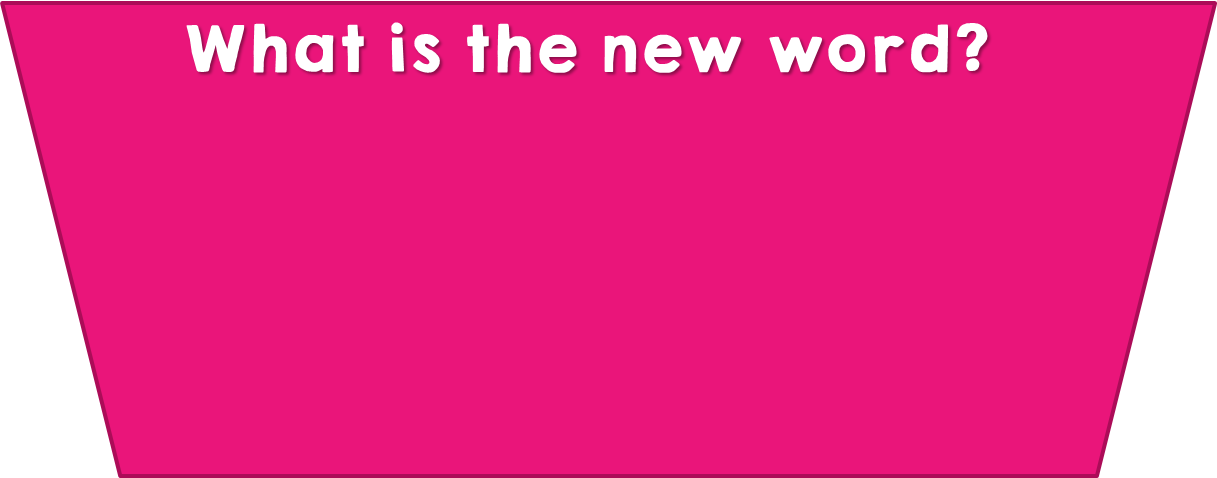 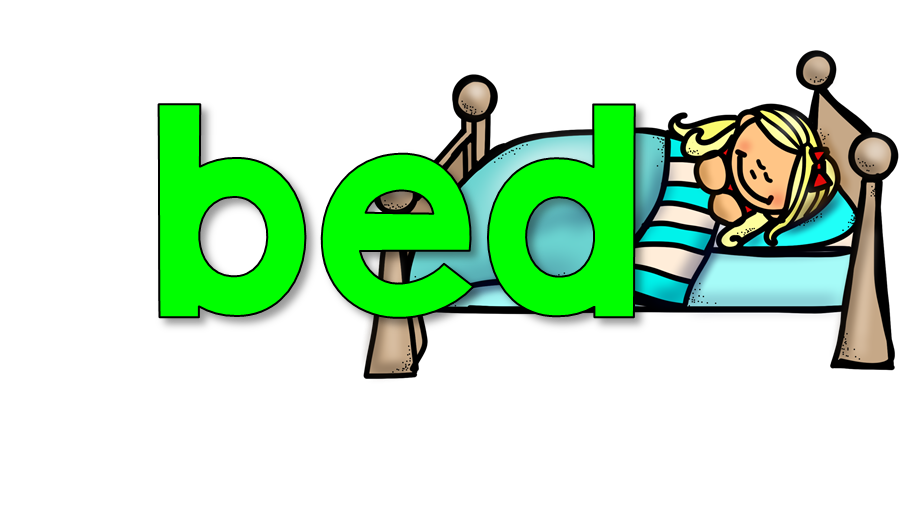 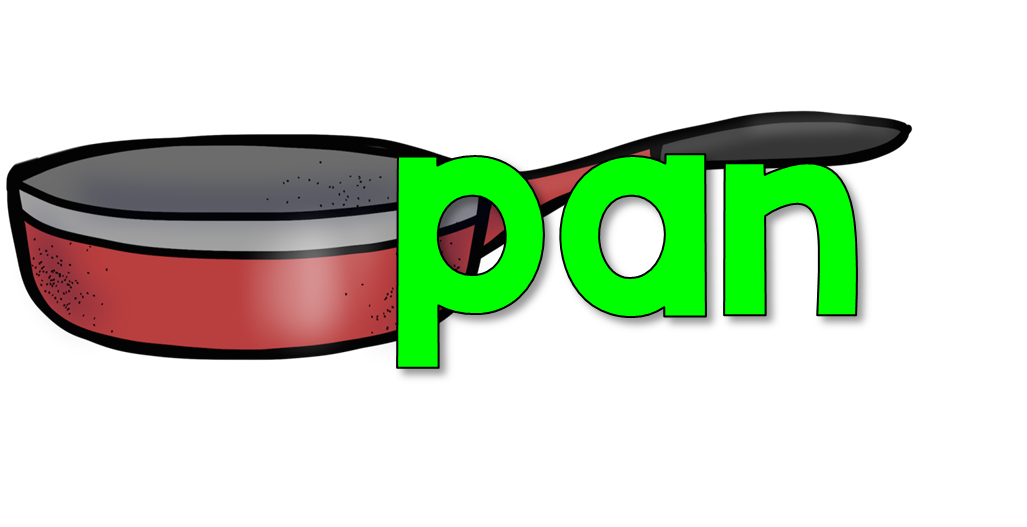 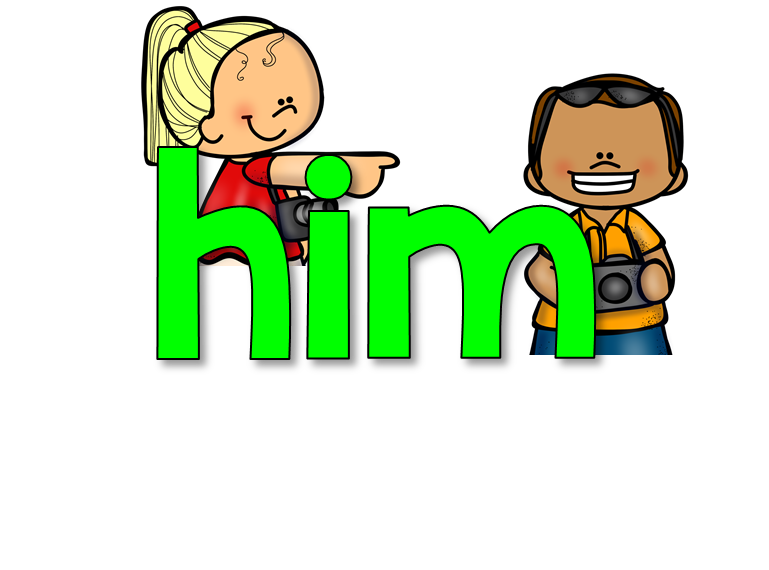 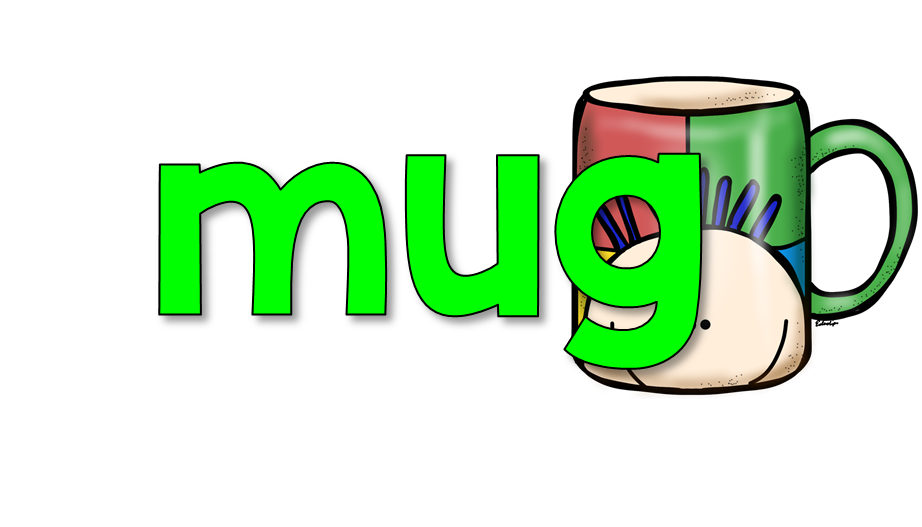 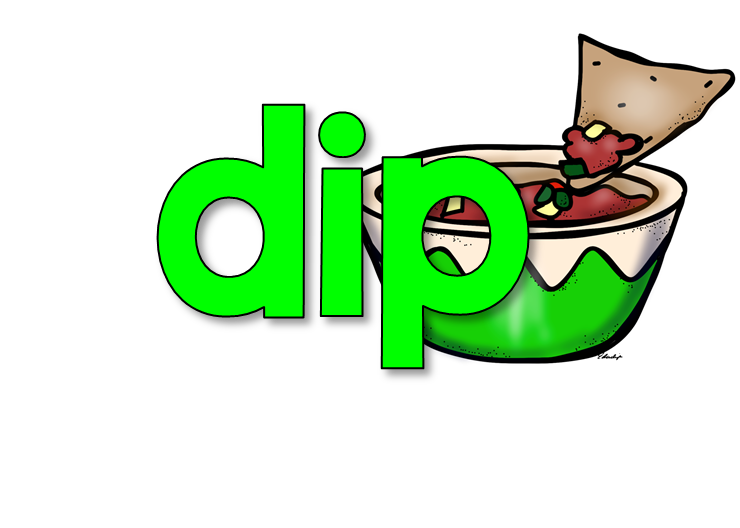 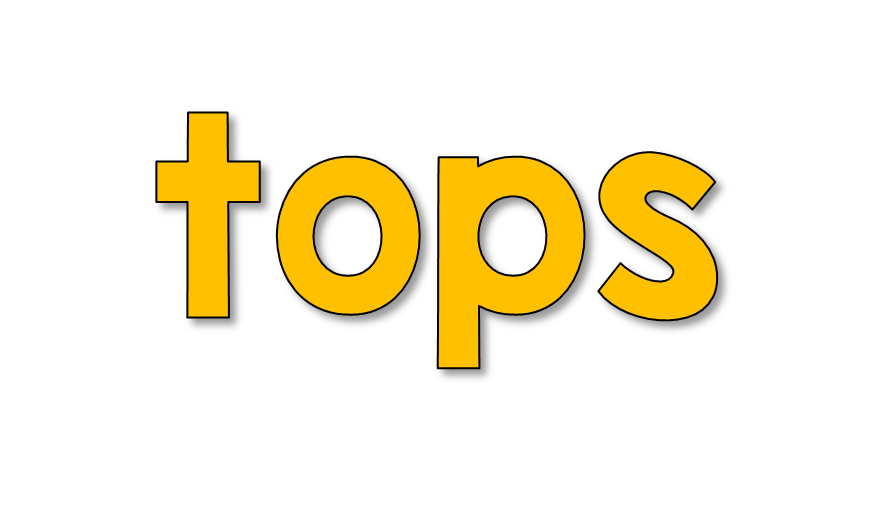 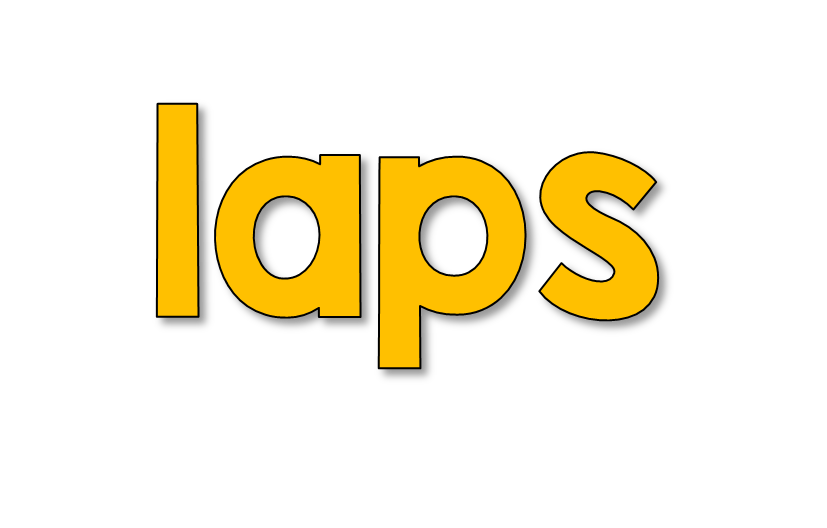 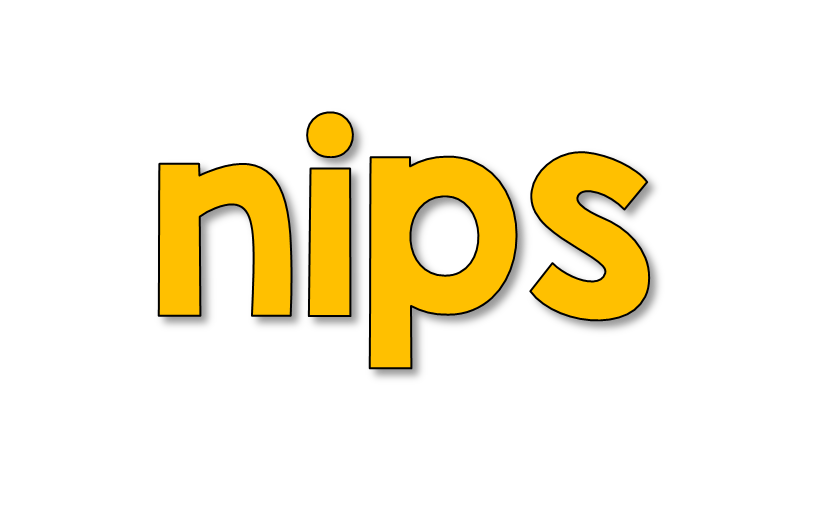 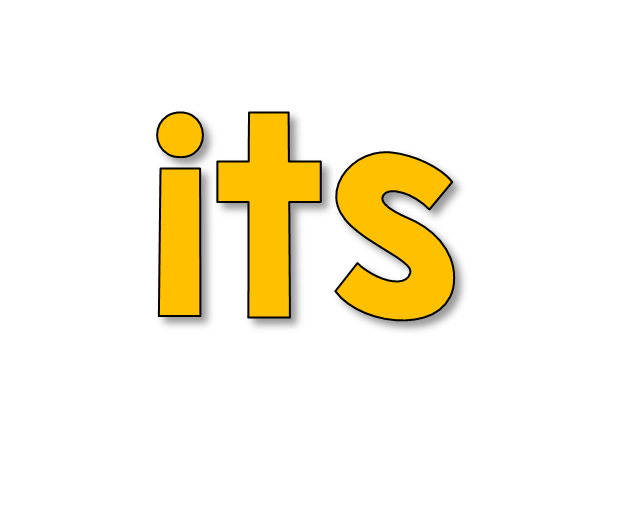 28-4d
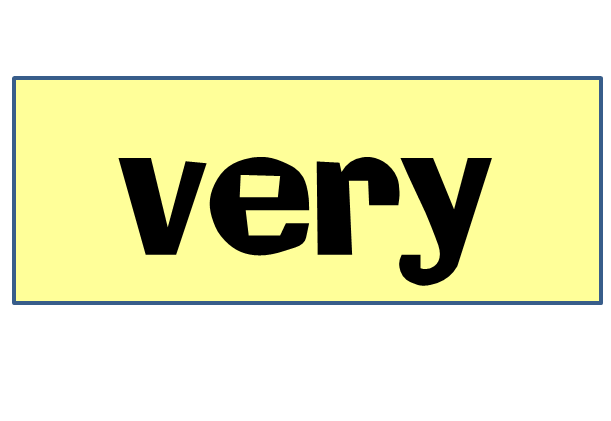 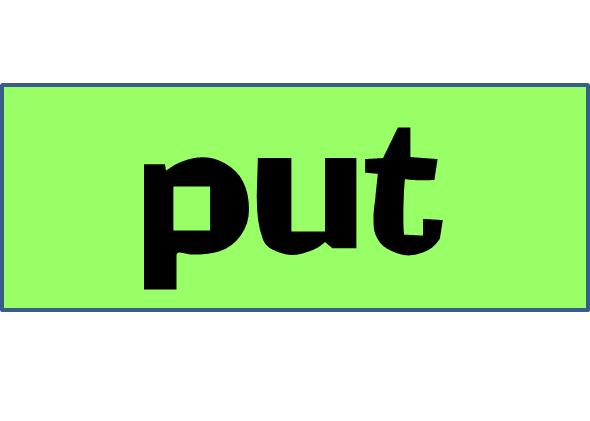 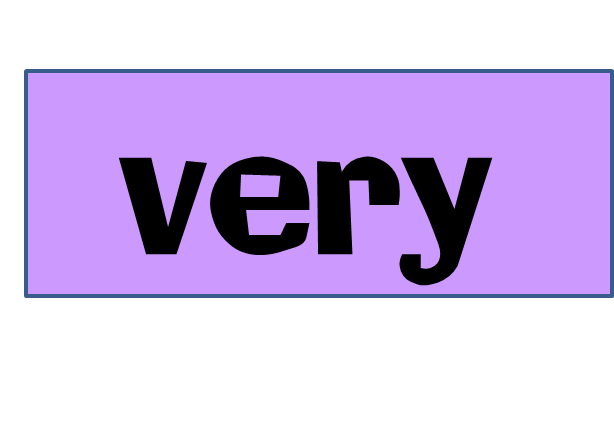 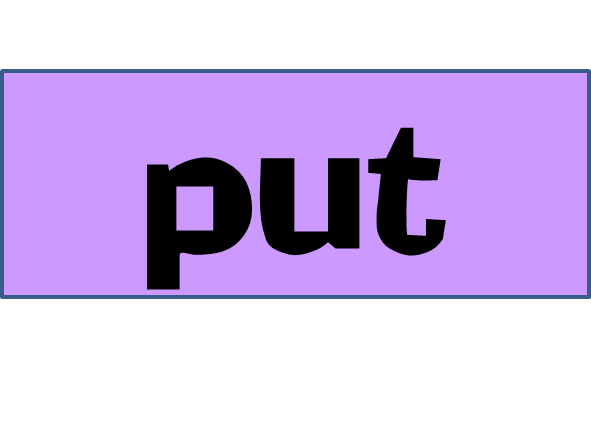 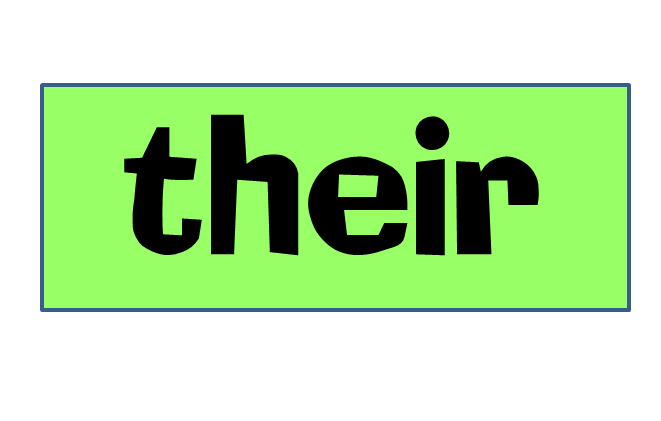 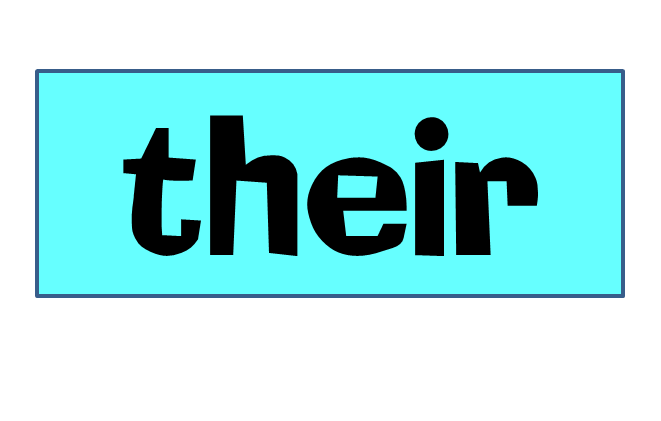 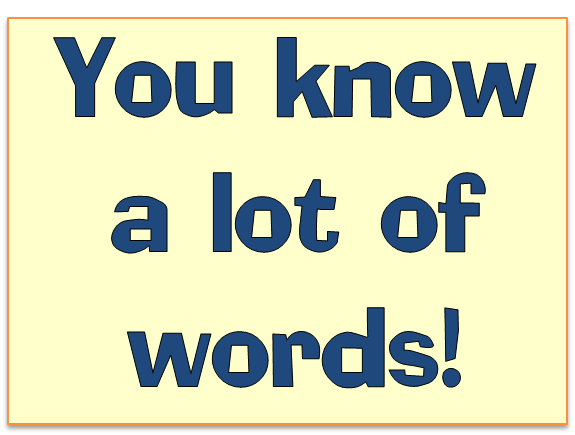 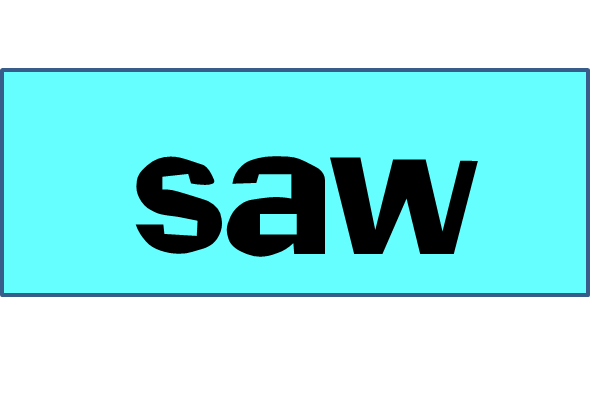 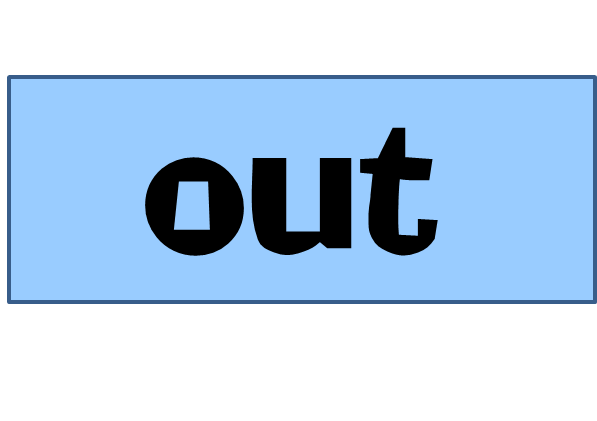 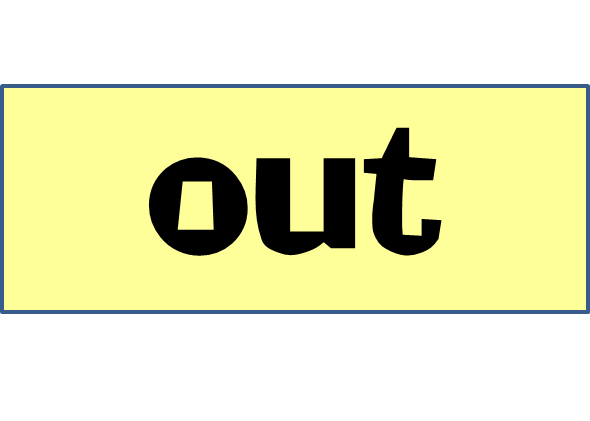 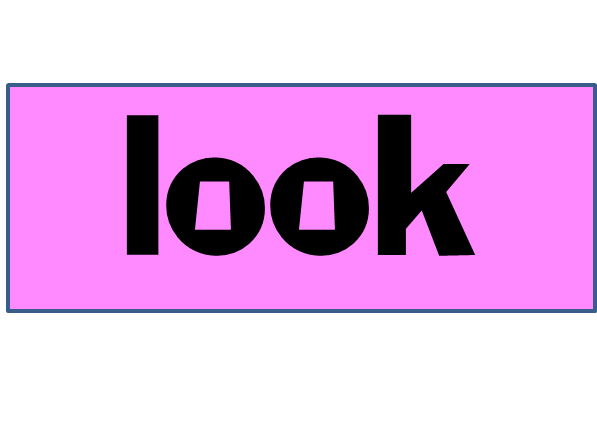 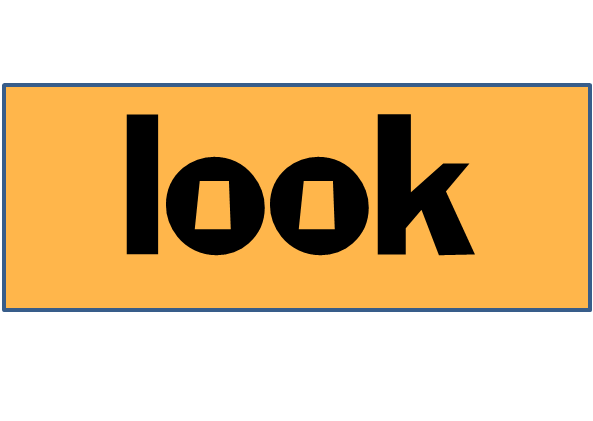 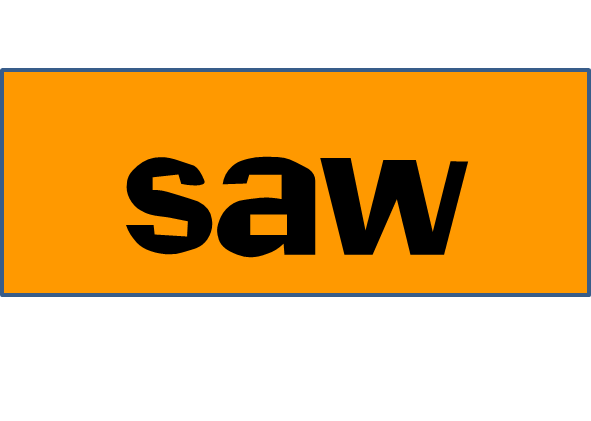 28-4e
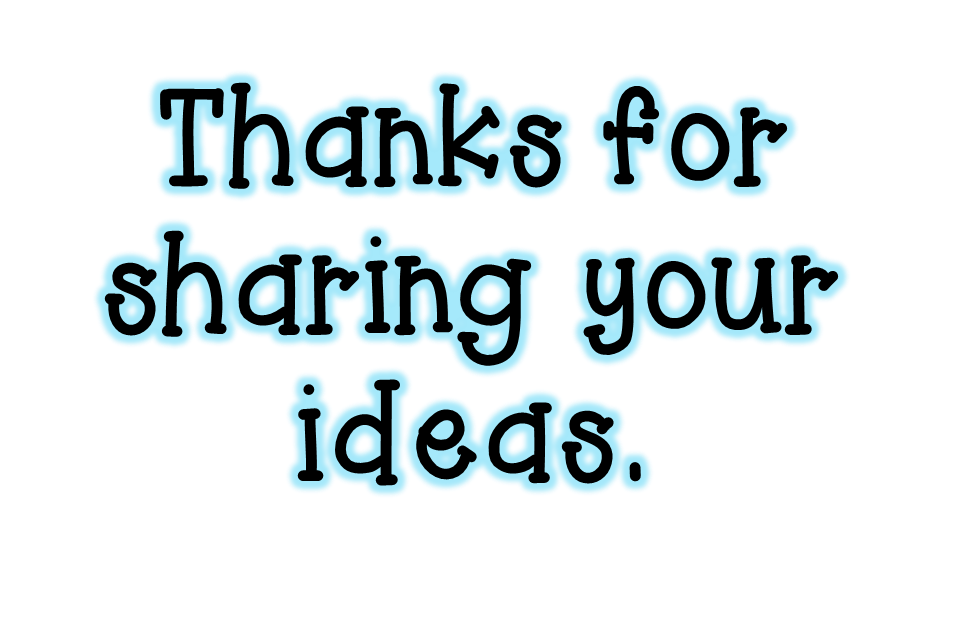 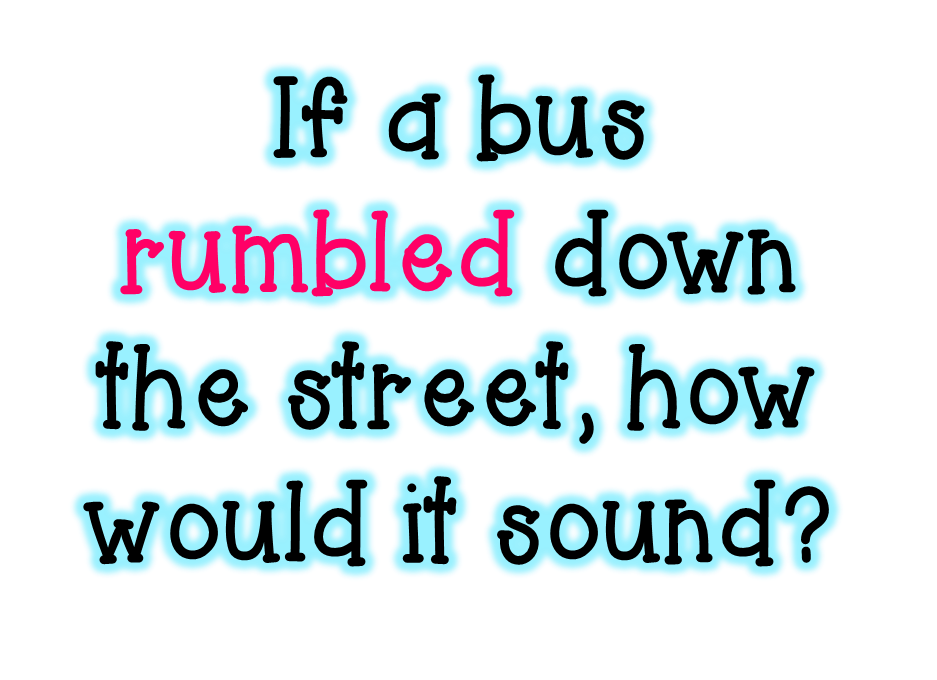 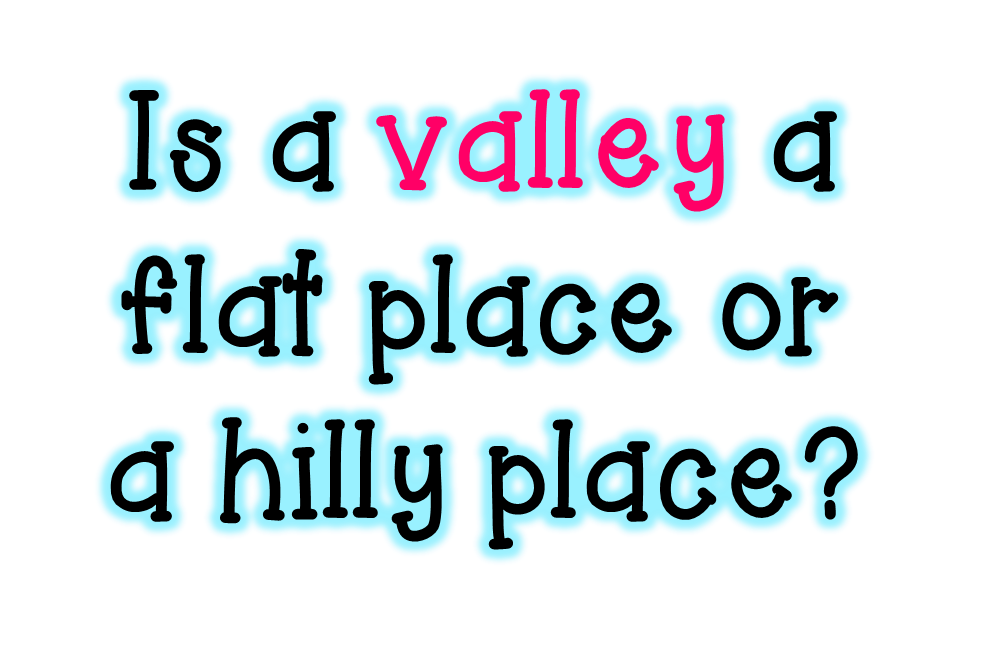 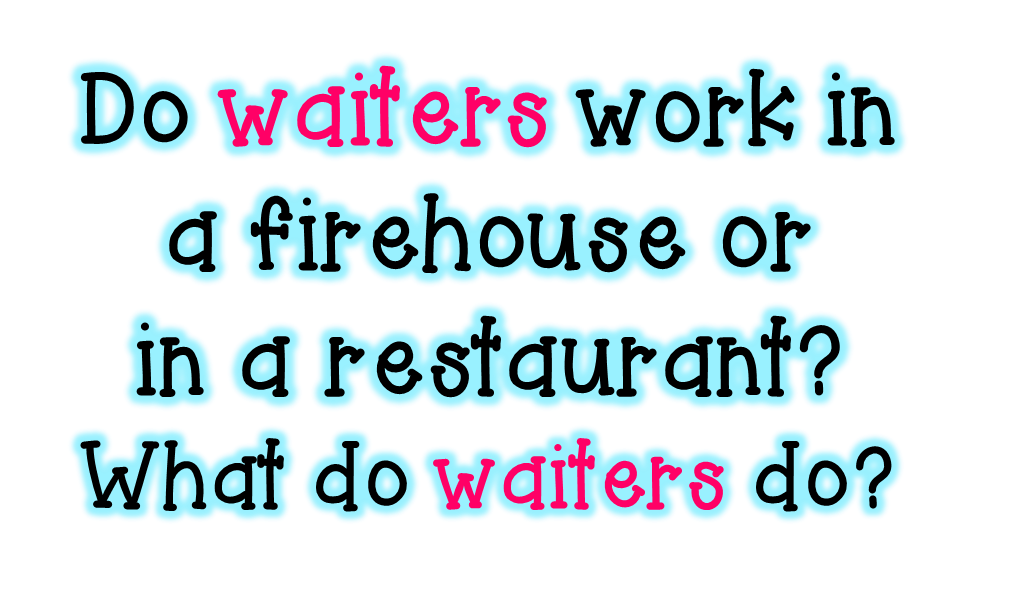 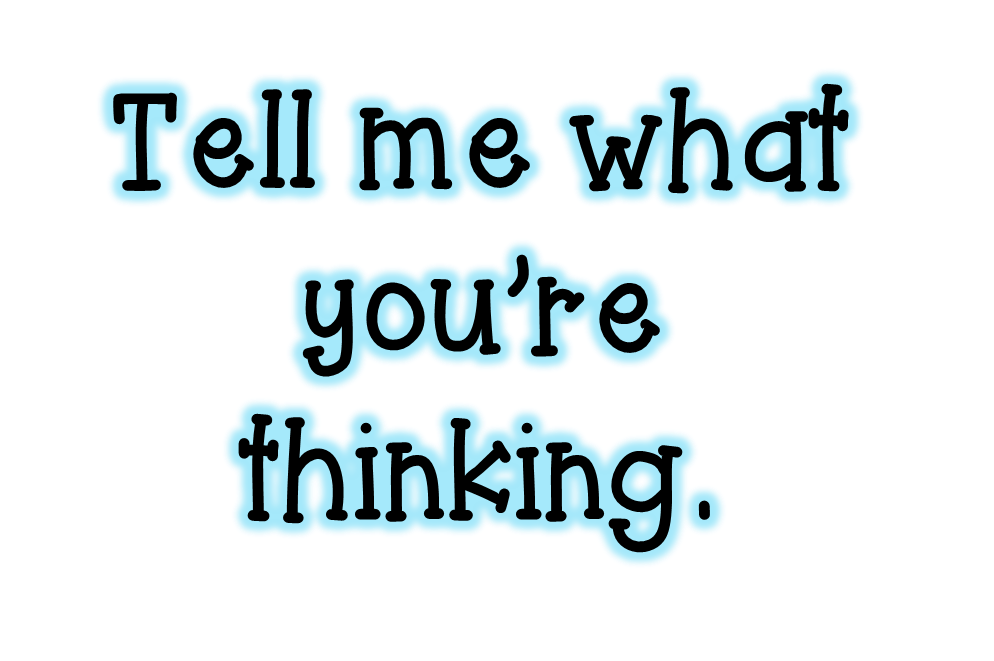 28-4f
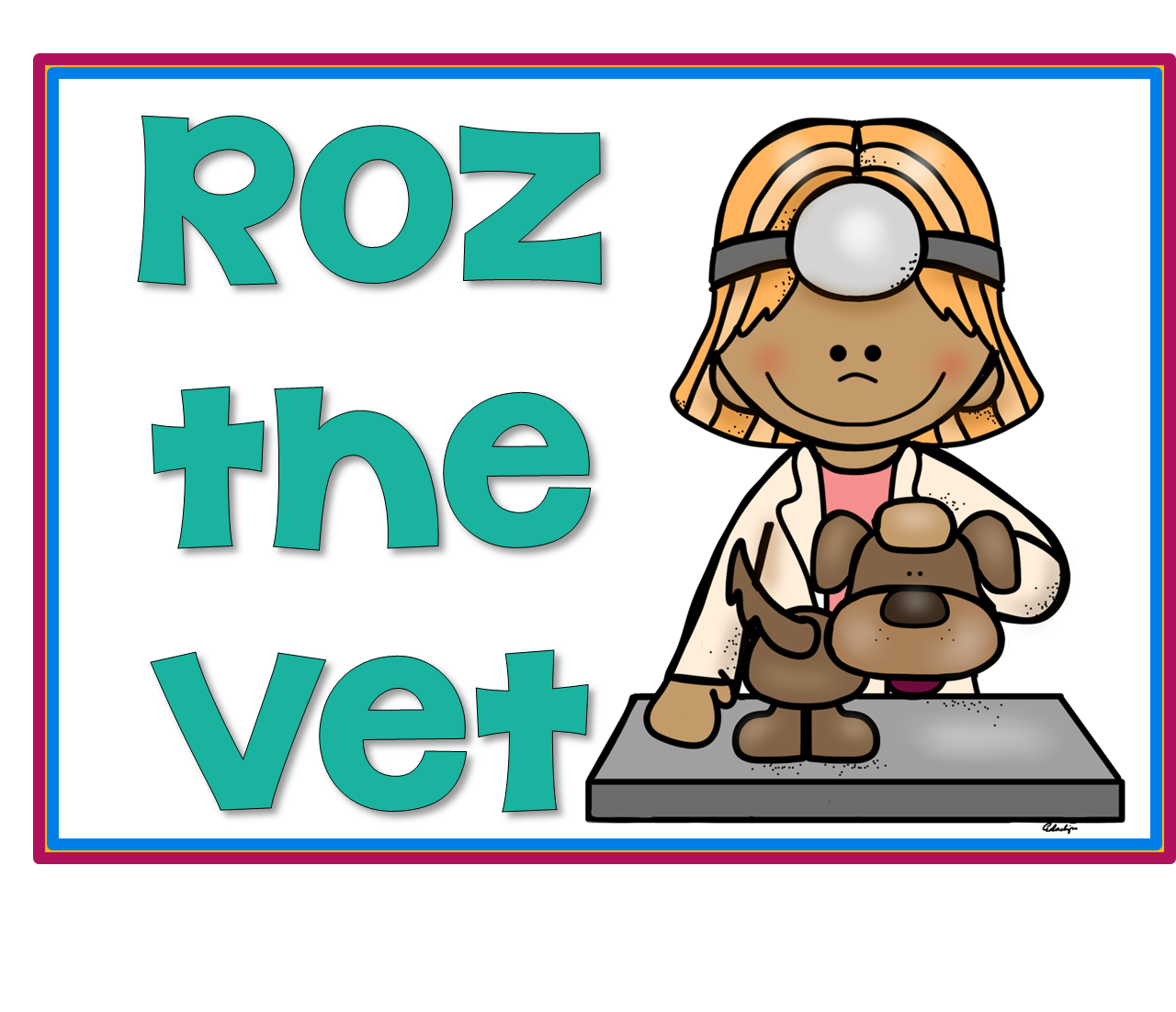 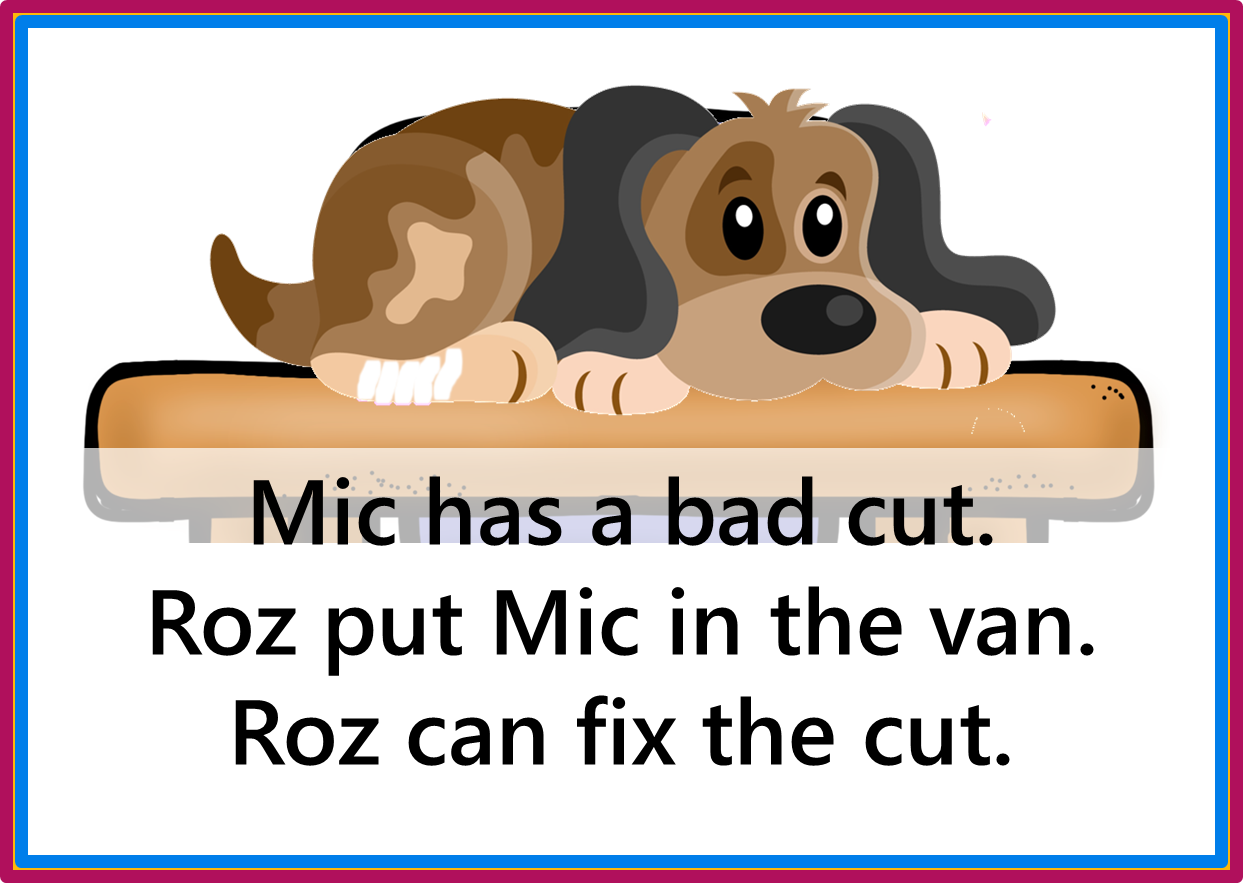 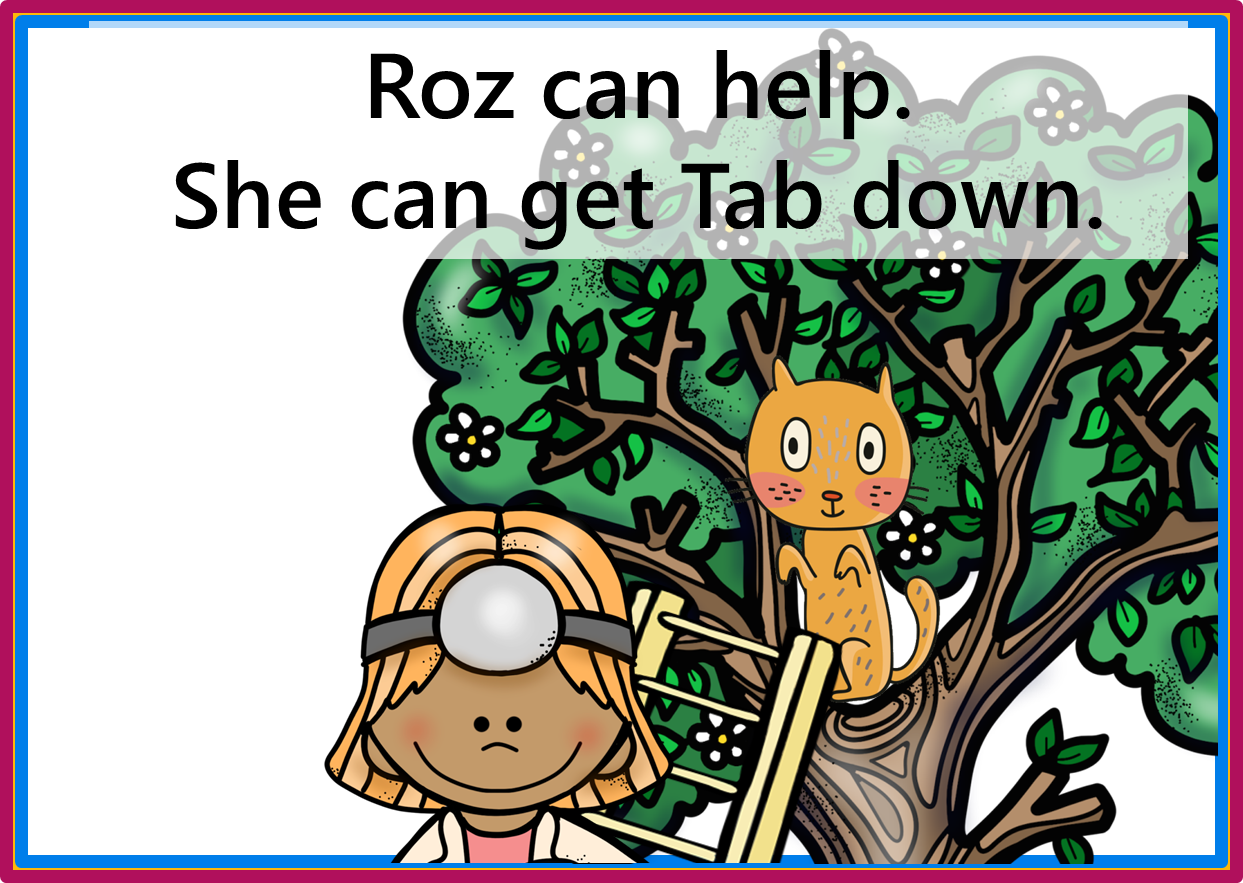 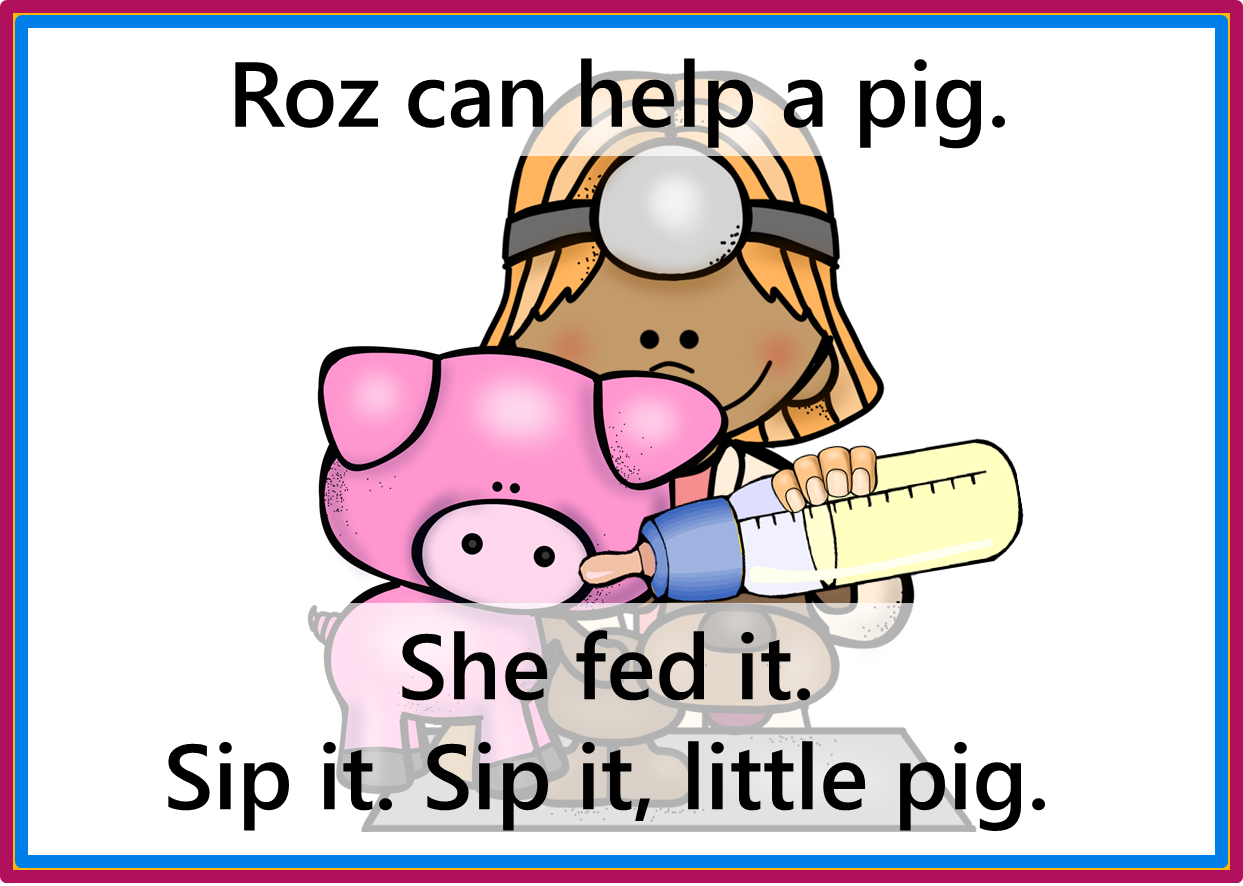 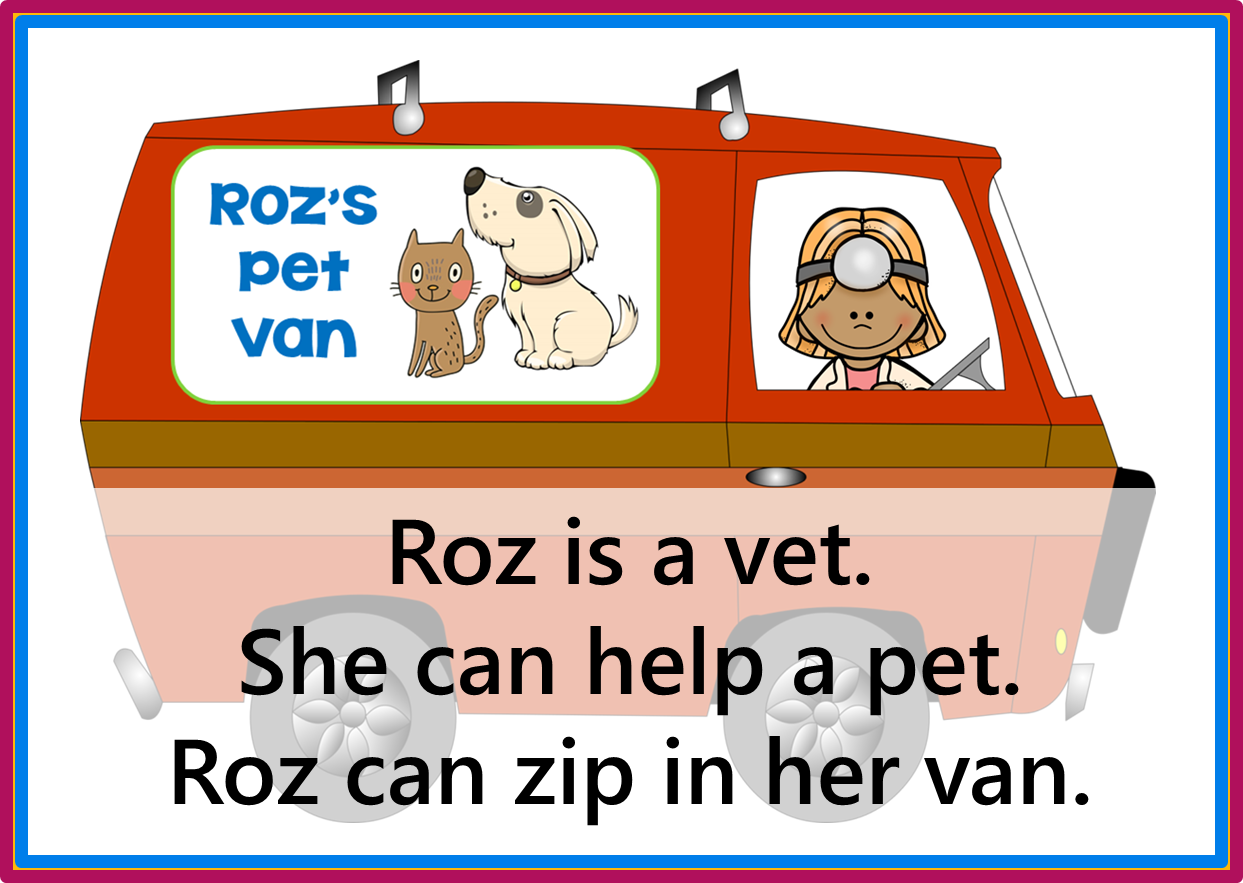 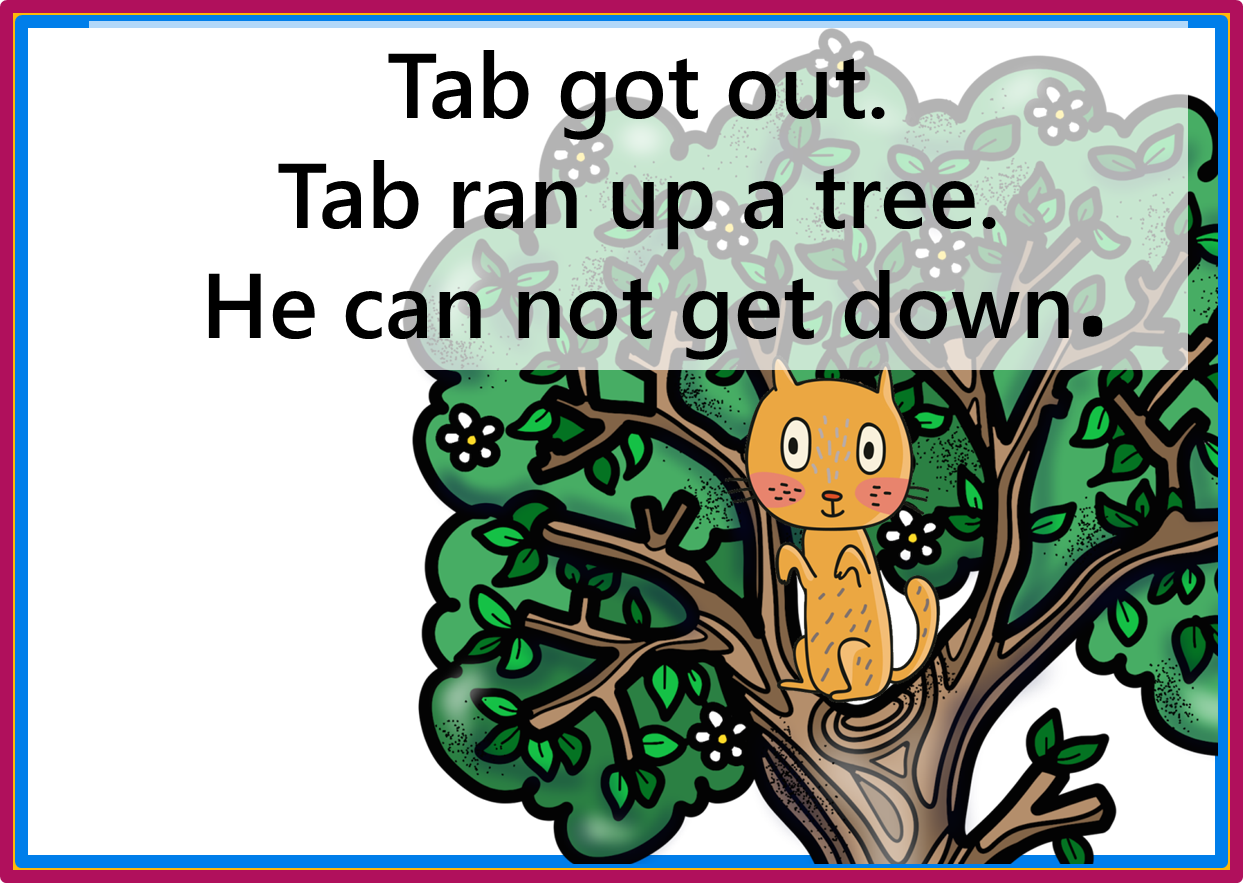 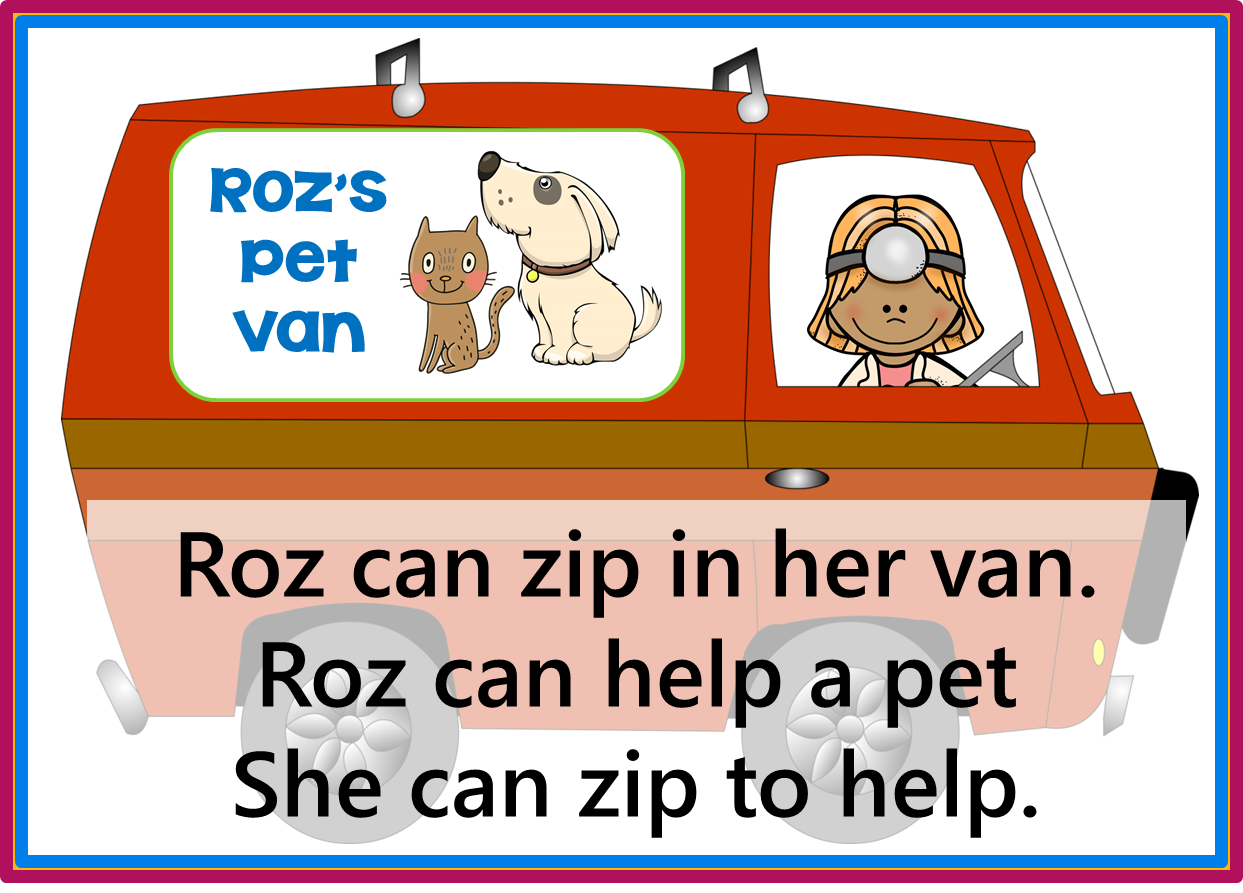 28-4g
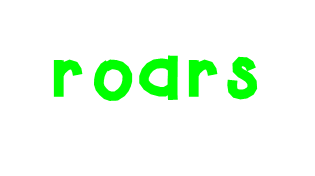 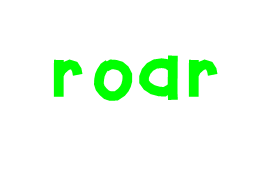 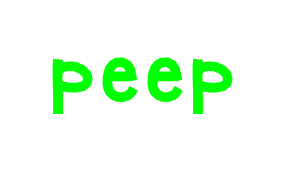 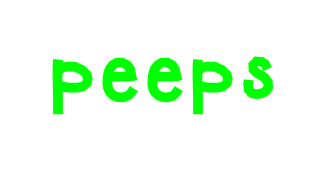 28-5a
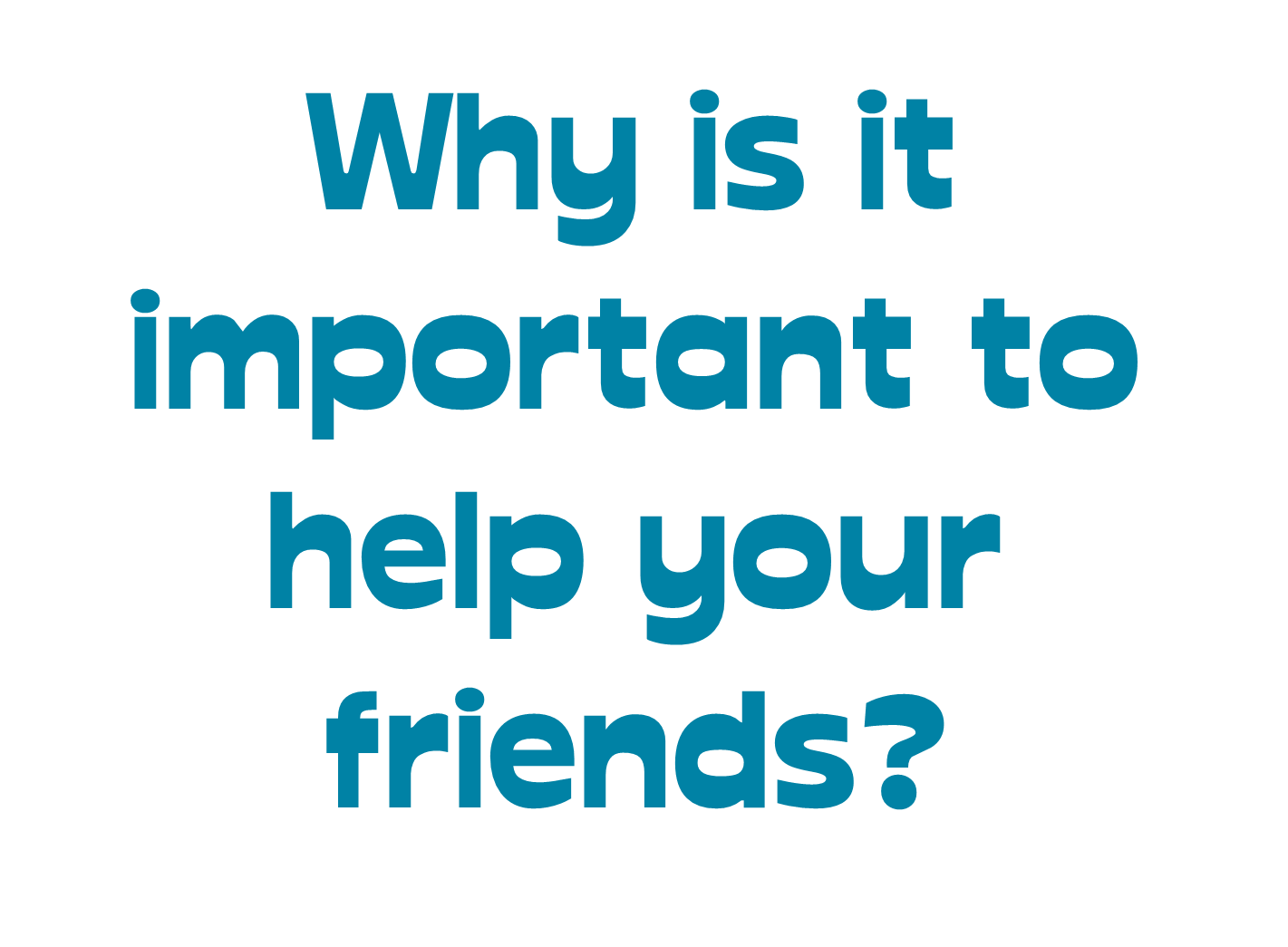 28-5b
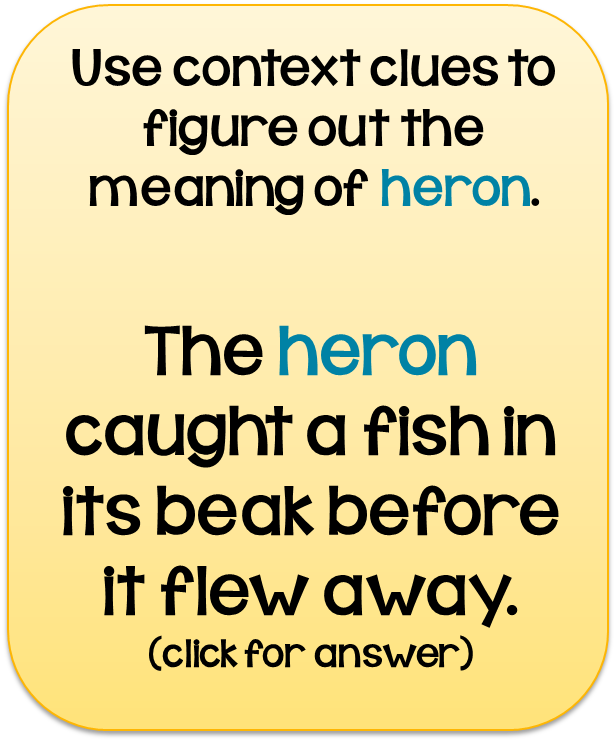 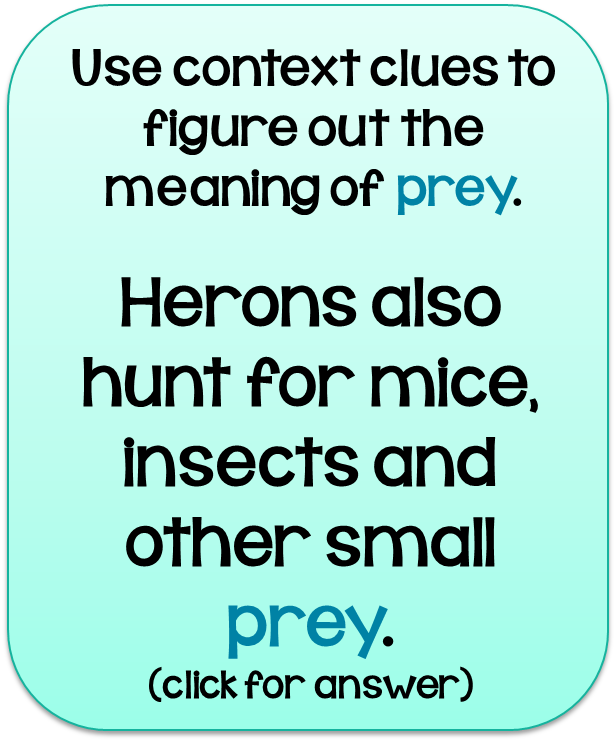 28-5c
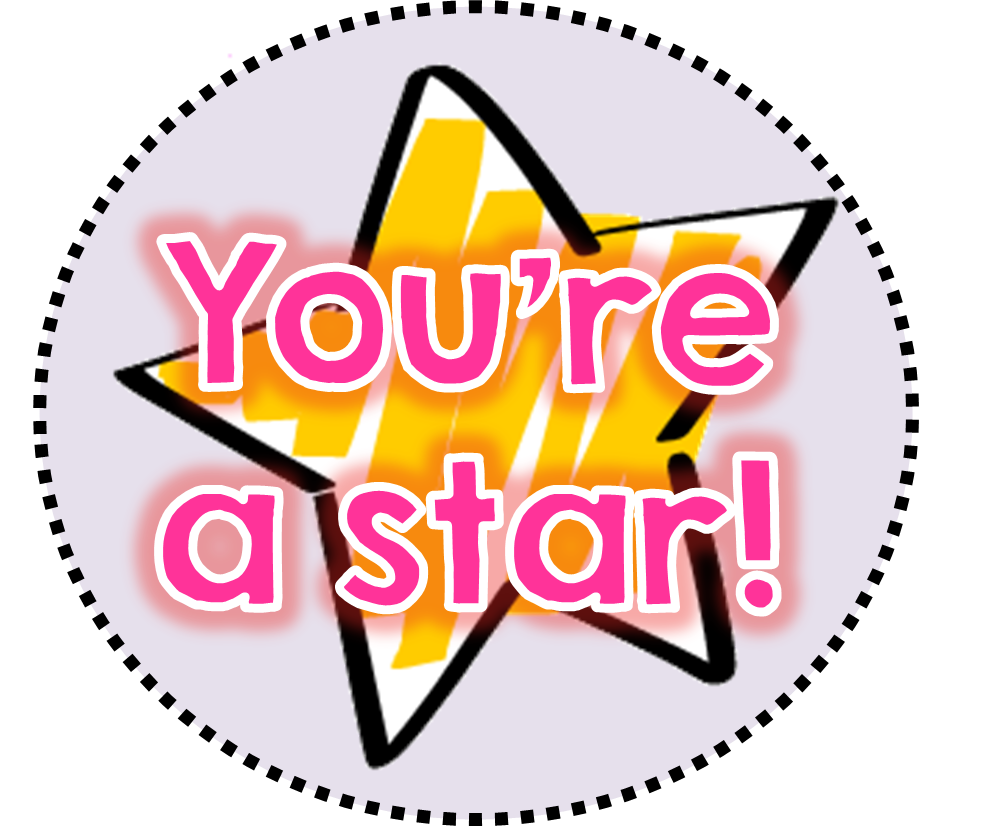 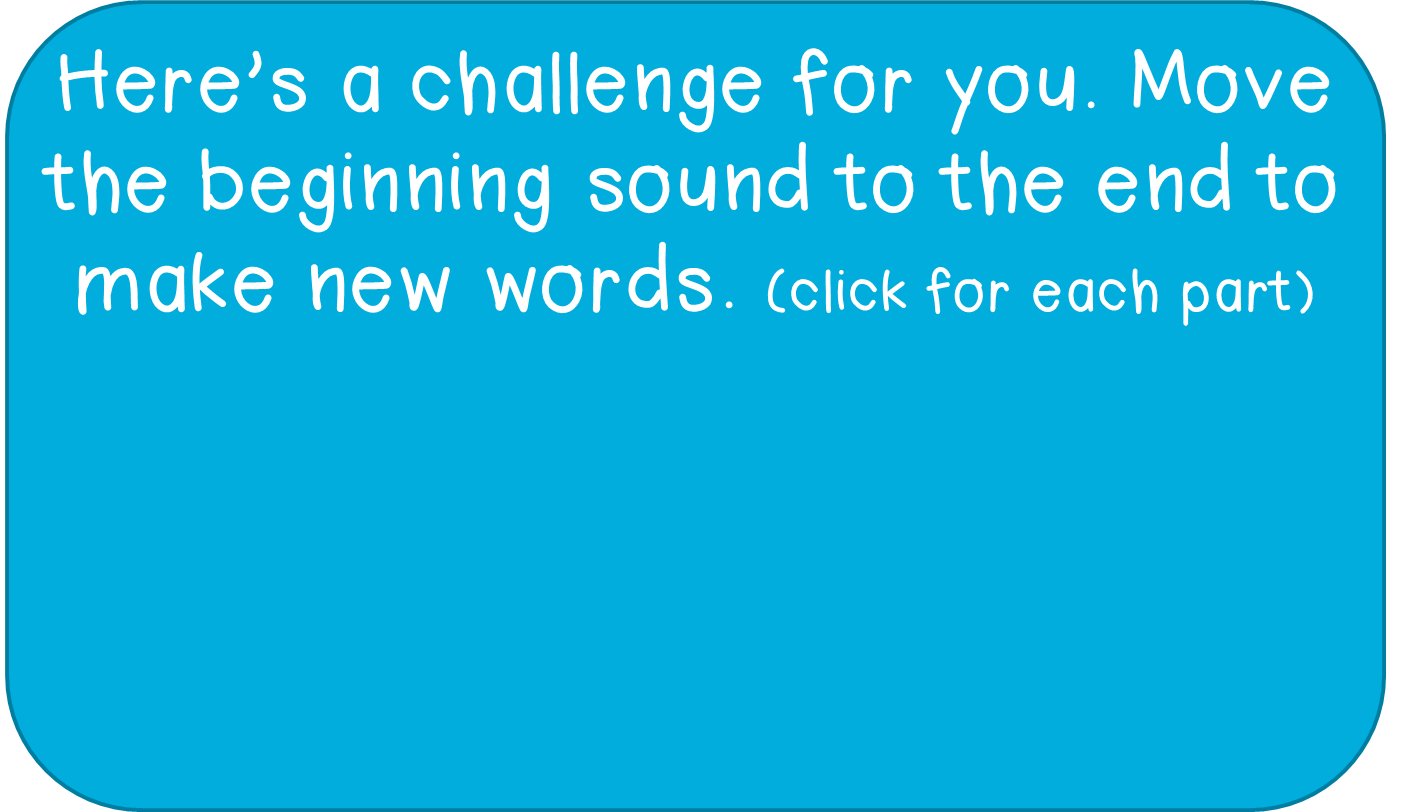 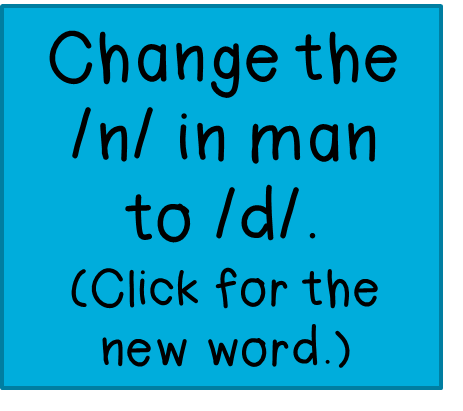 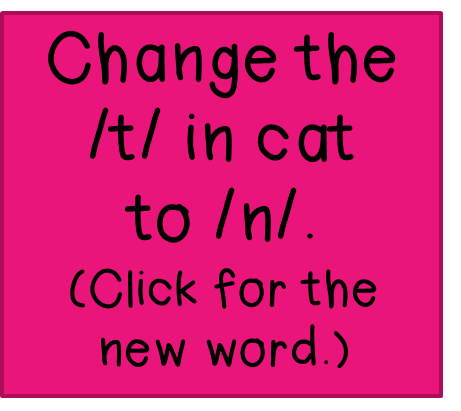 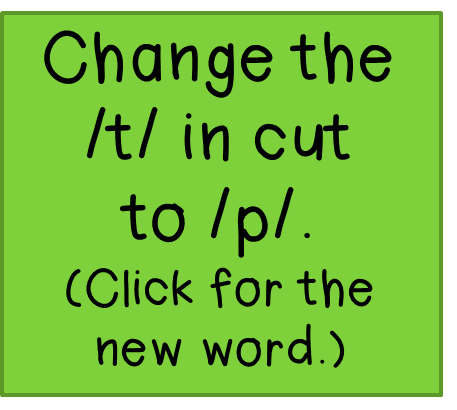 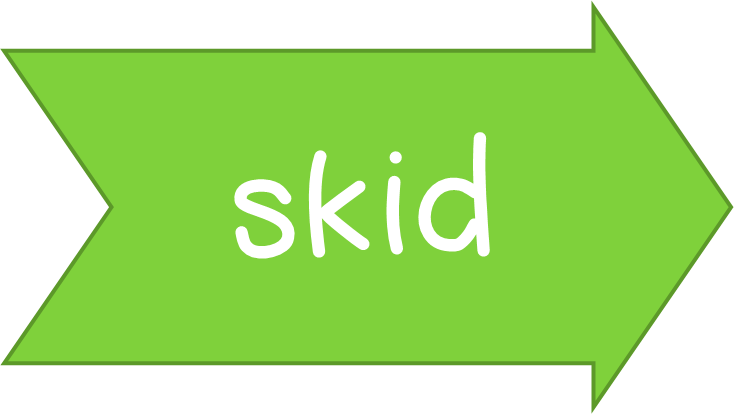 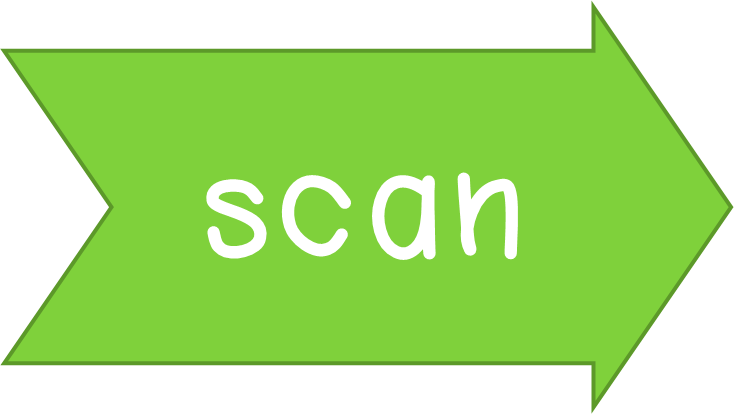 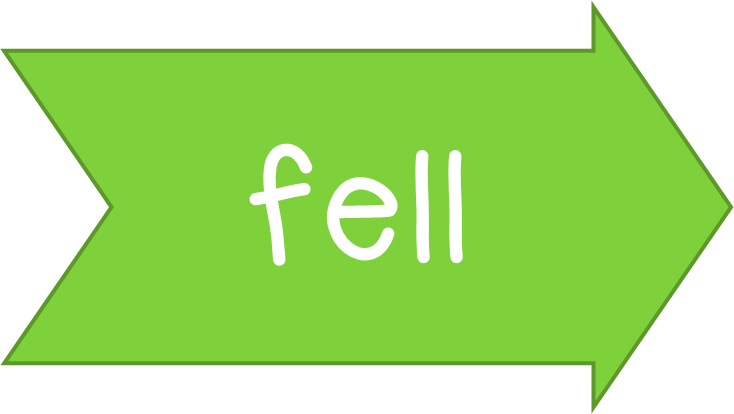 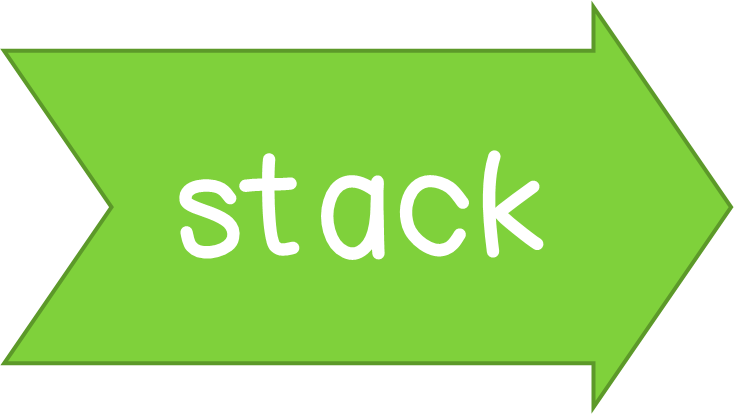 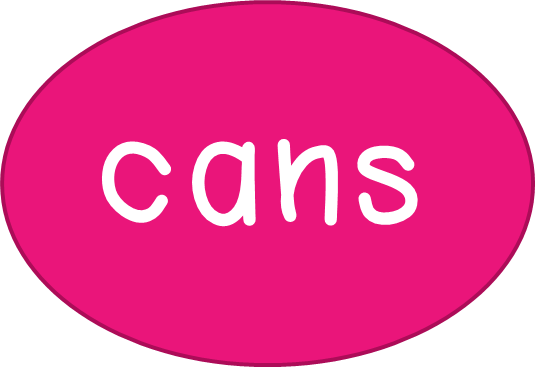 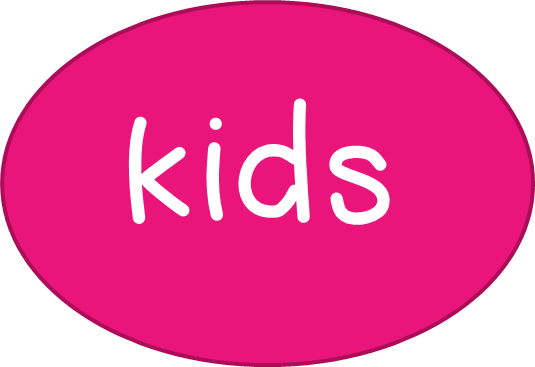 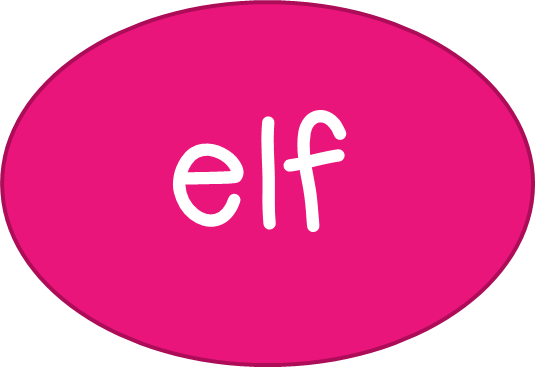 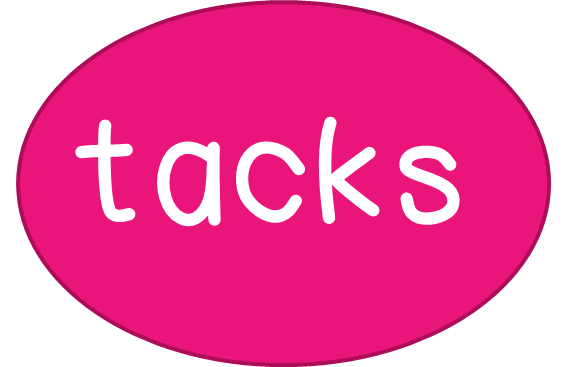 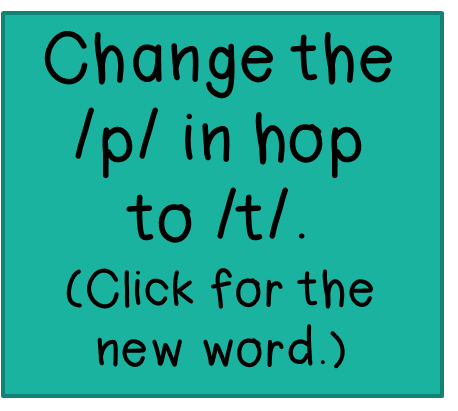 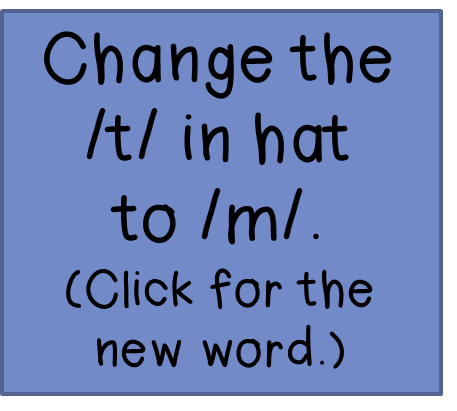 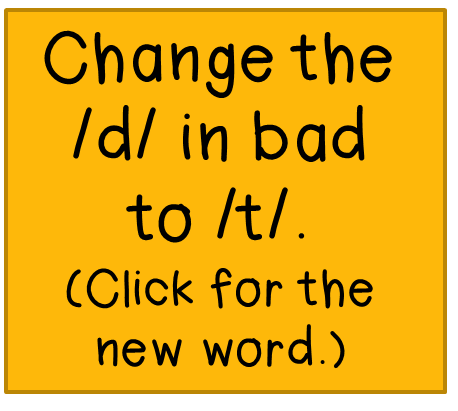 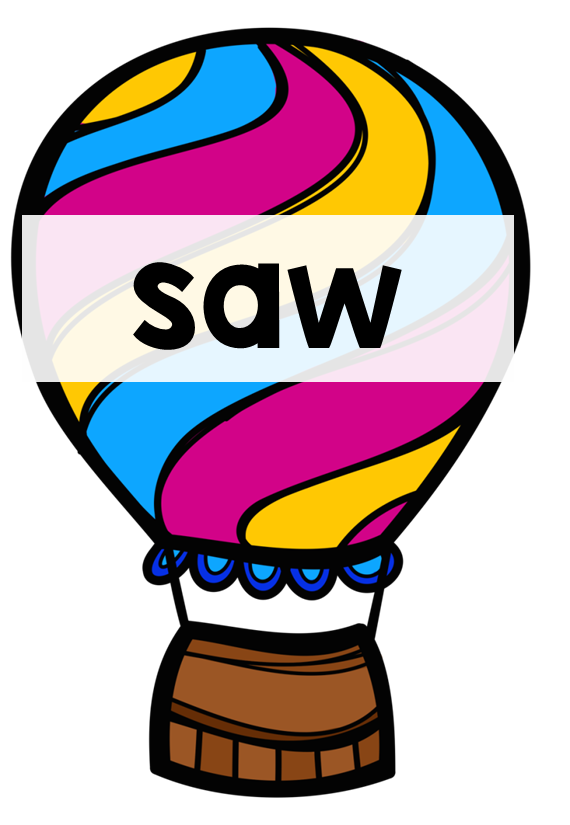 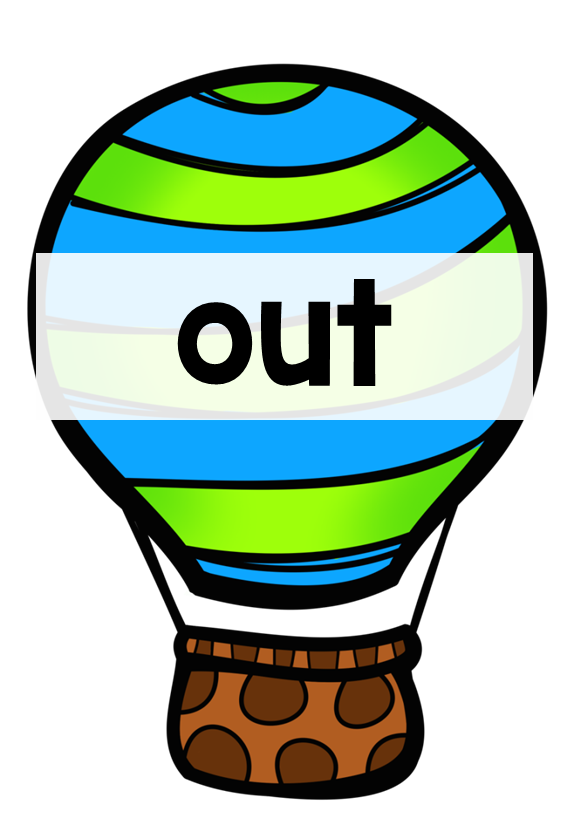 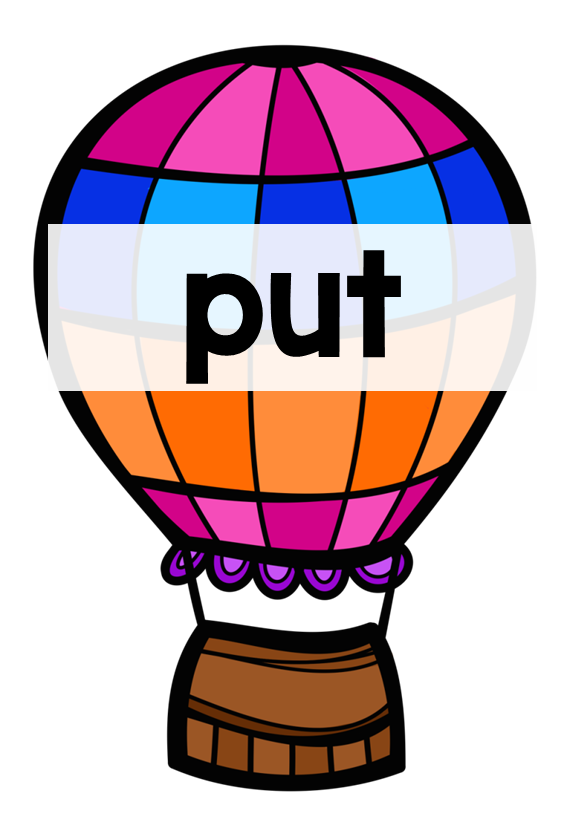 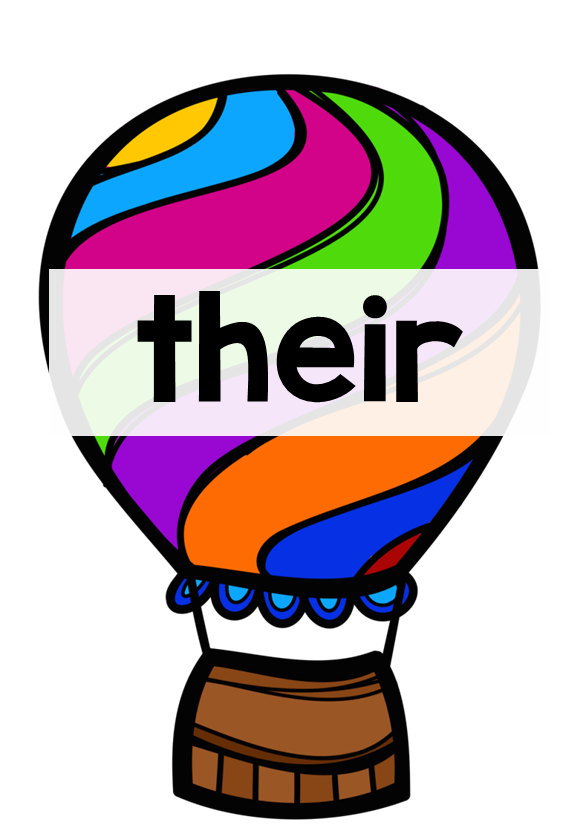 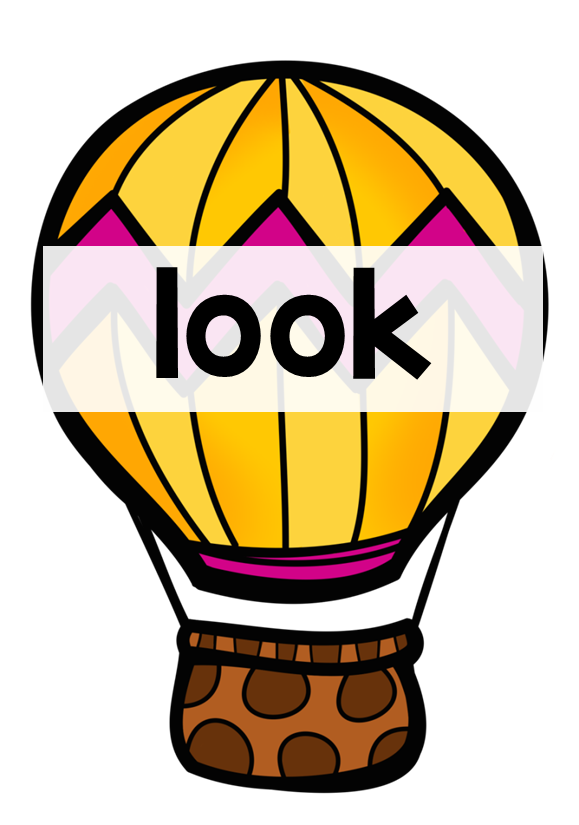 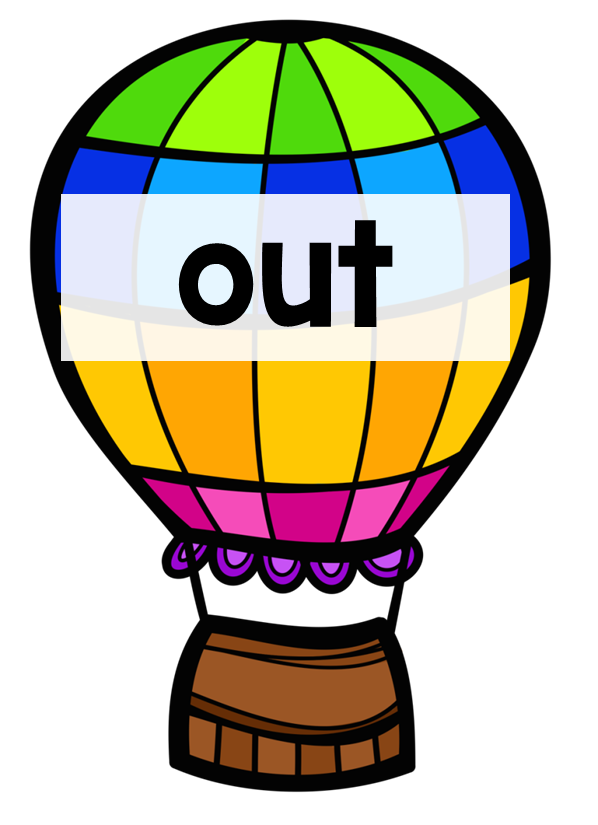 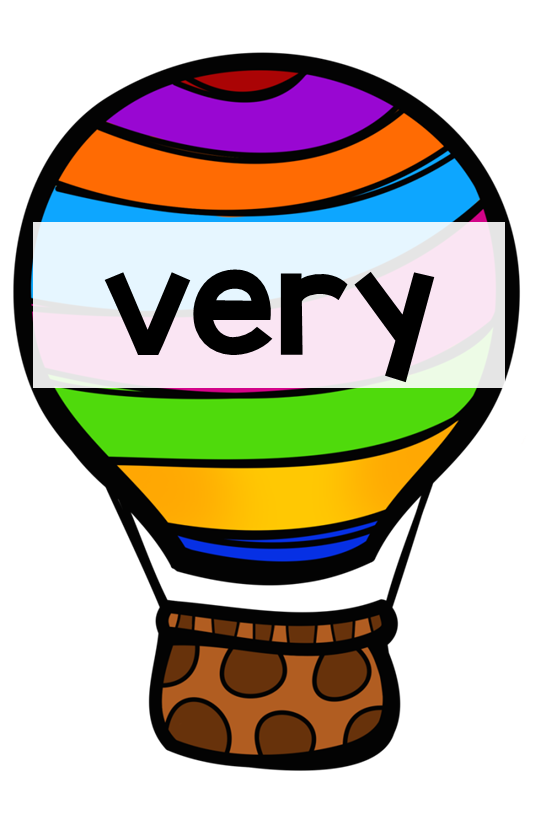 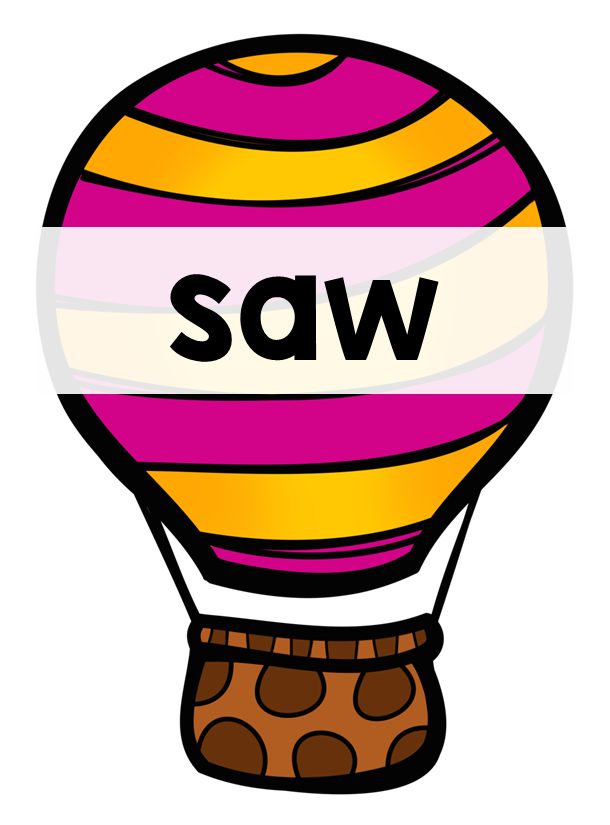 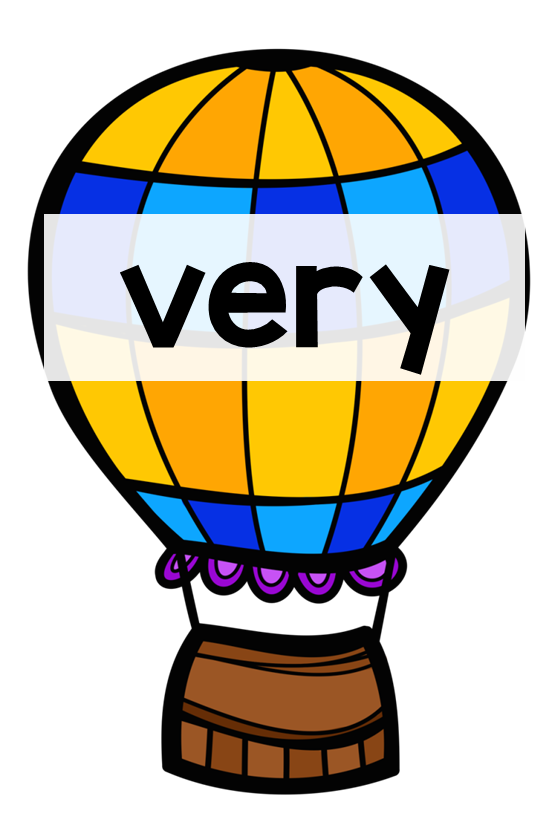 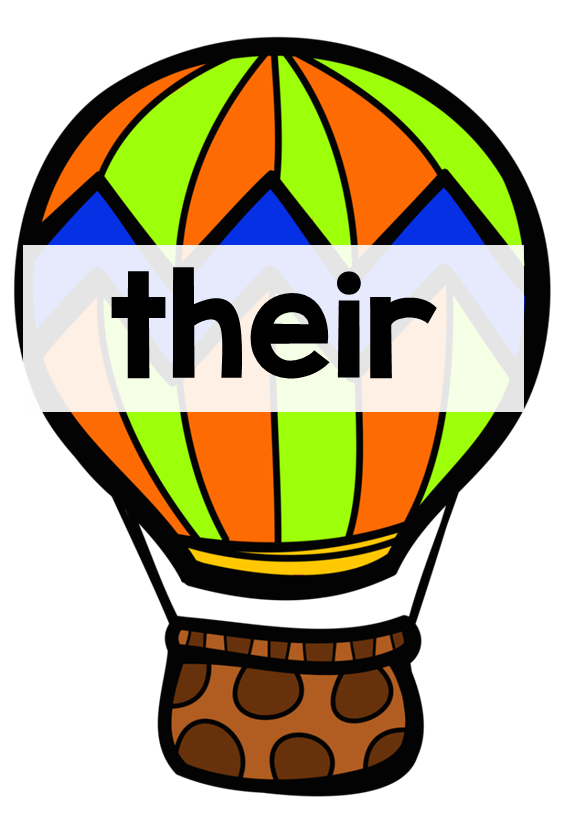 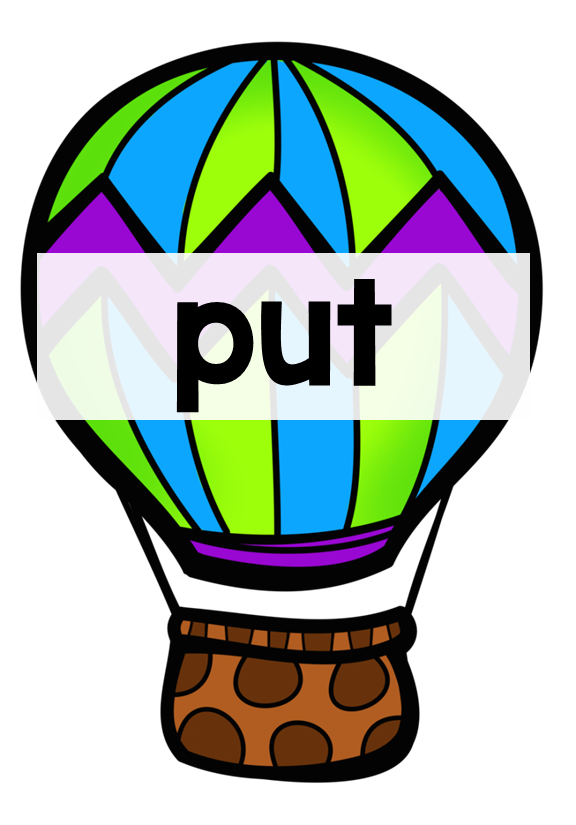 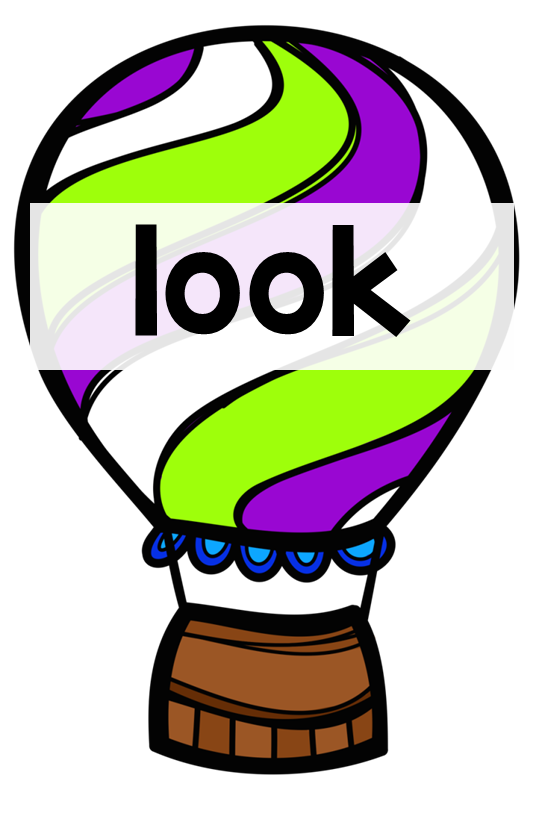 28-5d
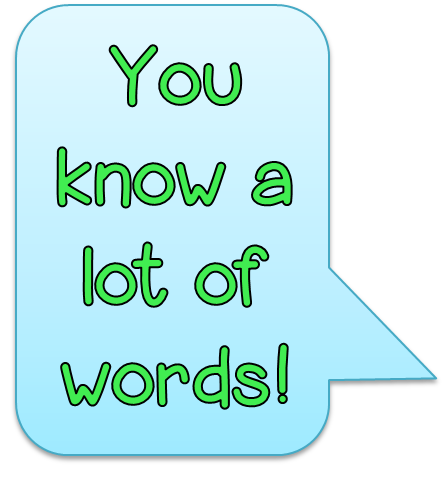 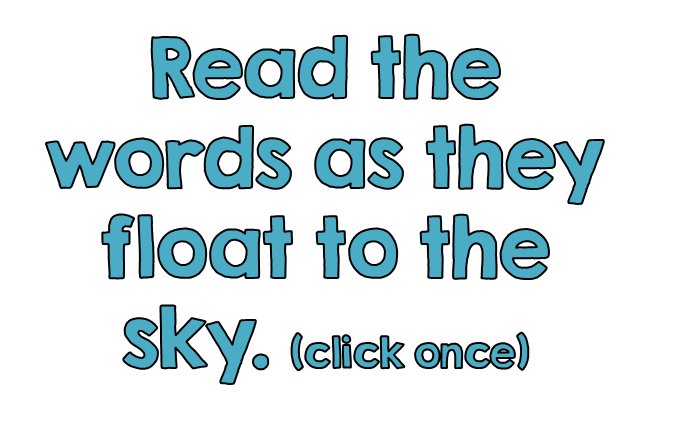 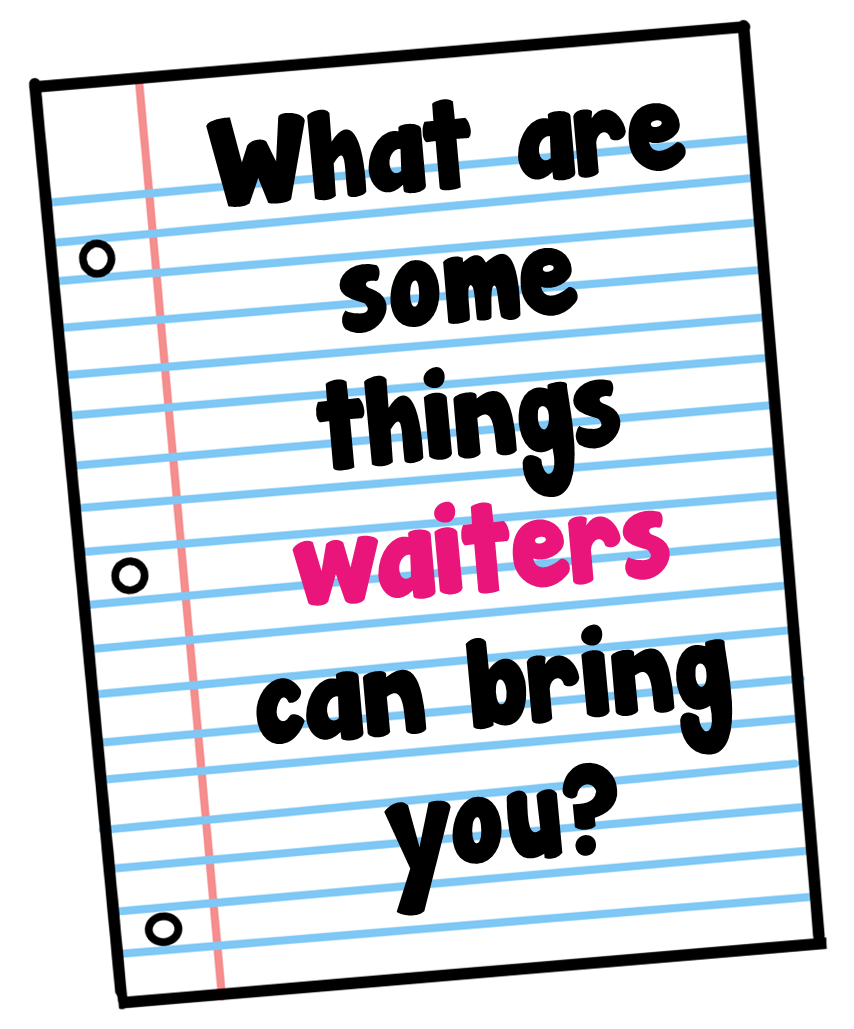 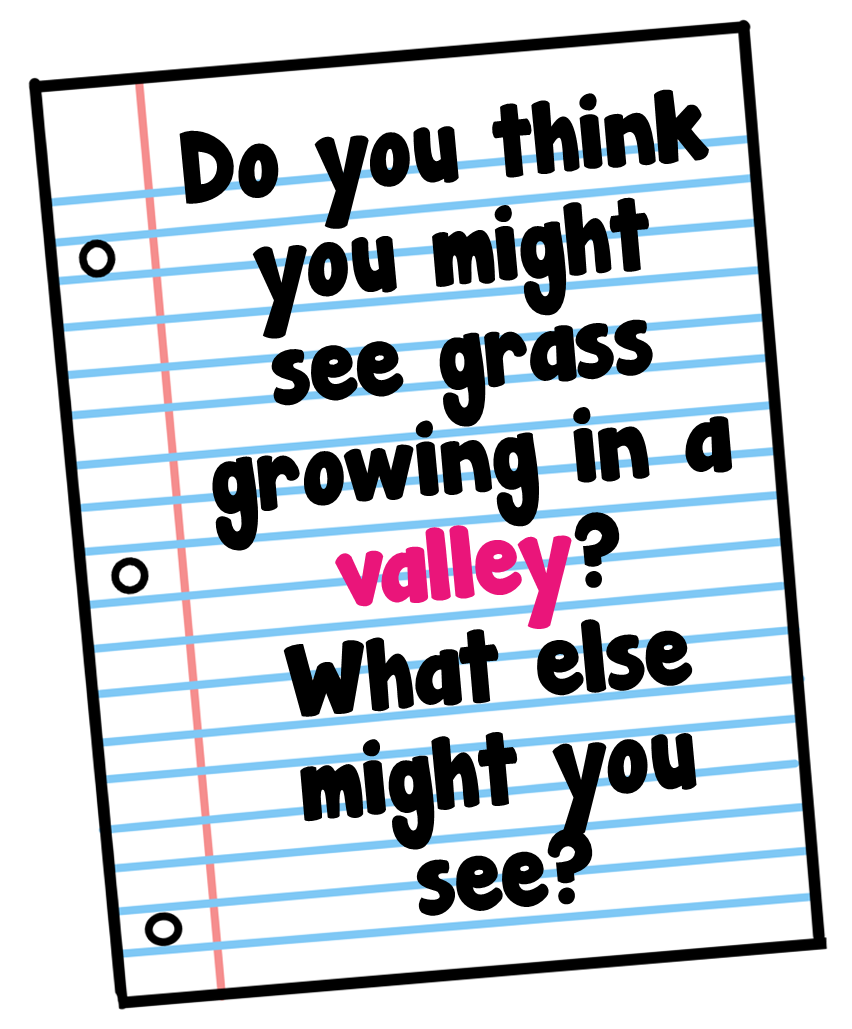 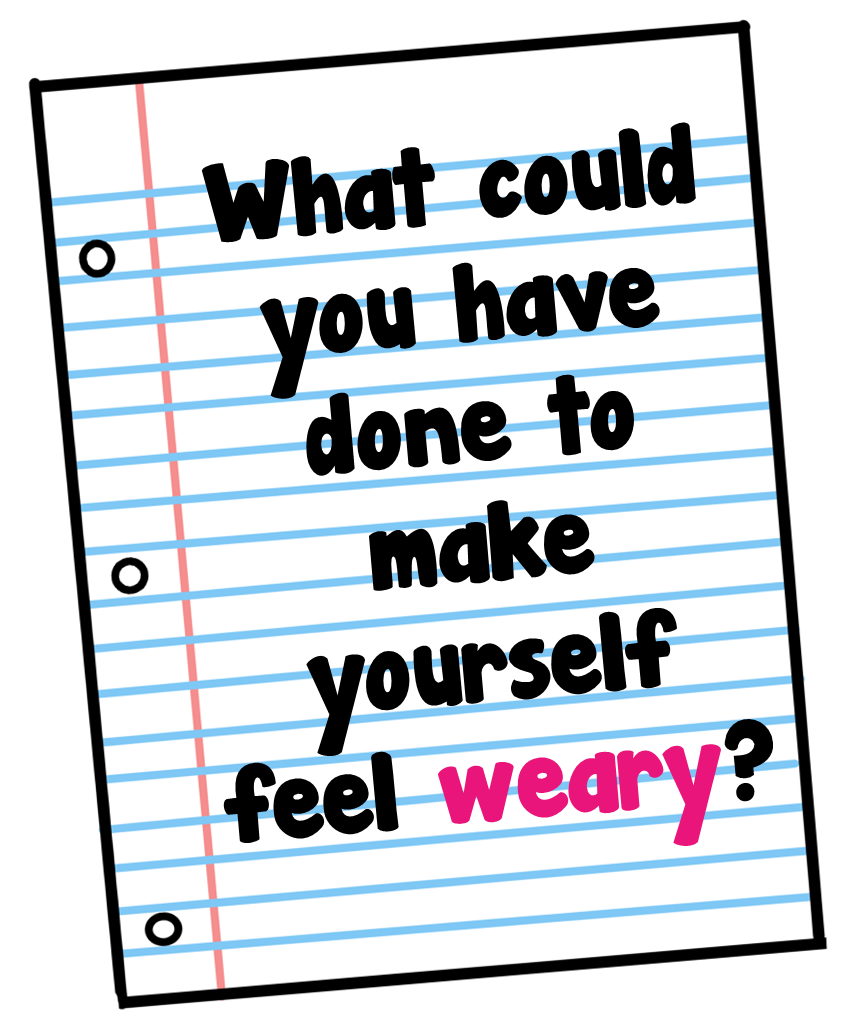 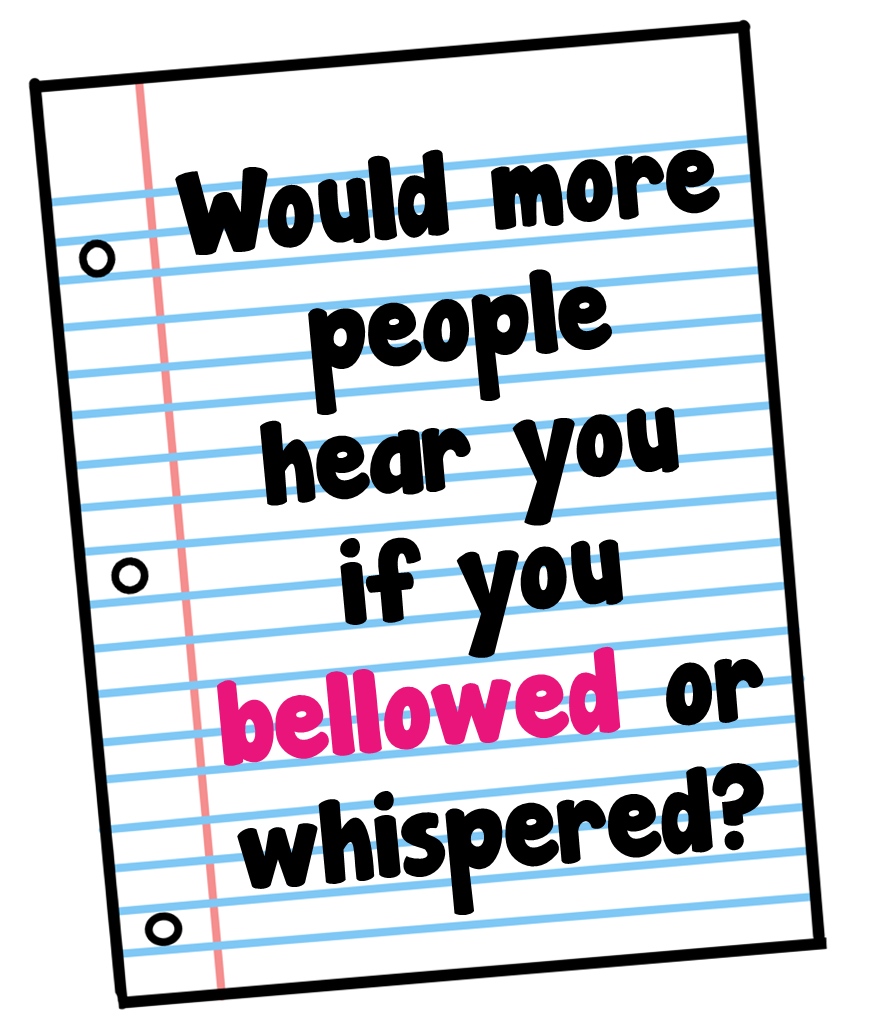 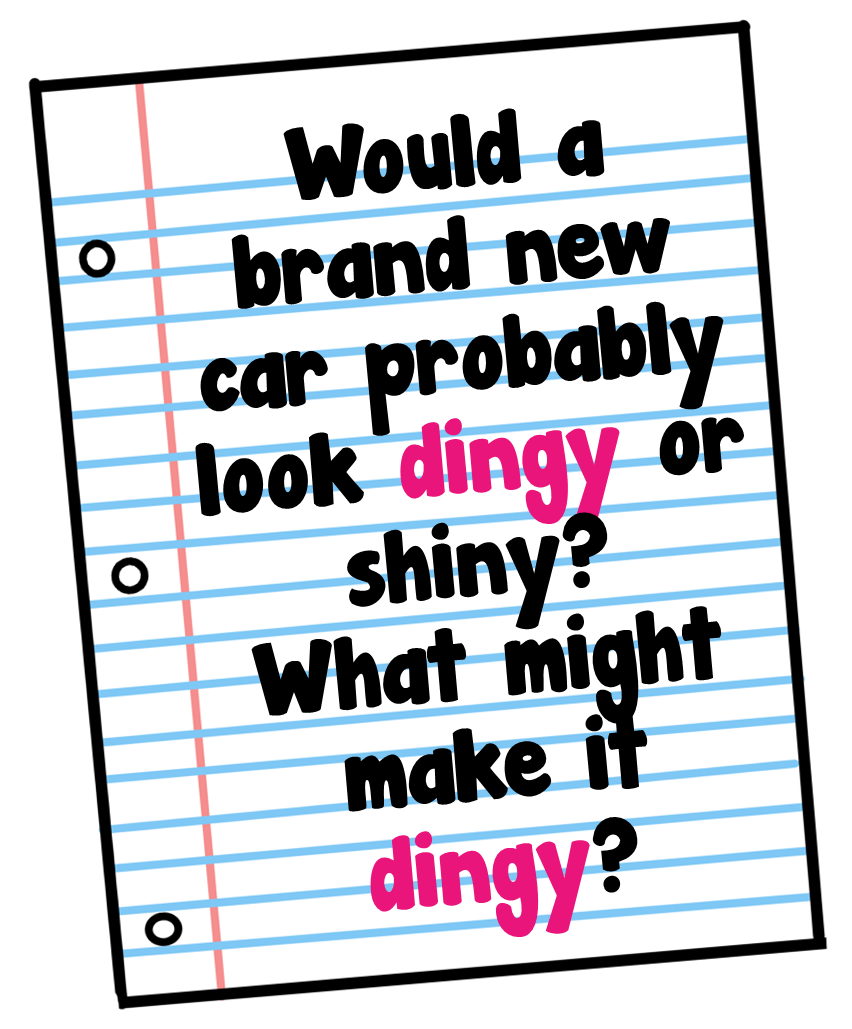 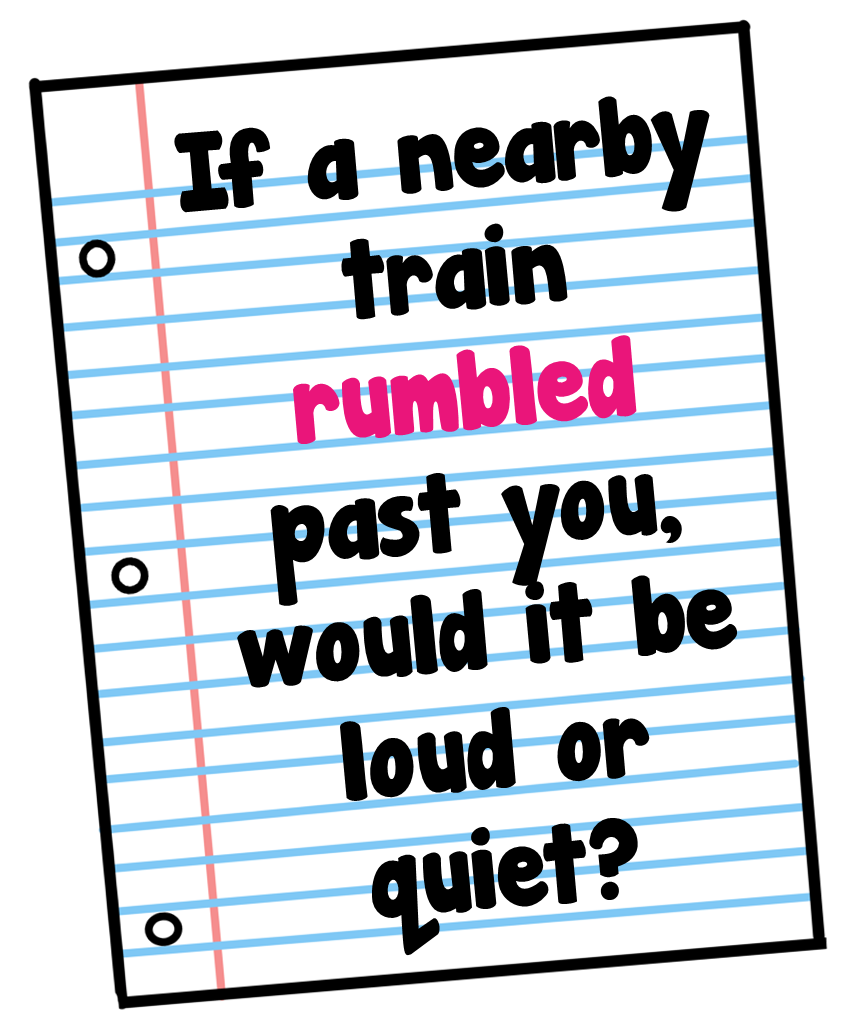 28-5e
28-5f
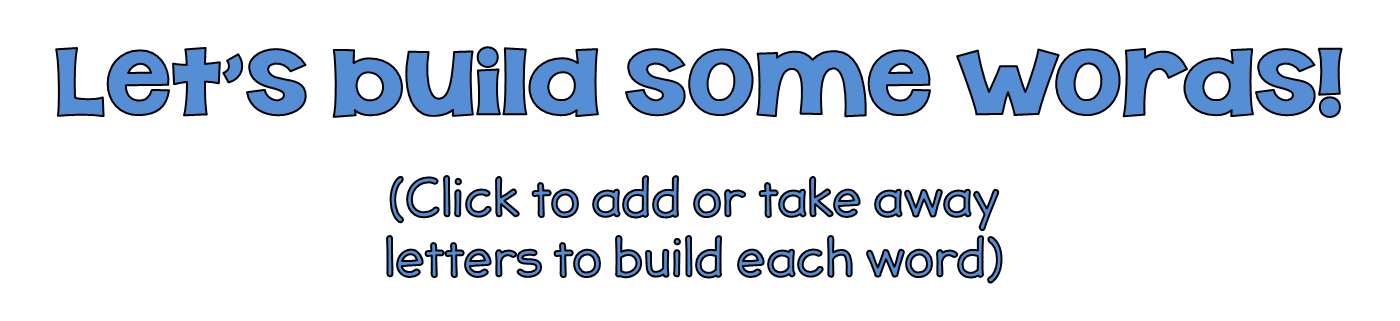 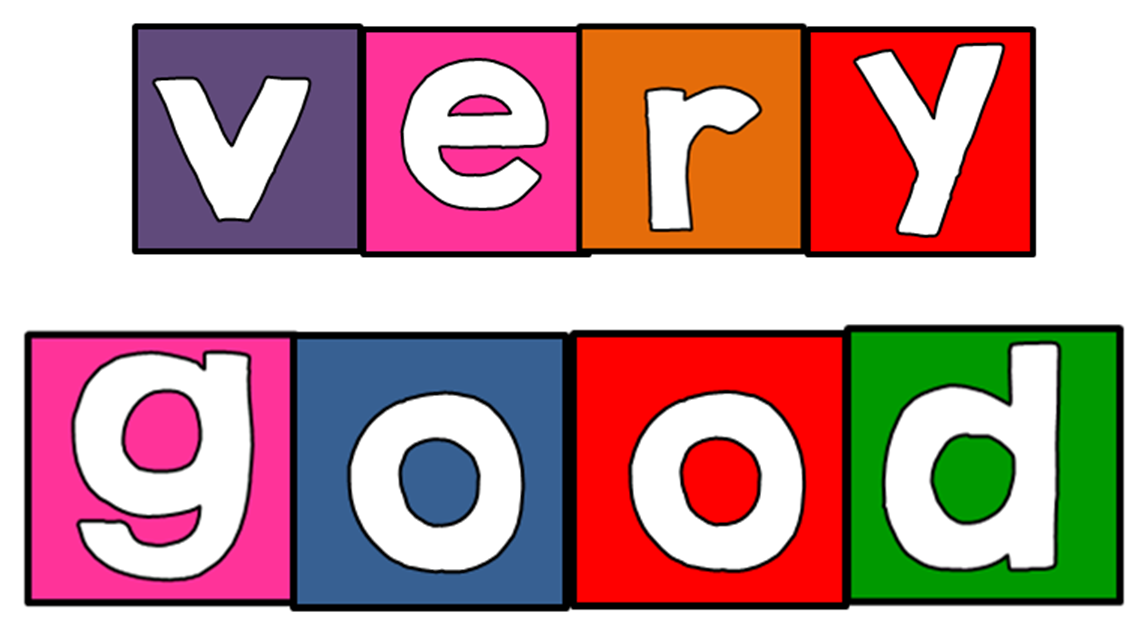 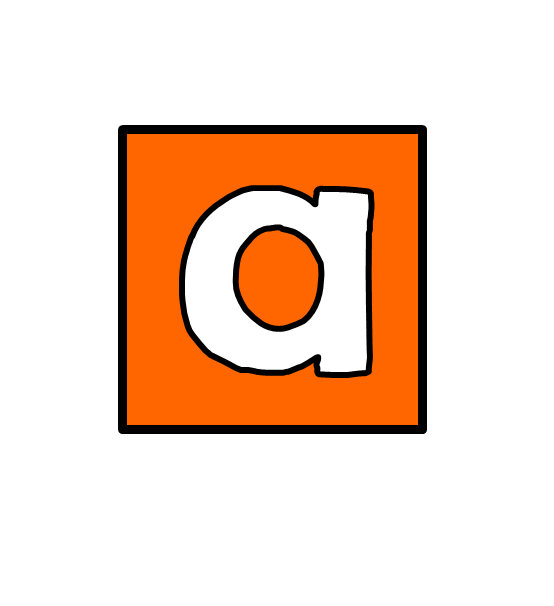 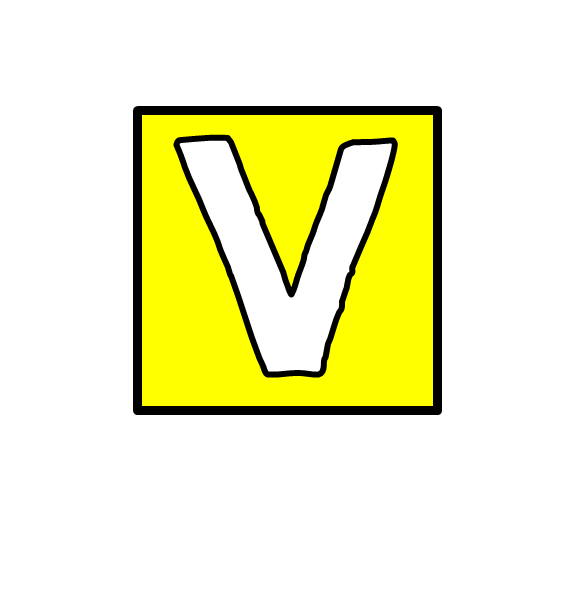 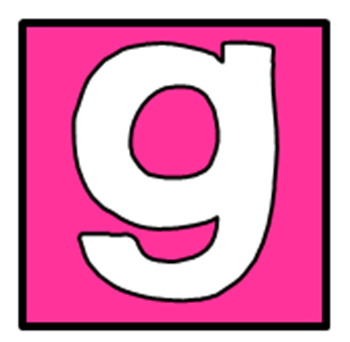 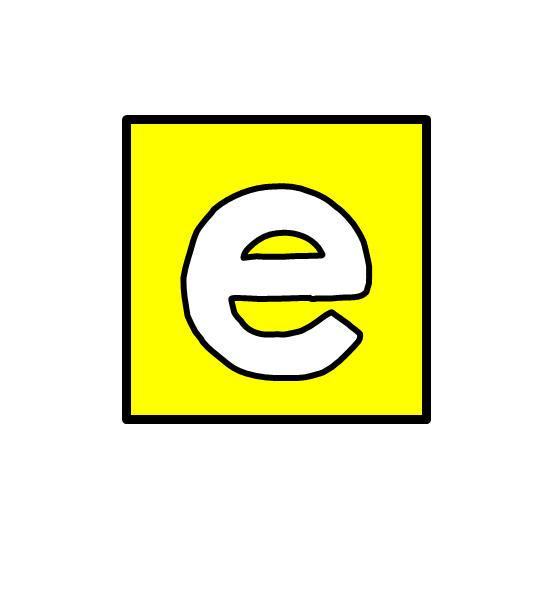 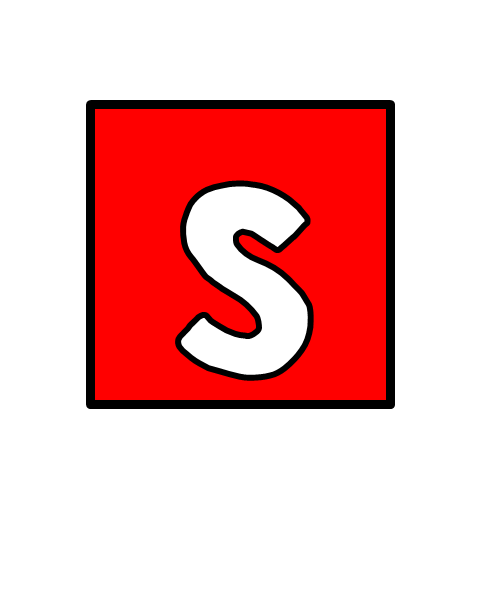 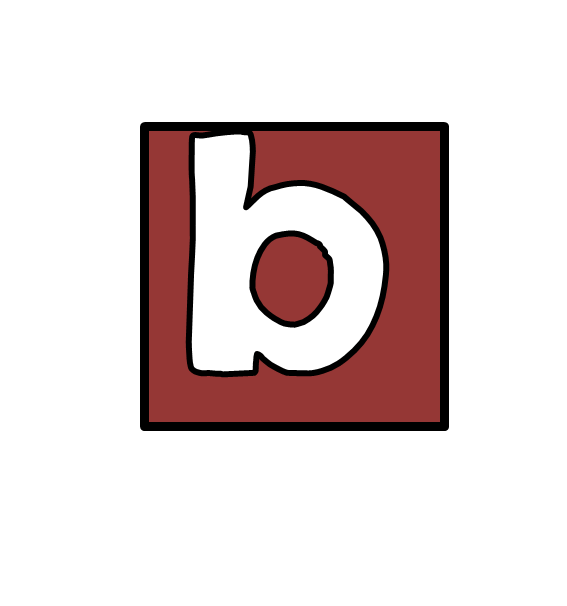 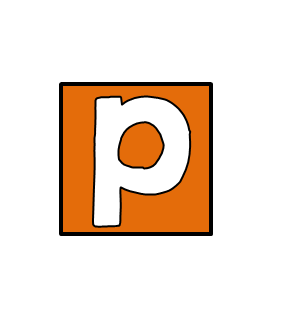 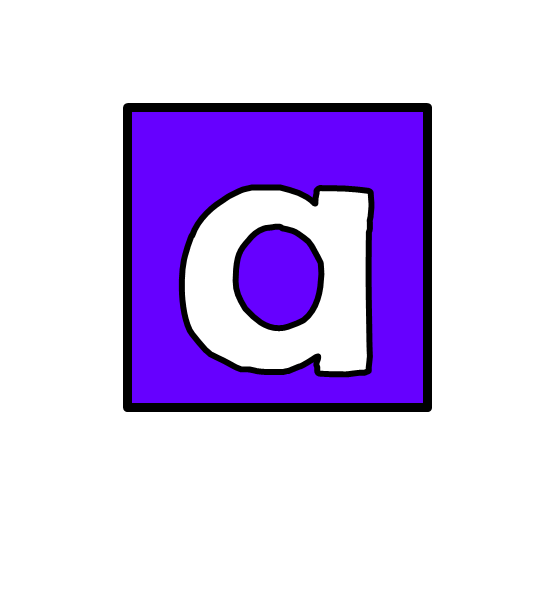 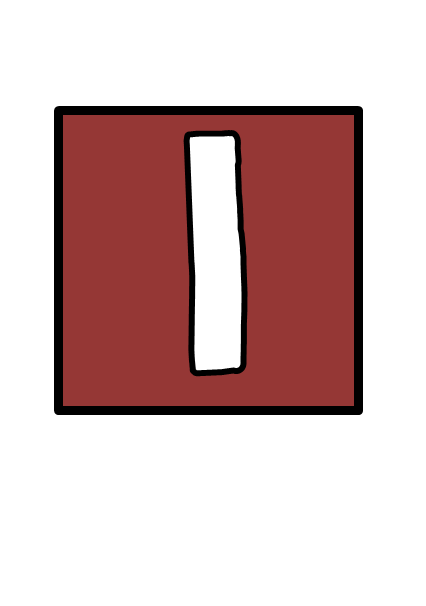 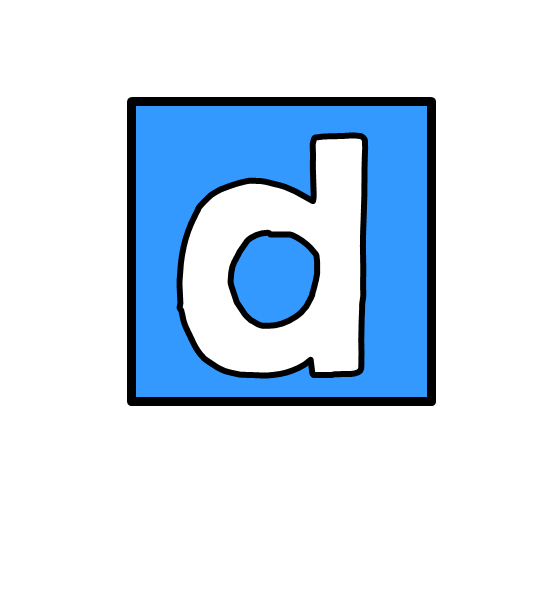 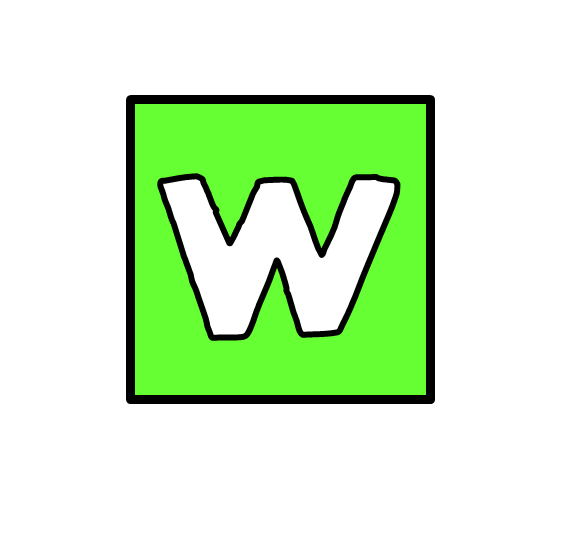 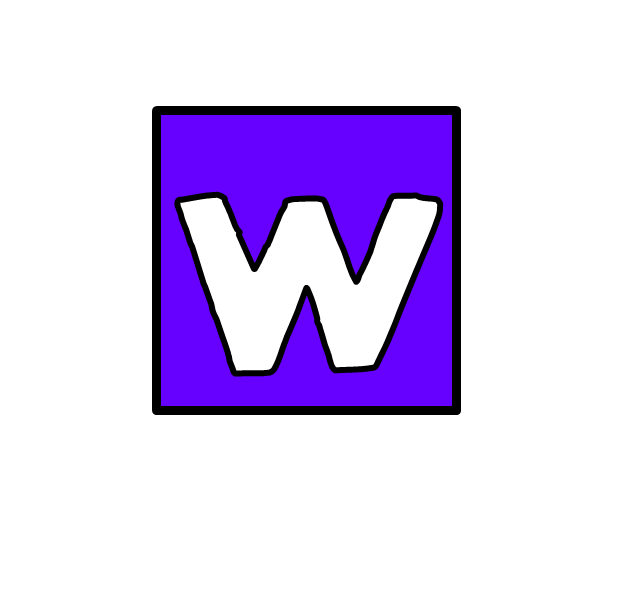 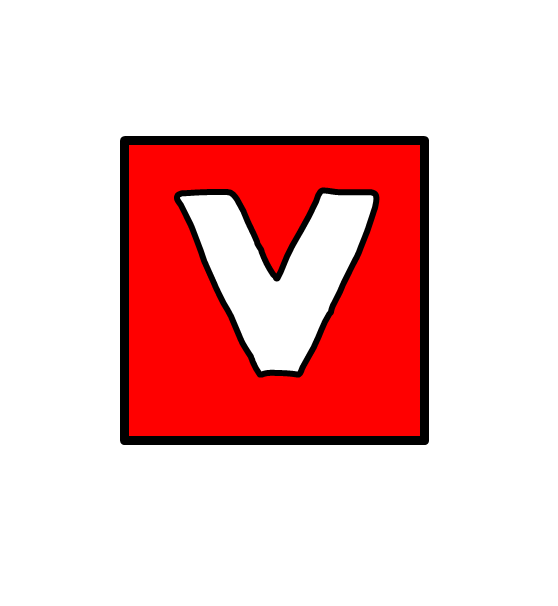 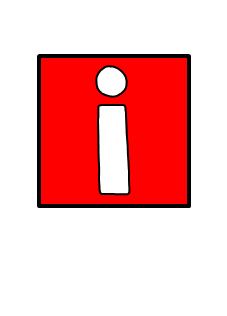 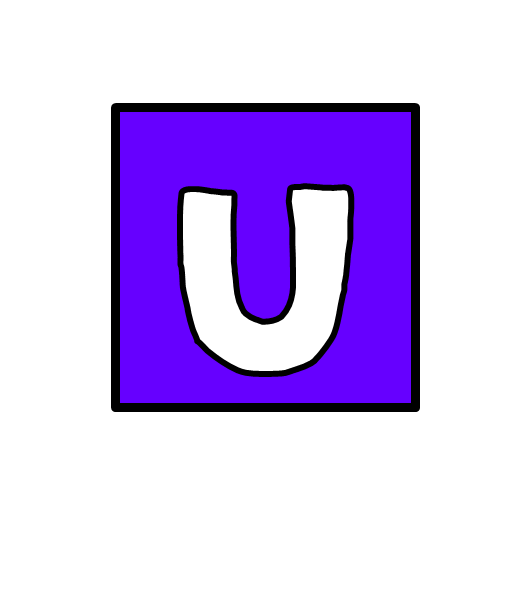 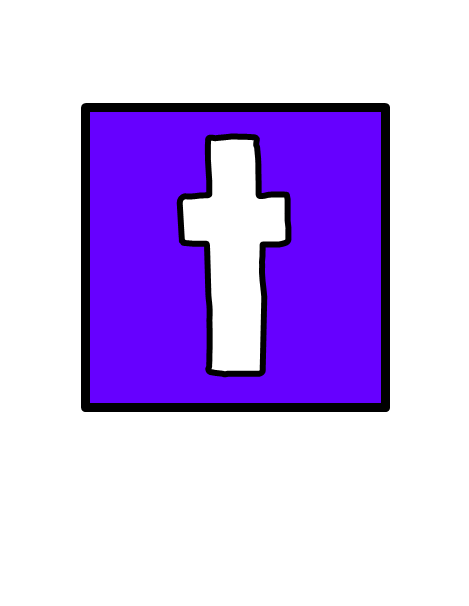 28-5g
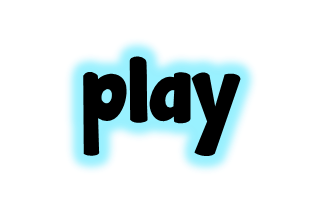 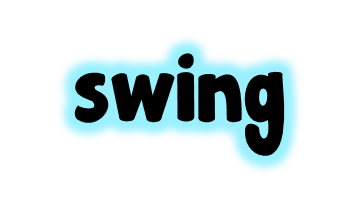 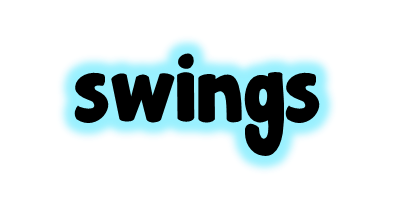 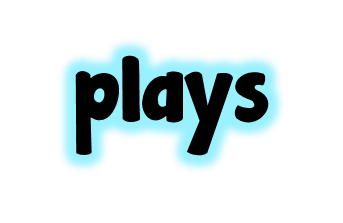 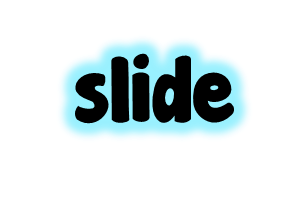 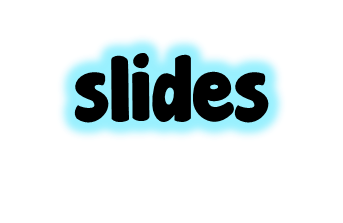 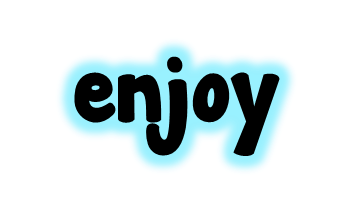 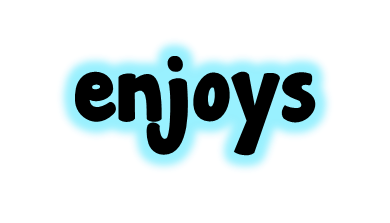 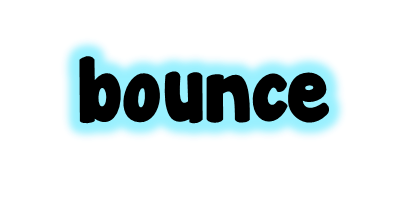 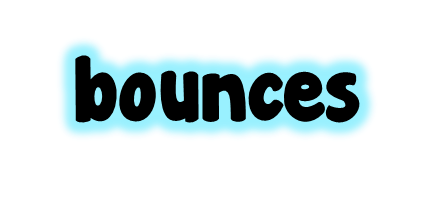 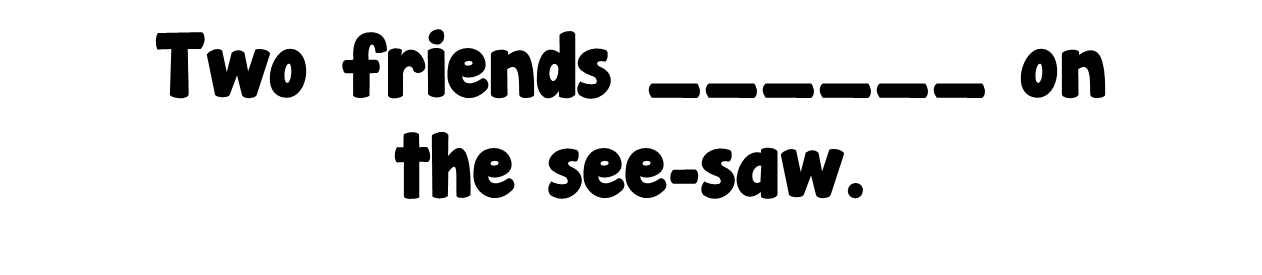 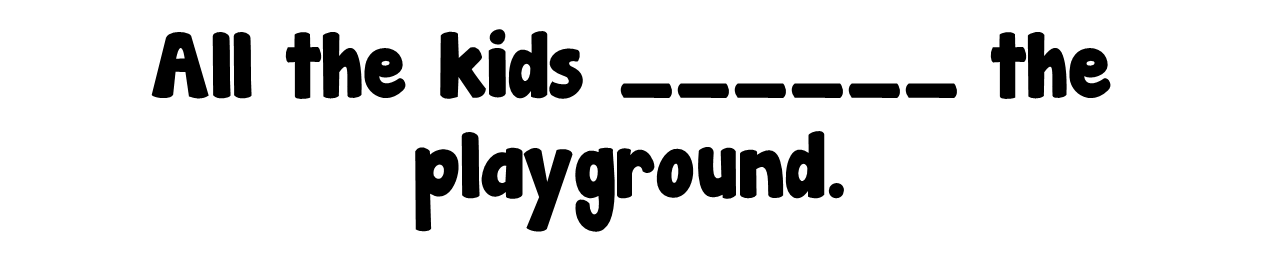 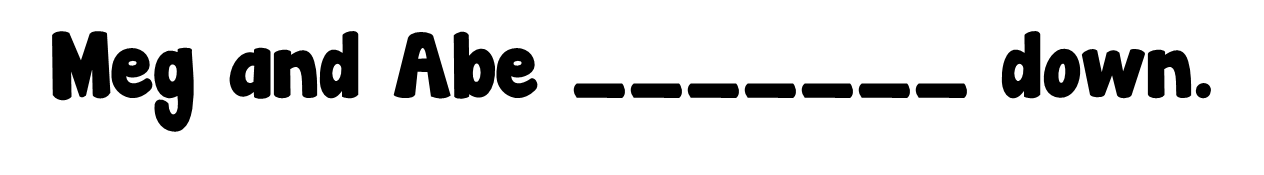 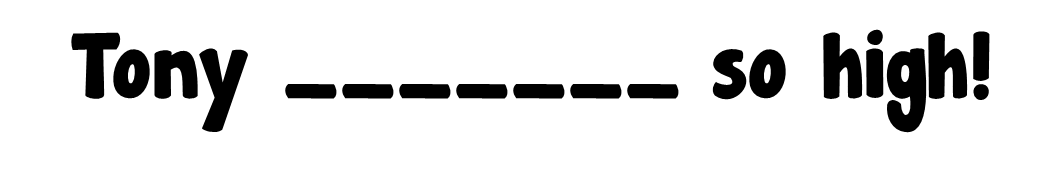 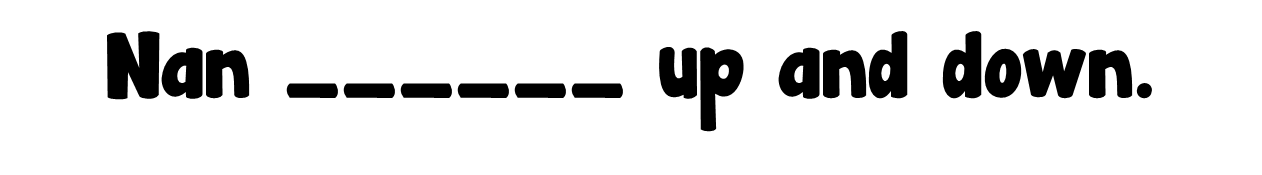 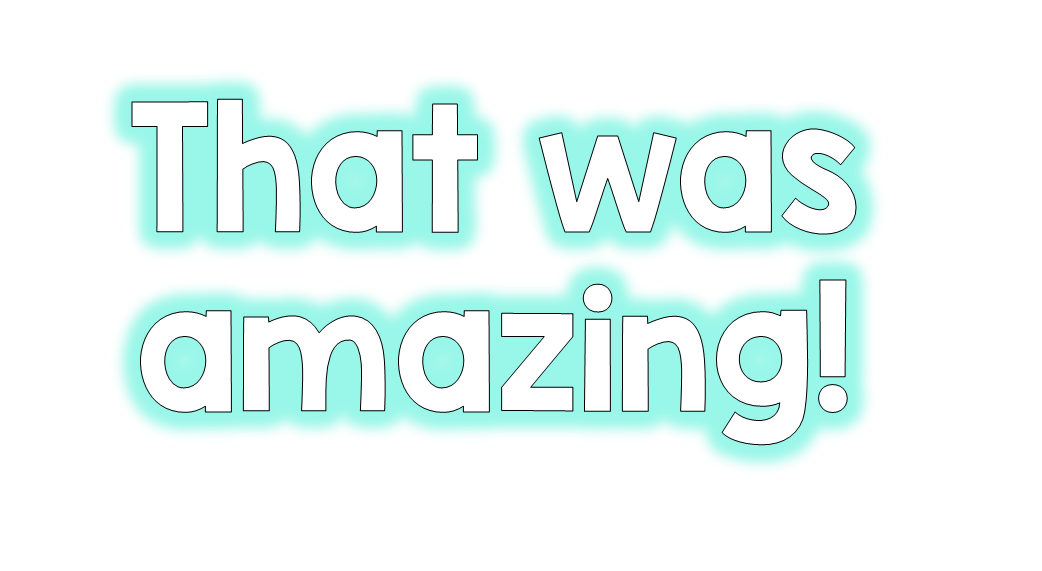 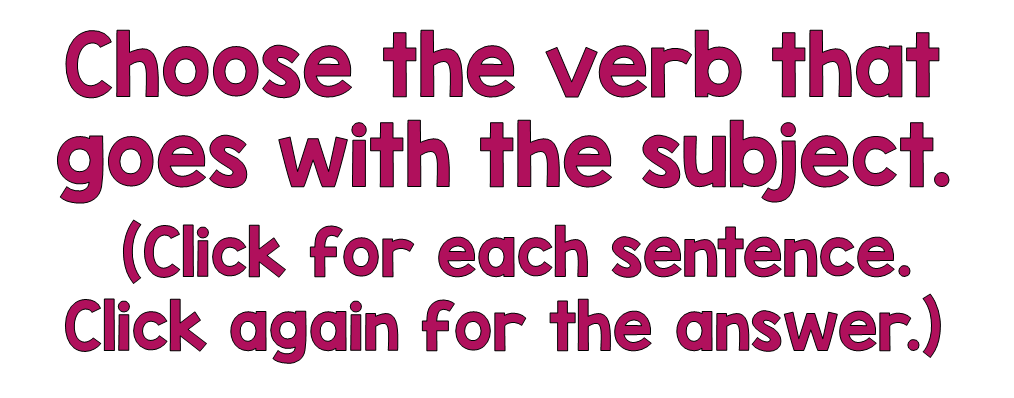